CC7220-1La Web de DatosPrimavera 2023Lecture  7: SPARQL [1.0]
Aidan Hogan
aidhog@gmail.com
Last time …
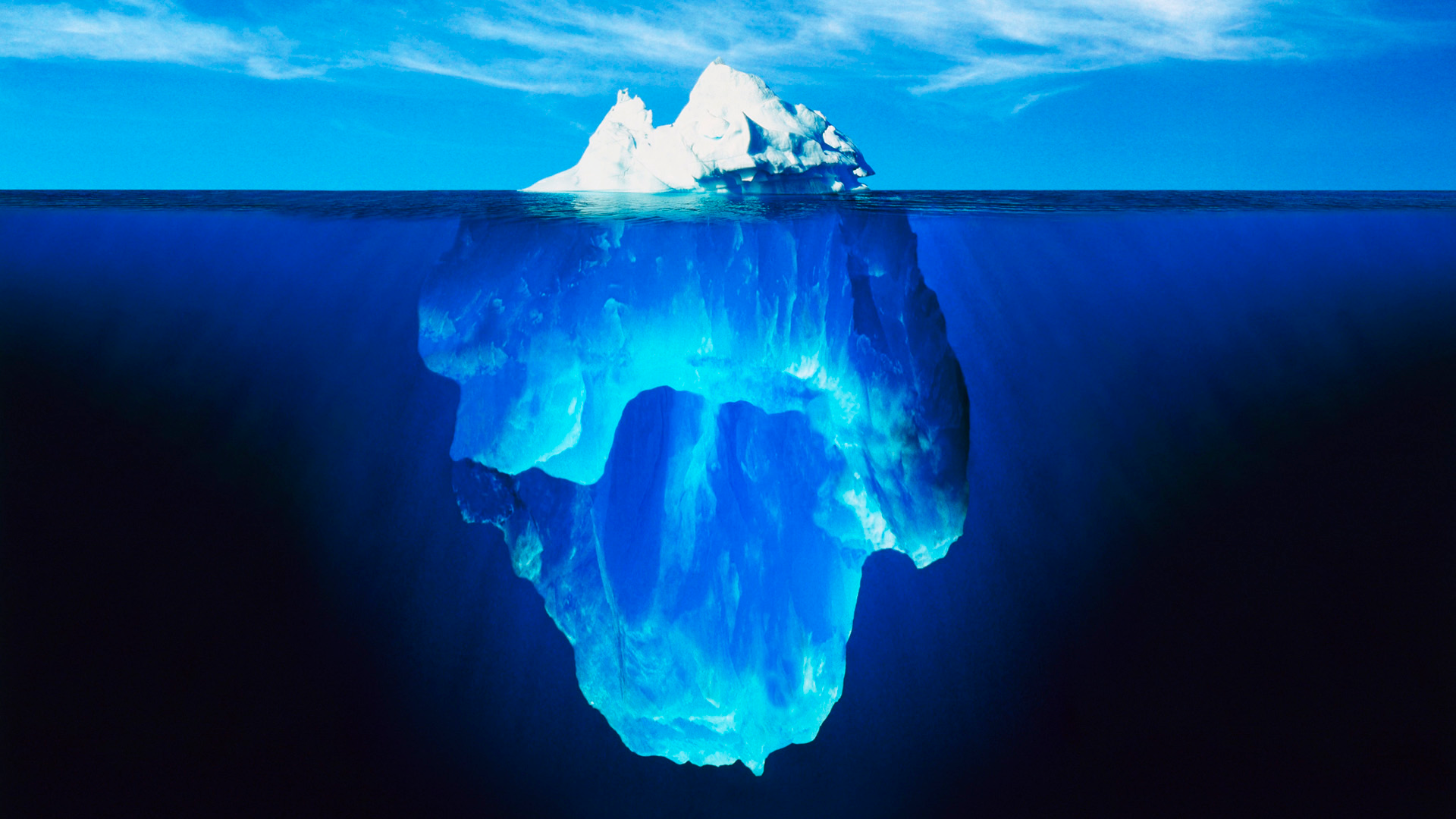 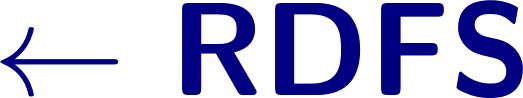 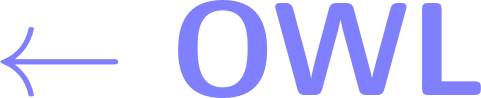 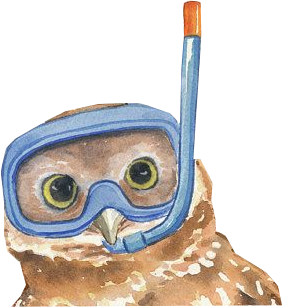 * More or less
Semantic Web: Logic
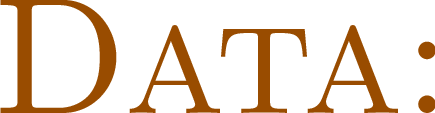 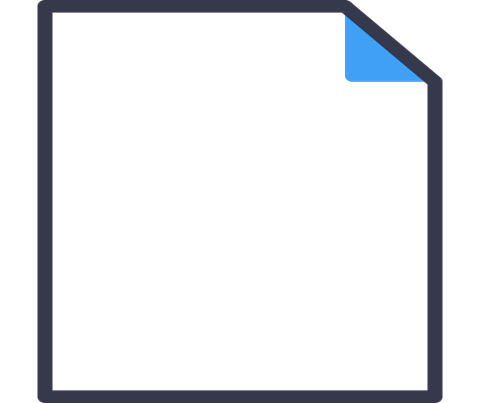 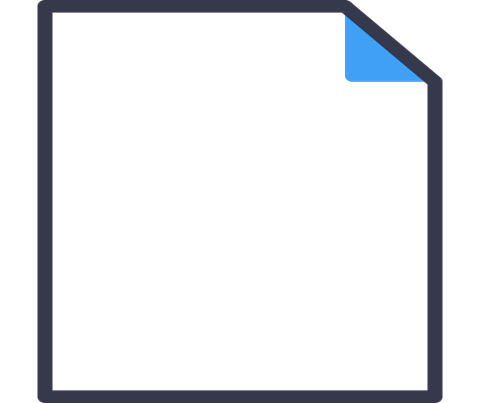 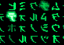 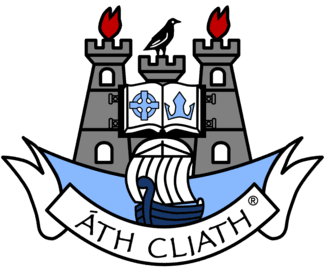 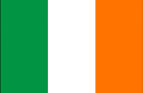 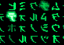 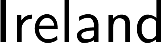 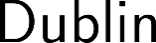 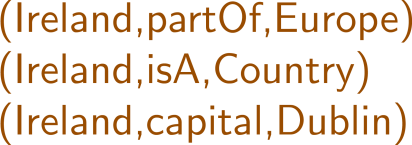 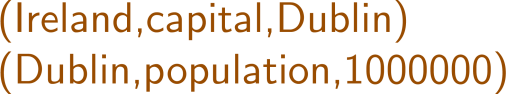 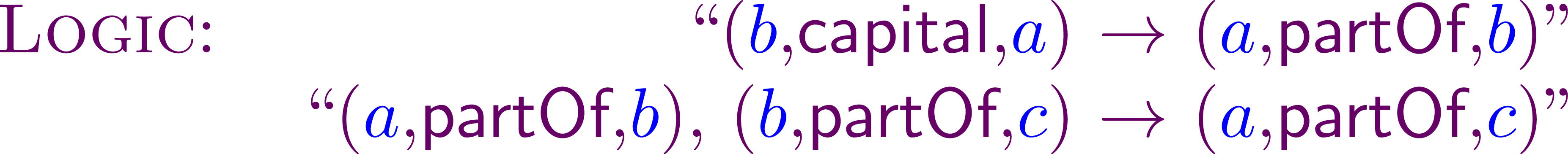 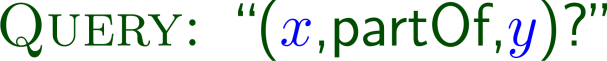 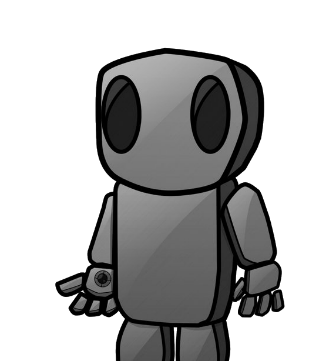 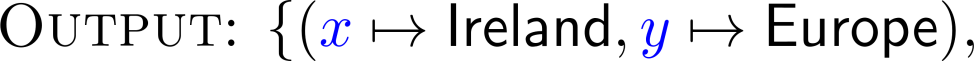 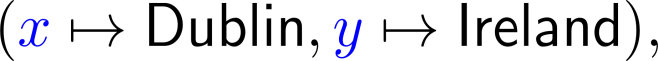 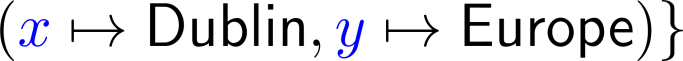 Today's Topic
* More or less
Semantic Web: Query
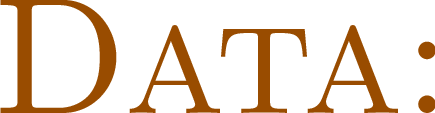 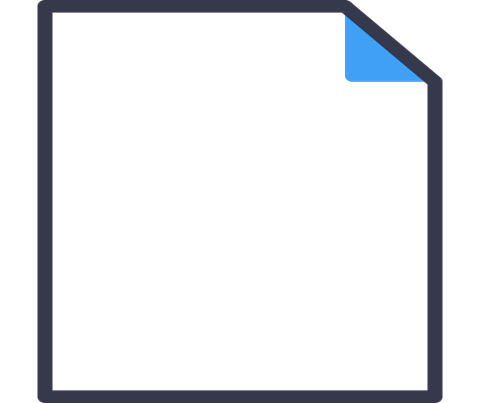 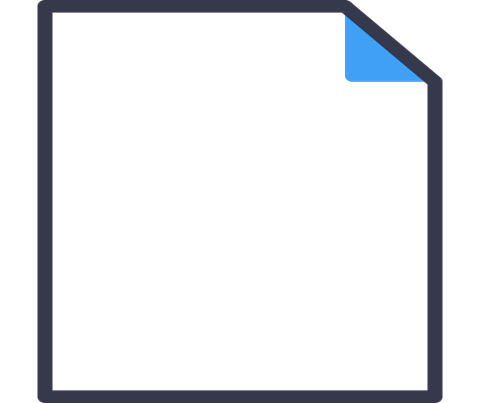 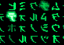 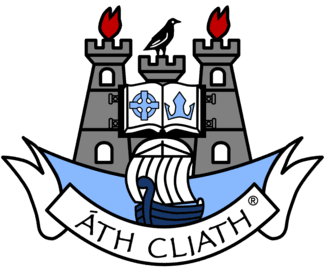 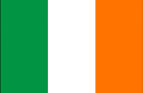 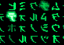 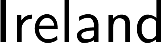 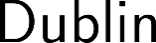 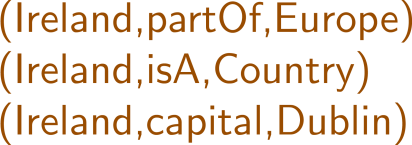 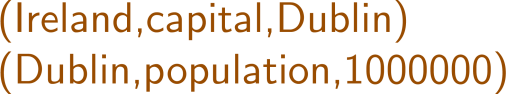 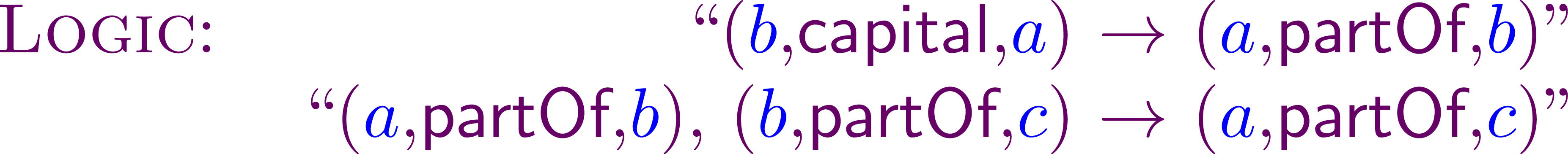 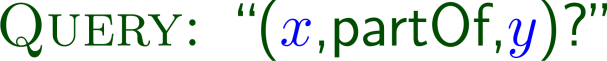 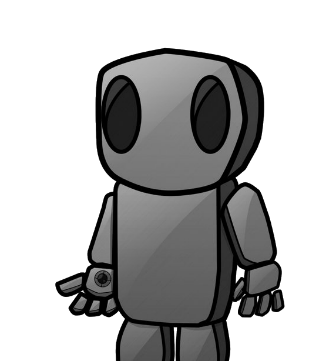 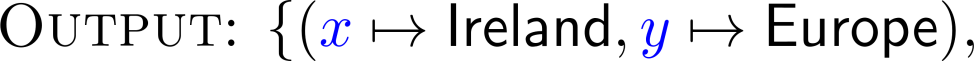 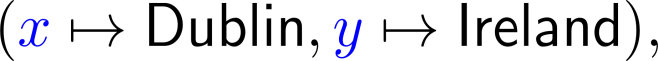 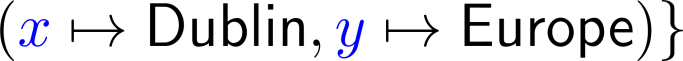 First SPARQL (1.0)
Then SPARQL 1.1
SPARQL: Query Language for RDF
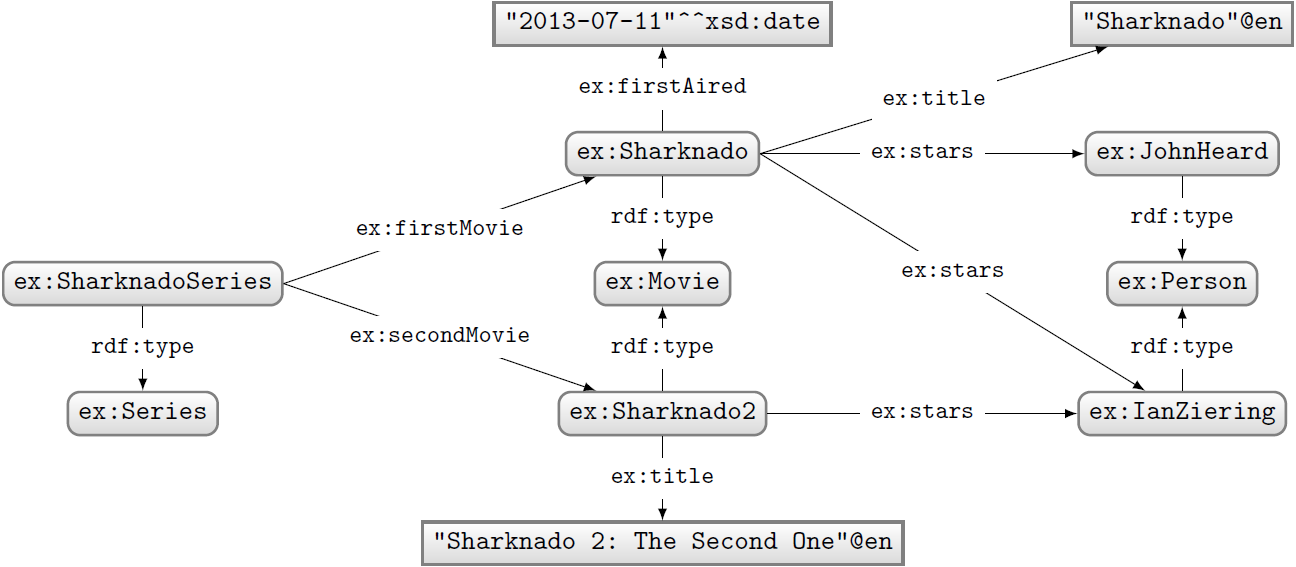 How to ask: “Who stars in ‘Sharknado’?”
SPARQL: Query Language for RDF
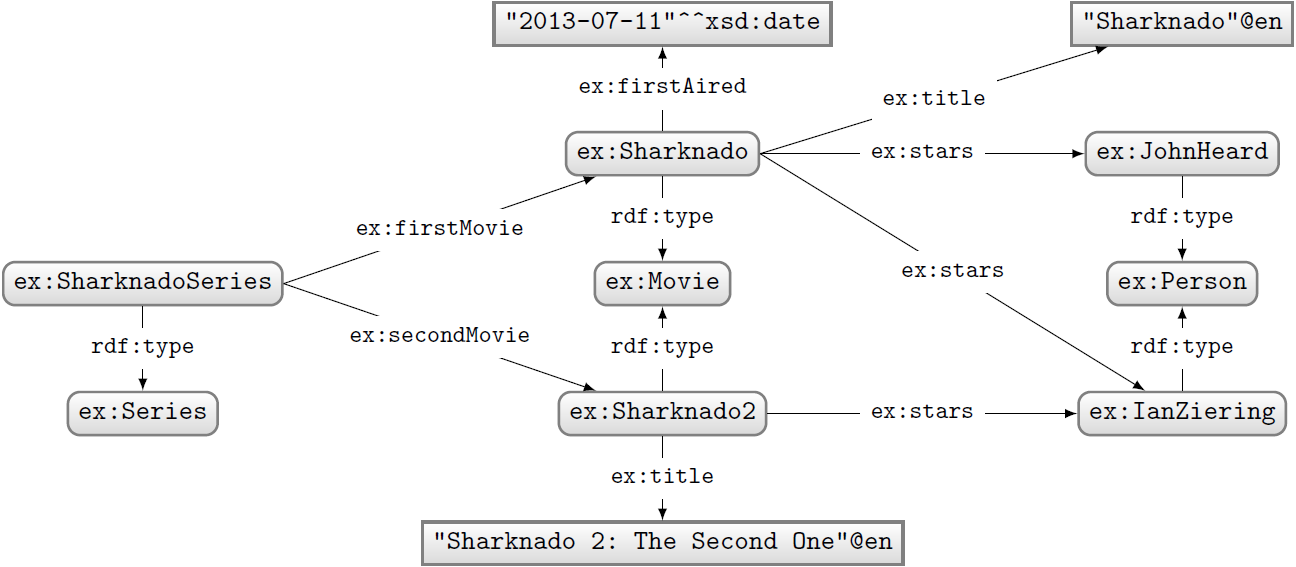 Query:
Solutions:
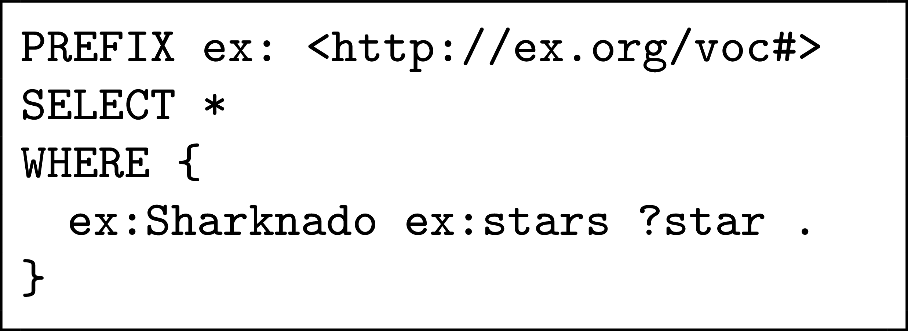 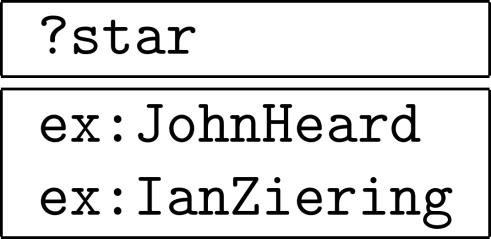 SPARQL: Prefix declarations
SPARQL: prefix declarations
Shortcuts for IRIs (exactly like in Turtle)
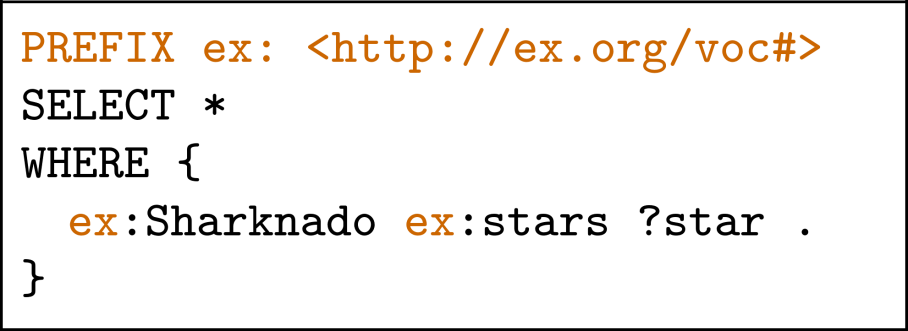 SPARQL: WHERE clause
SPARQL: WHERE clause
Specifies what to match in the data
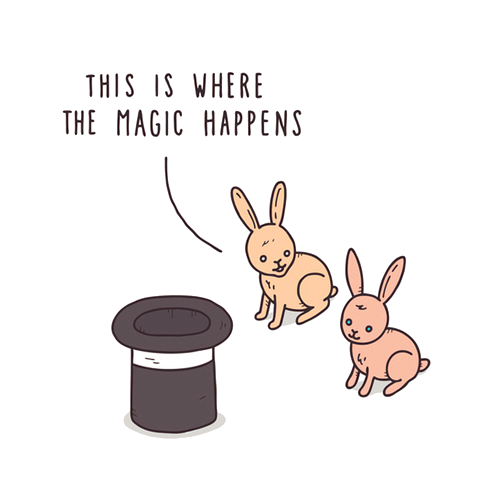 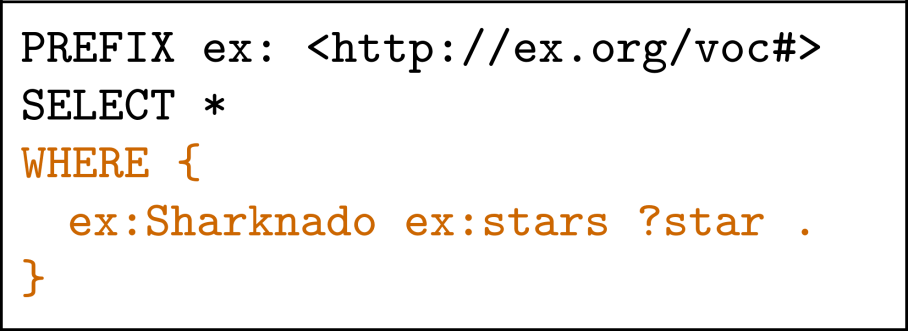 “Triple pattern”
(a triple with variables)
SPARQL: WHERE clause
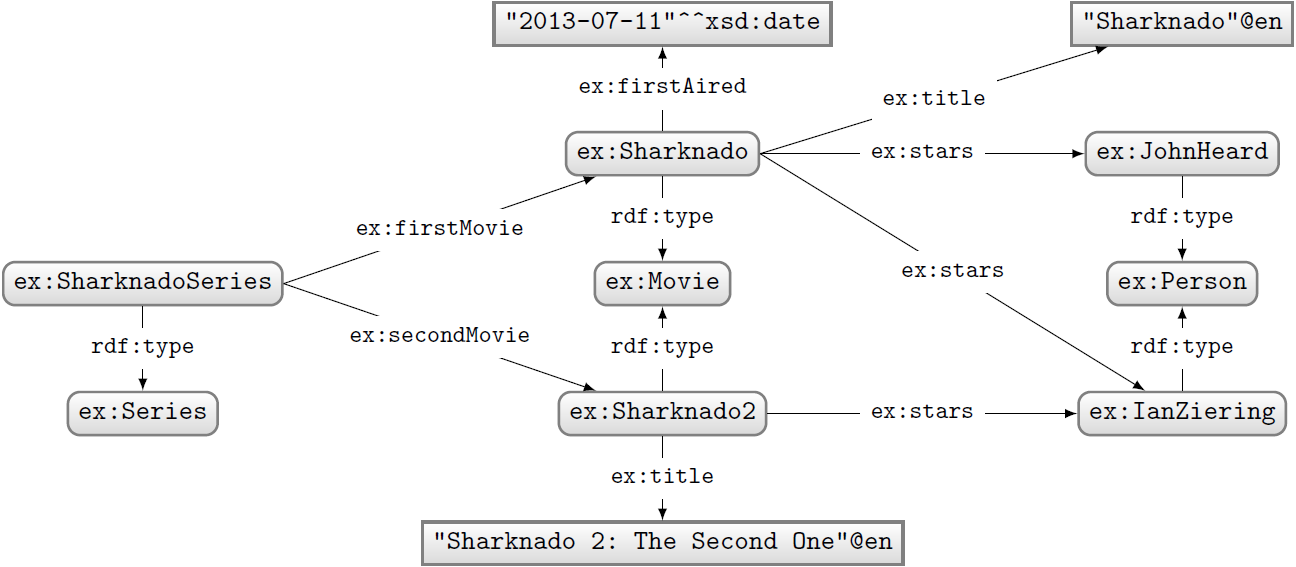 Query:
Solutions:
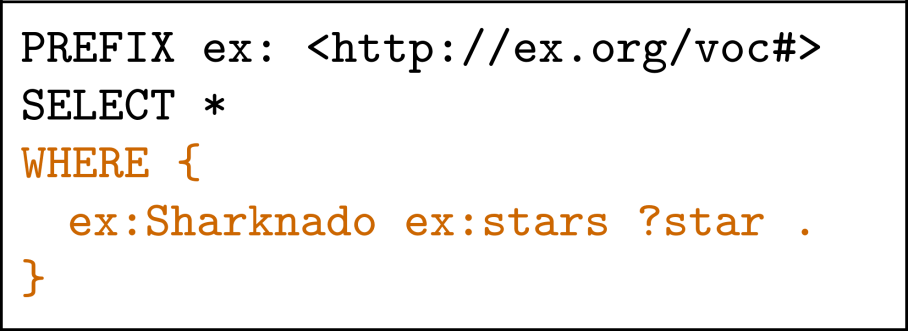 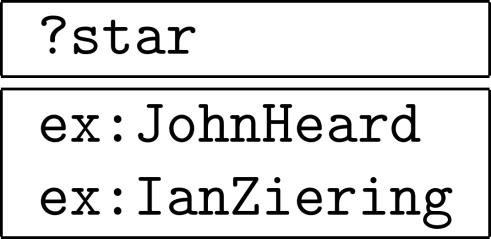 SPARQL: WHERE clause
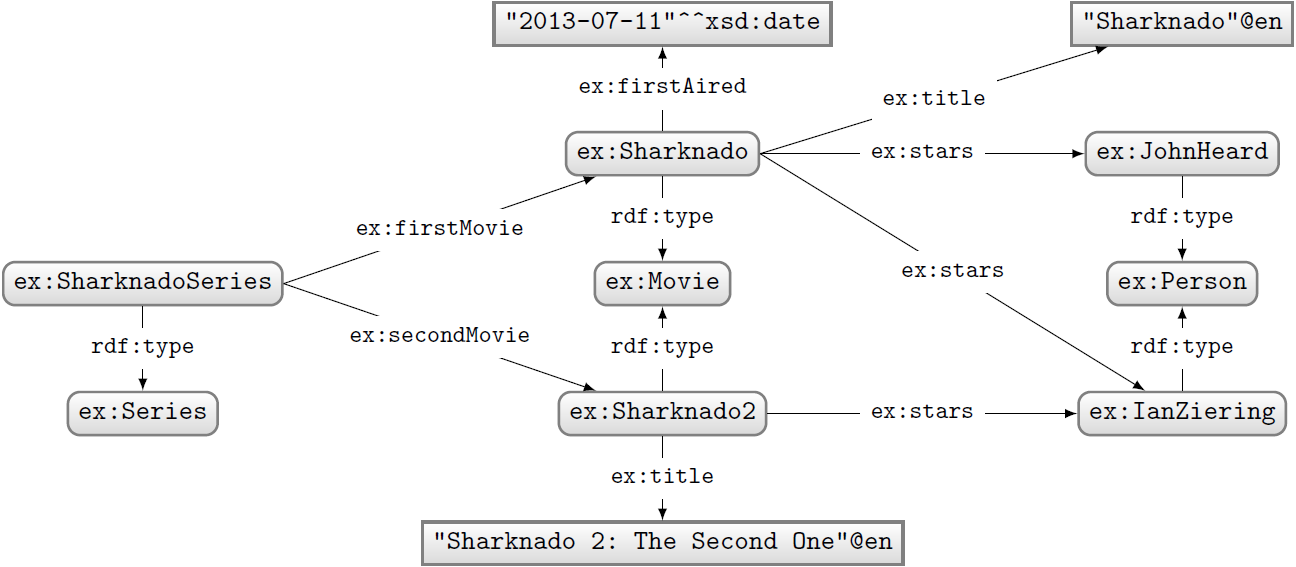 How to ask: “What movies did the stars of ‘Sharknado’ also star in?”
SPARQL: Basic Graph Patterns
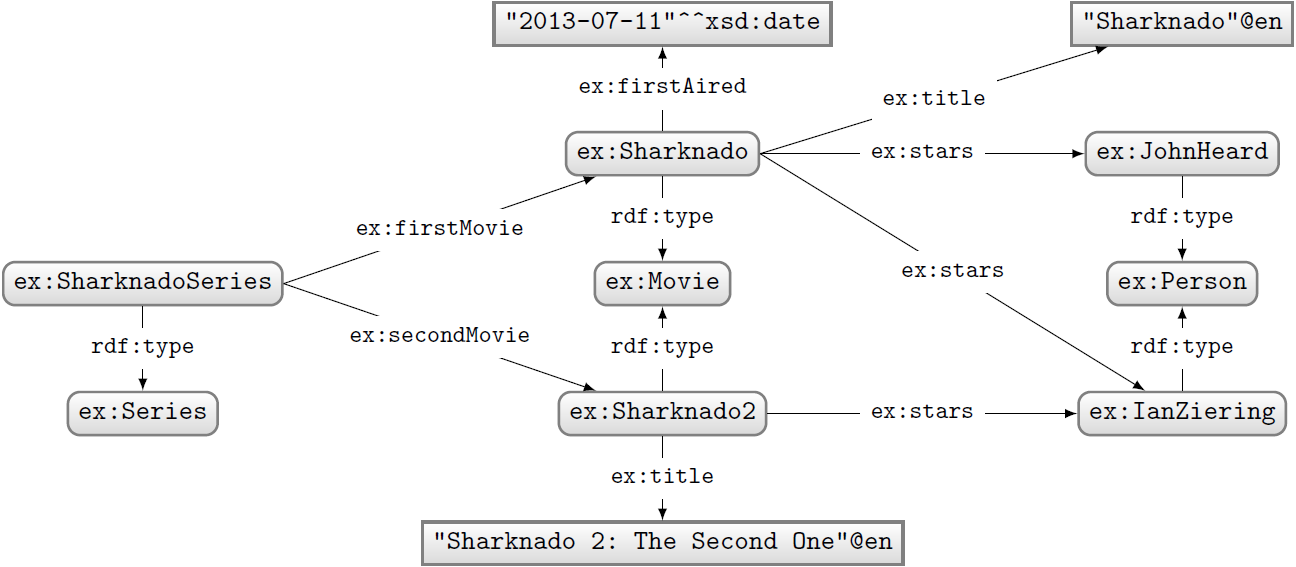 Query:
Solutions:
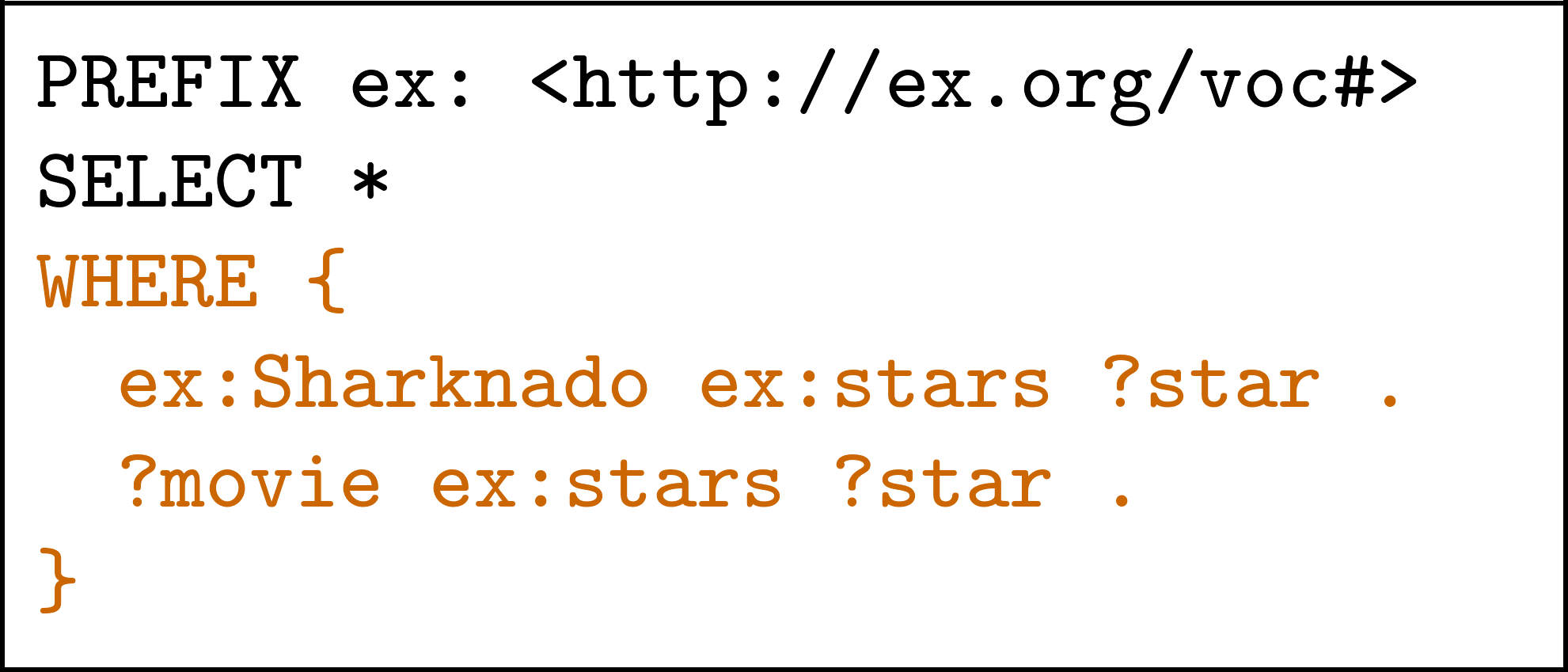 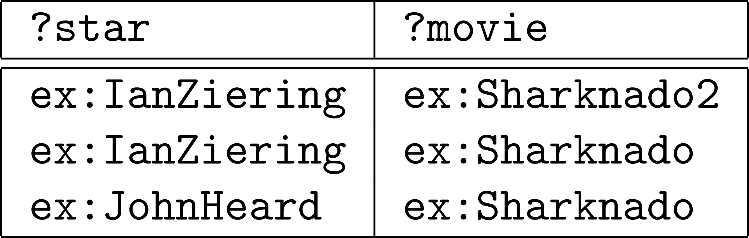 SPARQL: Basic Graph Patterns
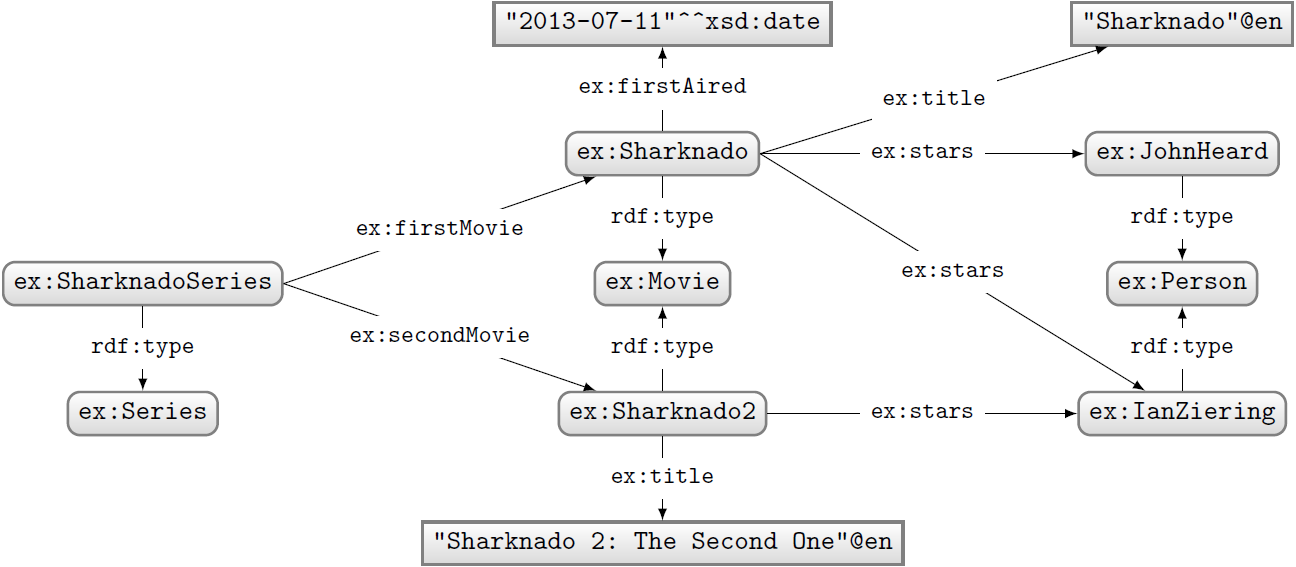 Query:
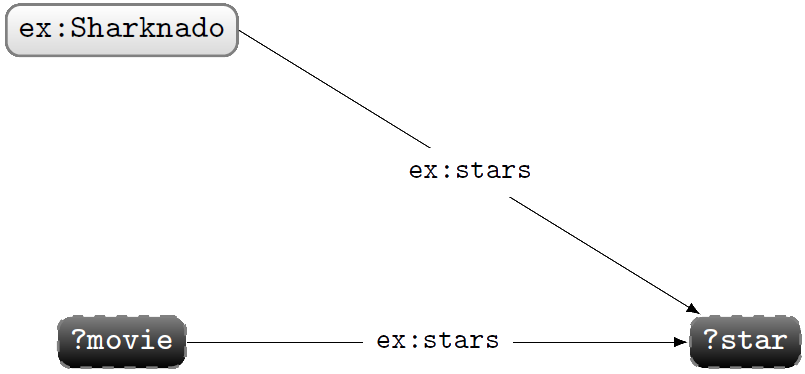 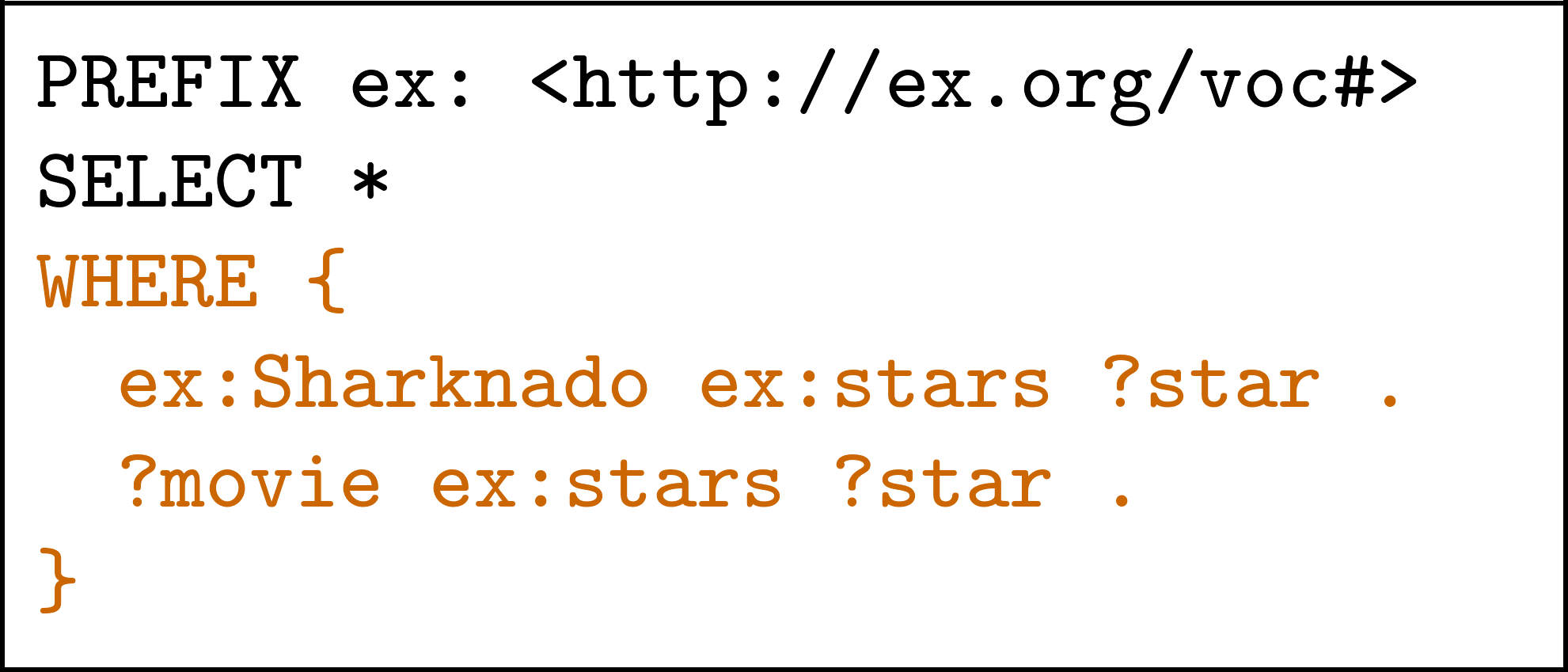 “Basic Graph Pattern”
(a set of triple patterns)
SPARQL: Join Variables
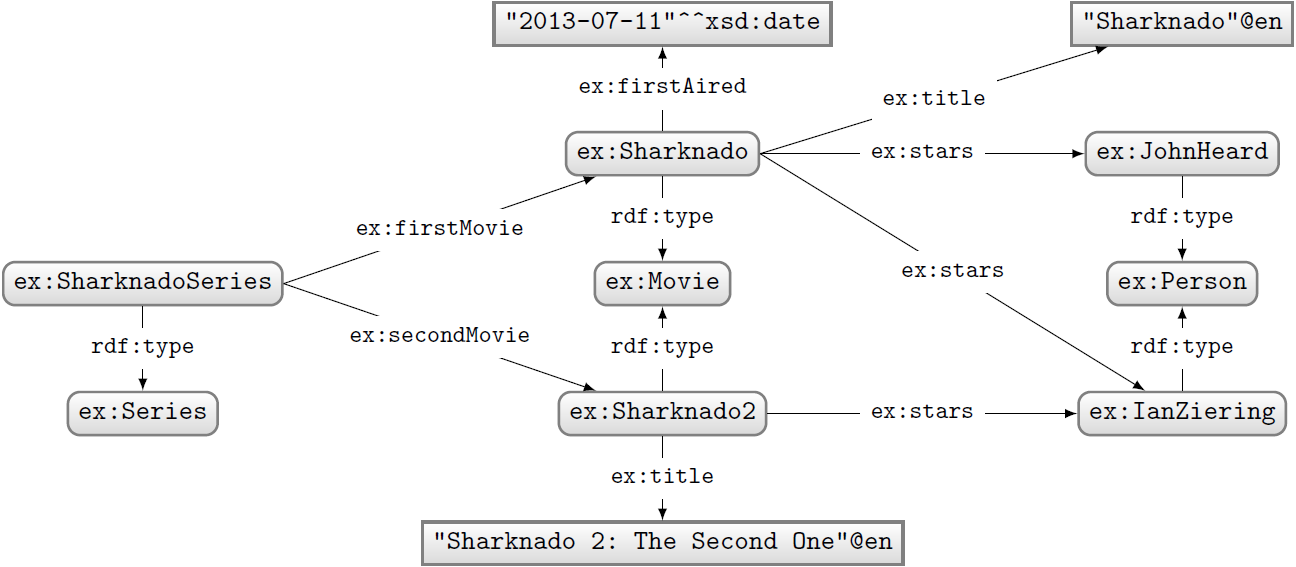 Query:
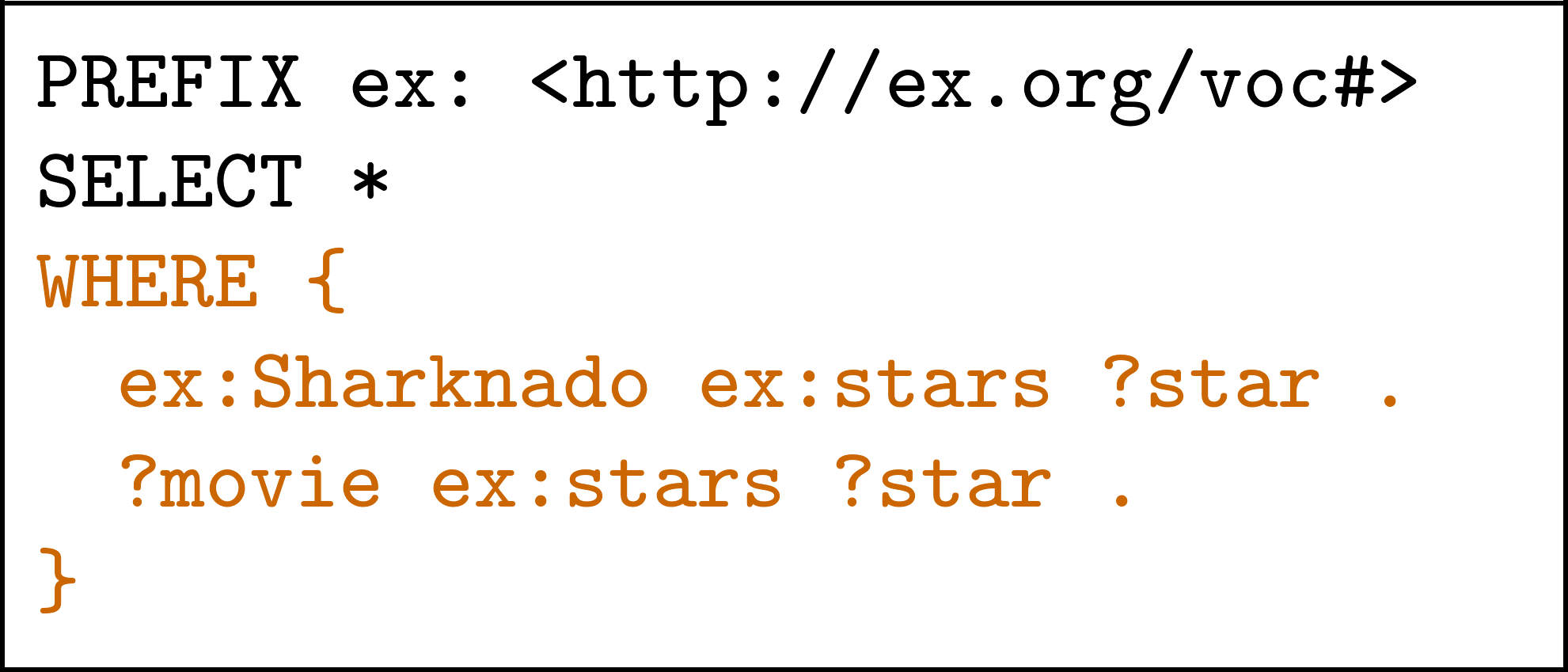 “Join Variable”
(a variable appearing in more than one triple pattern)
SPARQL: Disjunction
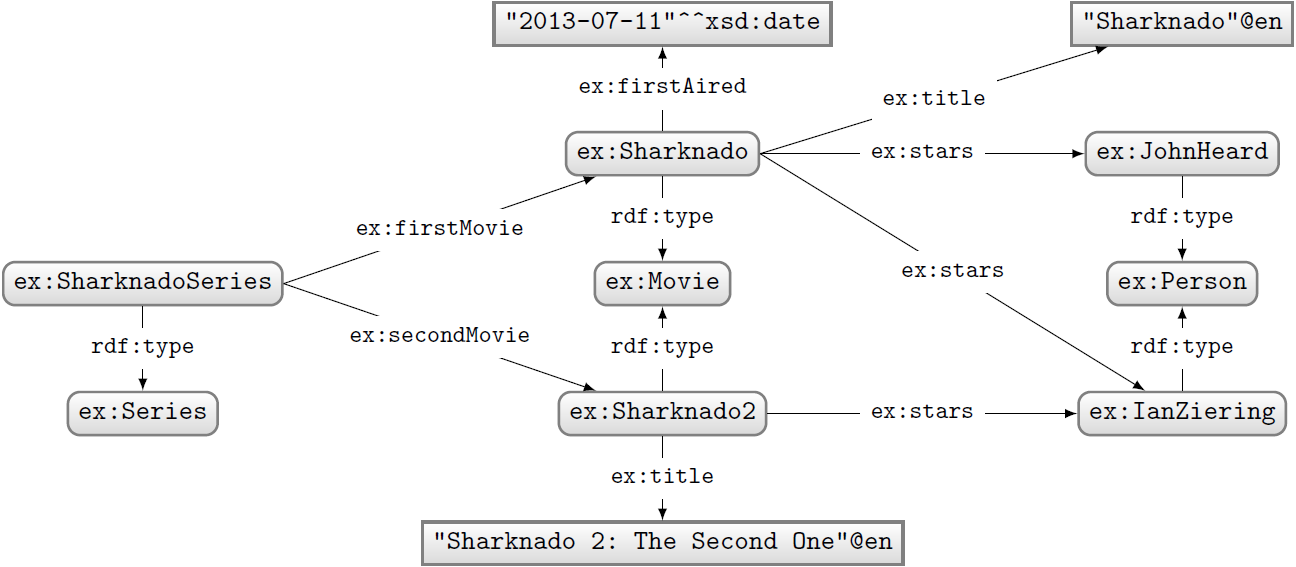 How to ask: “What are the titles of the (first two) movies in the Sharknado series?”
SPARQL: Disjunction (UNION)
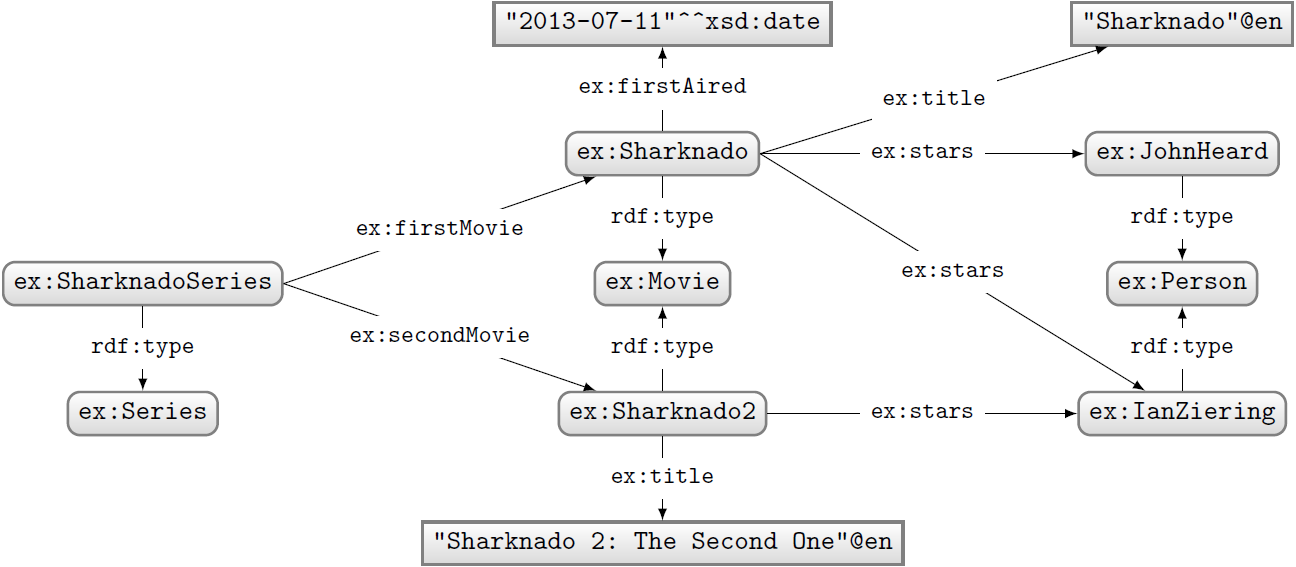 Query:
Solutions:
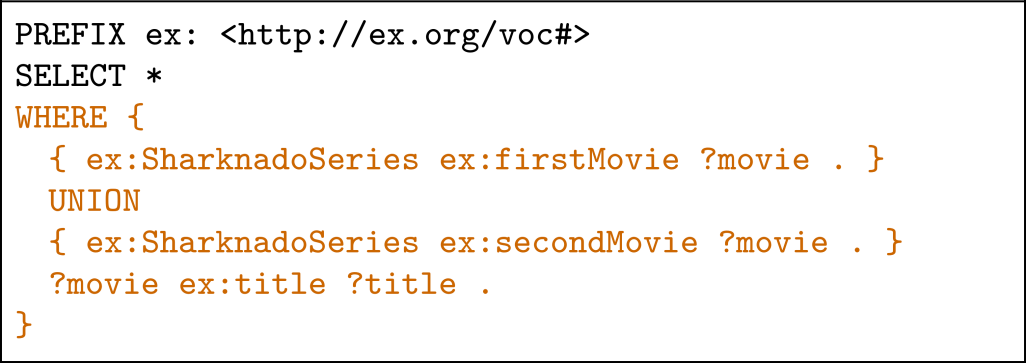 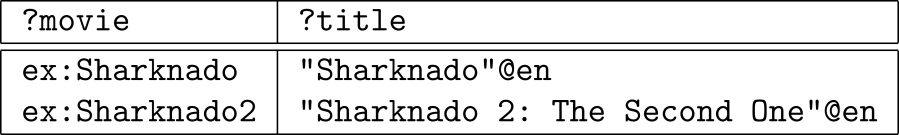 SPARQL: Left-join
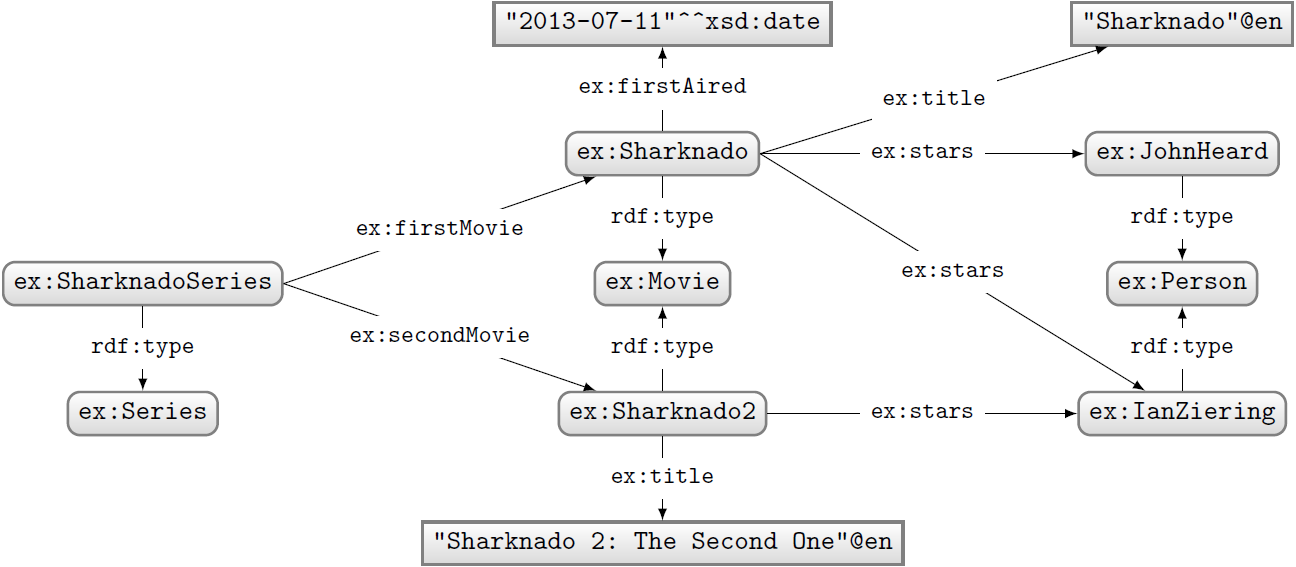 How to ask: “Give me the titles of all movies and, if available, their first-aired date?”
SPARQL: Left-join (OPTIONAL)
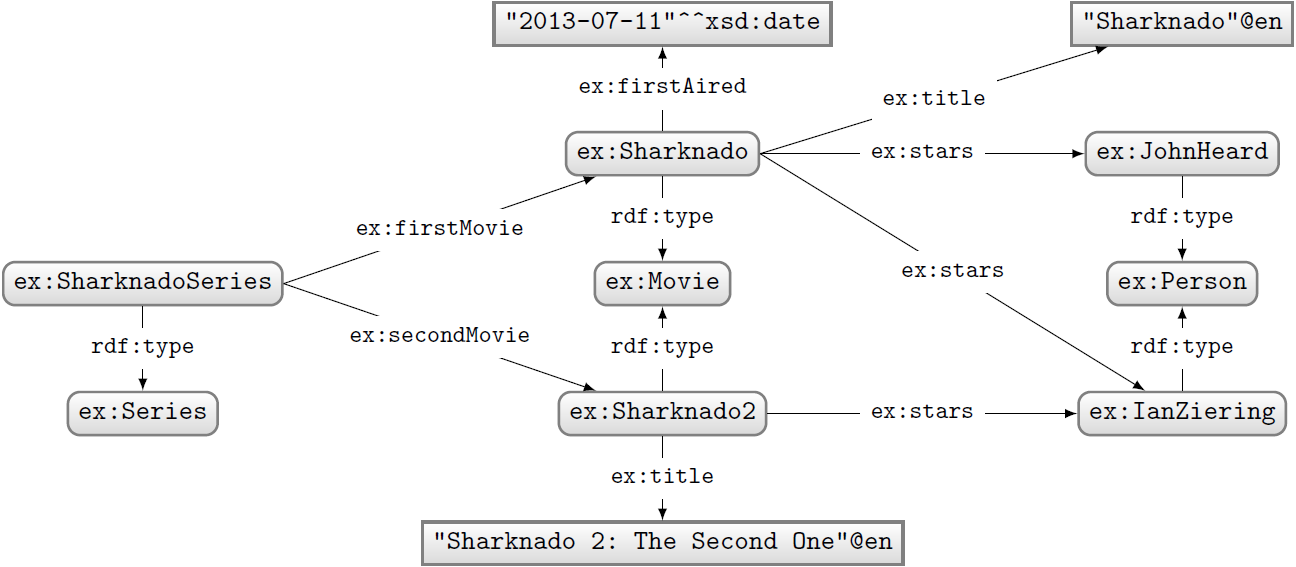 Query:
Solutions:
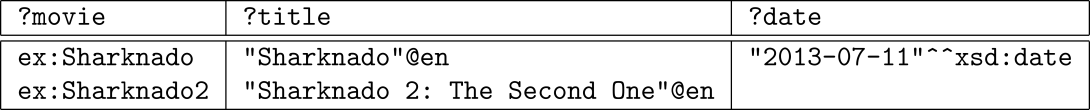 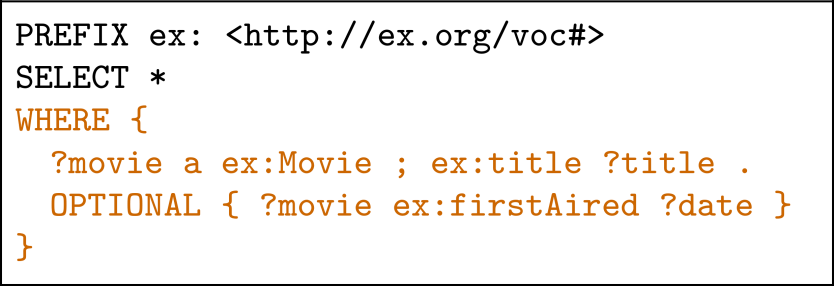 “UNBOUND Variable”
(a variable without a binding in a solution)
SPARQL: Filtering results
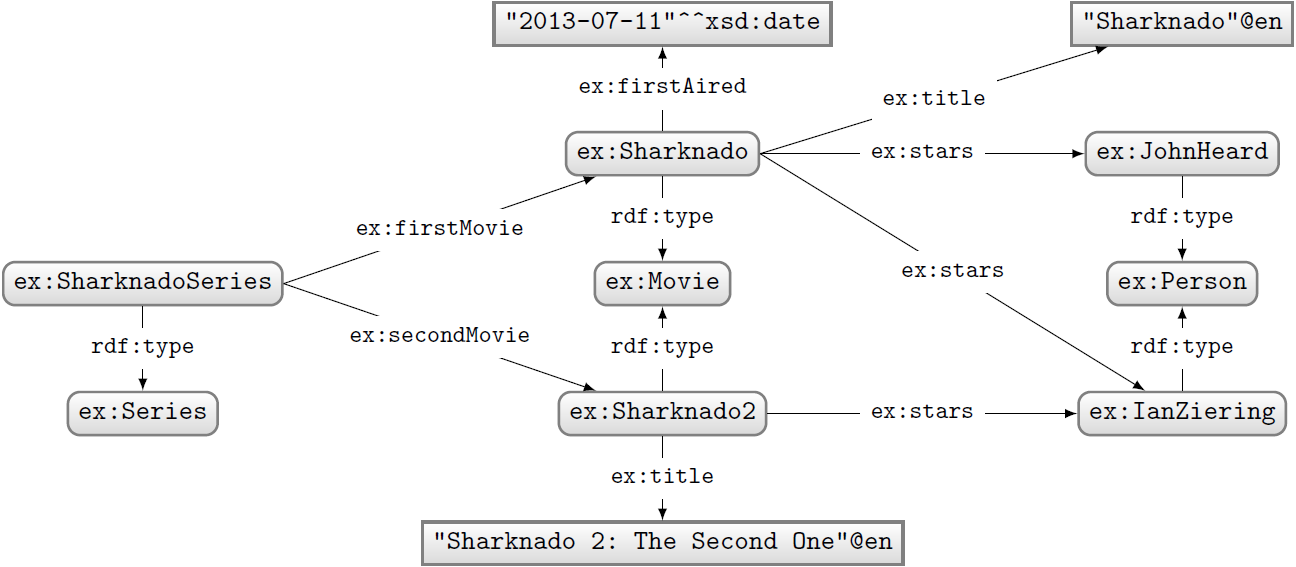 How to ask: “What movies were first aired in 2014?”
SPARQL: FILTER
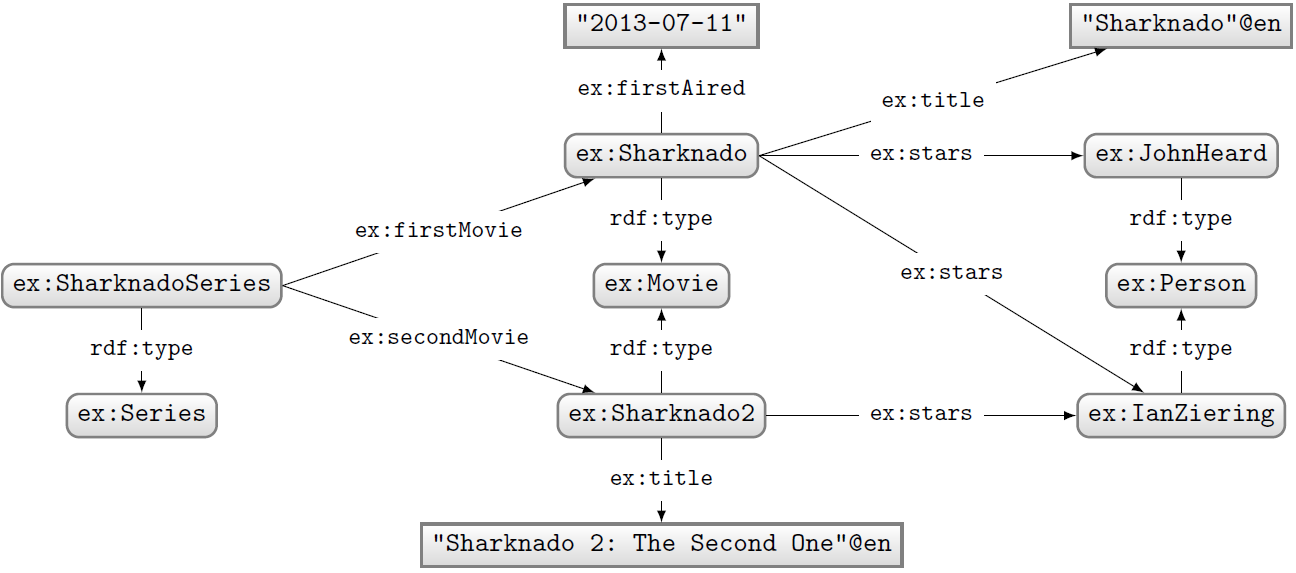 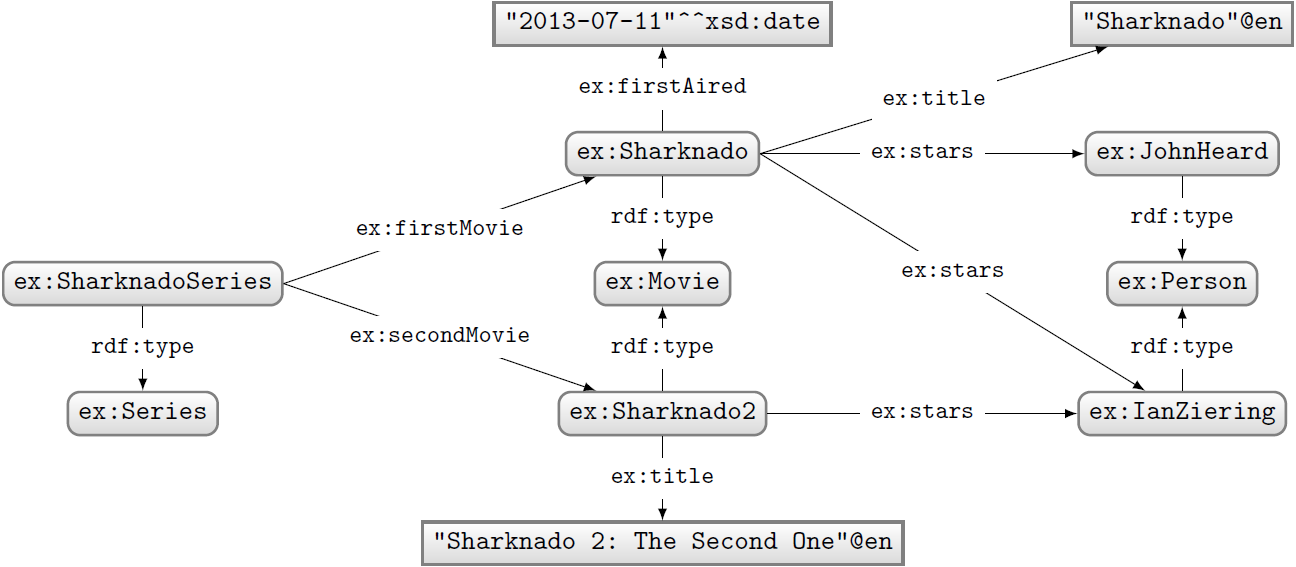 Query:
Solutions:
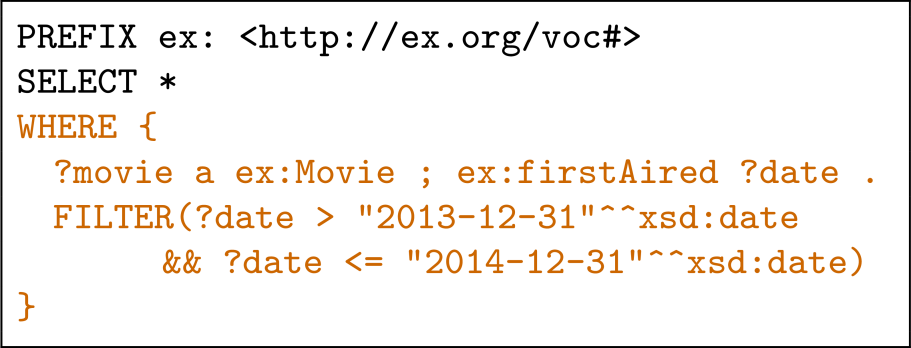 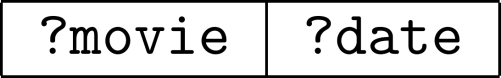 “Empty Results”
SPARQL: FILTER
Query:
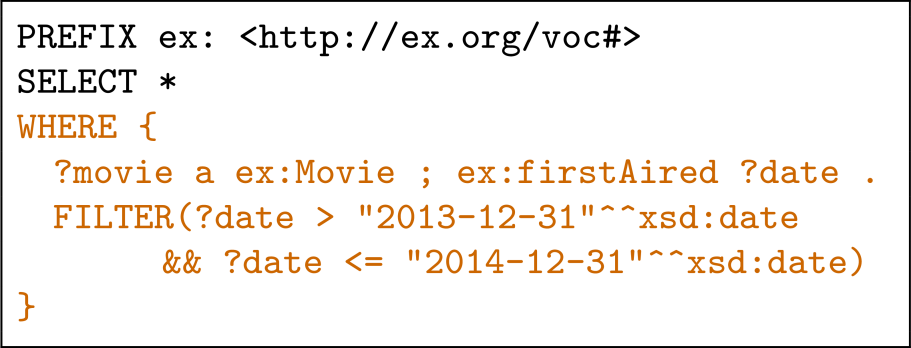 What happens in this case where ?date bound in data to a string?
FILTERs (and other functions we see later) expect certain types. If not given, a type error is given.
SPARQL: Boolean FILTER operators
FILTERs evaluate as true, false or error
Only results evaluating as true are returned
Can apply AND (&&) or OR (||)
Can also apply NOT (!)
!E → E
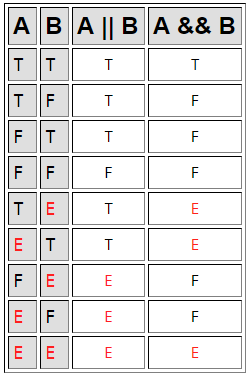 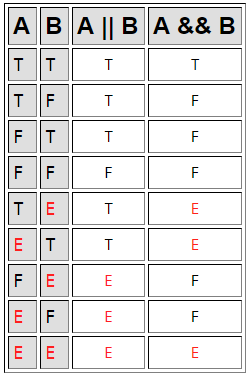 ???
SPARQL Operators
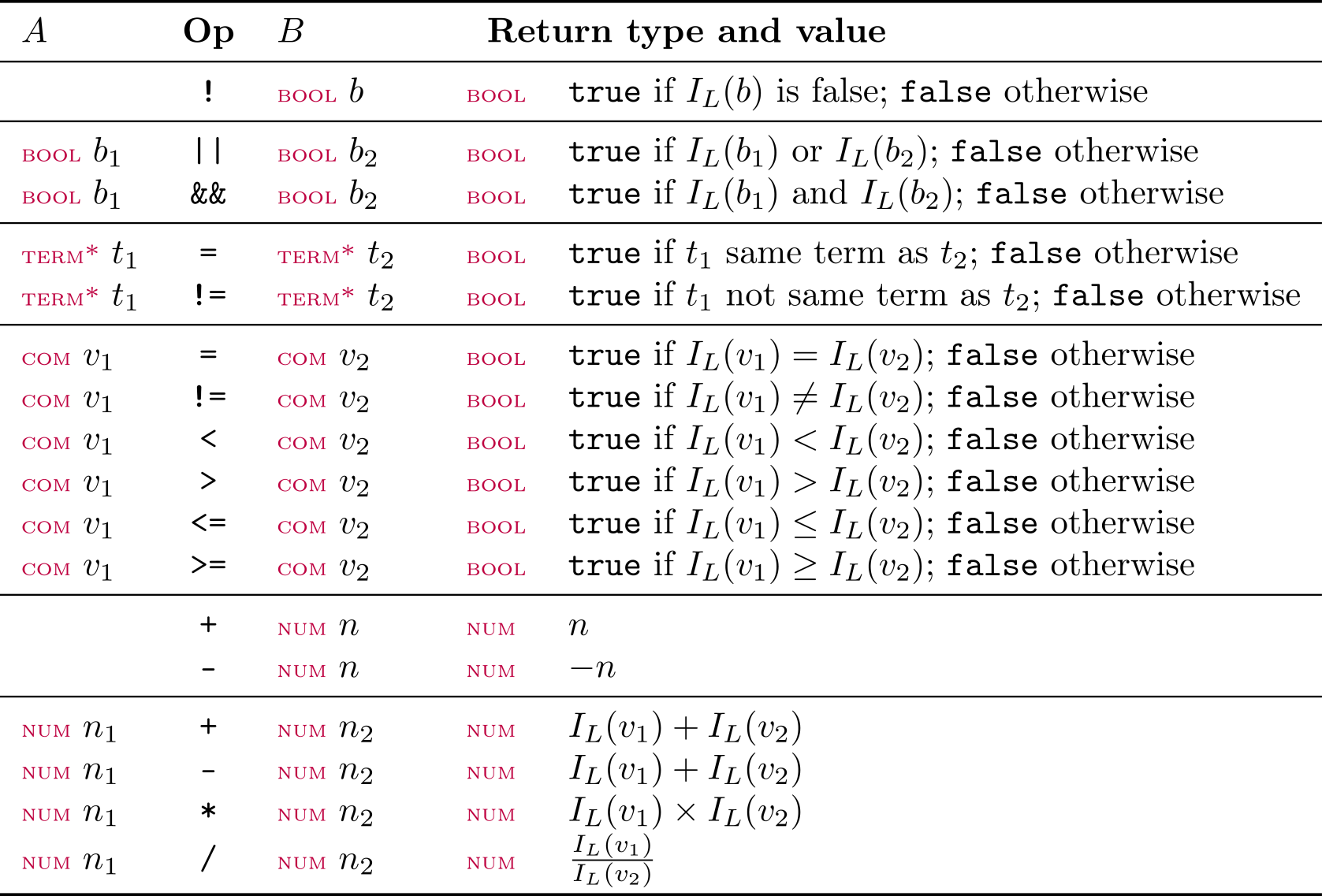 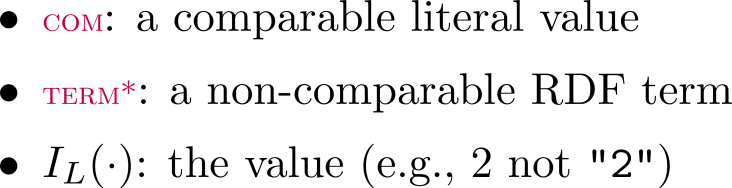 SPARQL Functions: Existence, equality, if ...
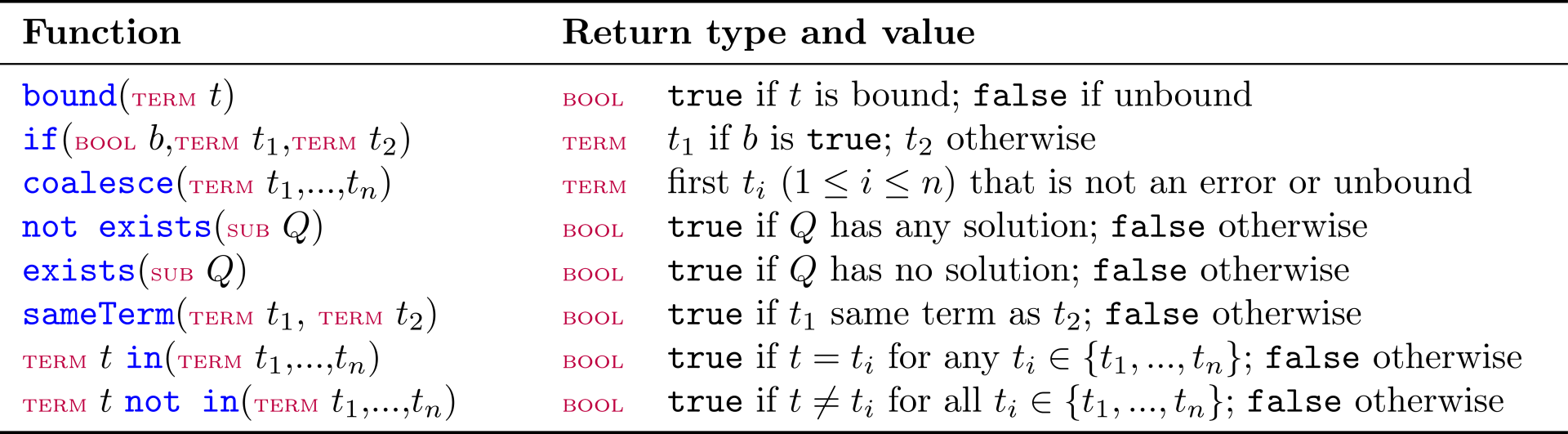 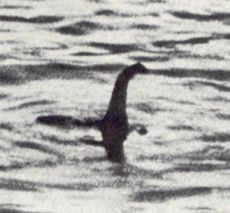 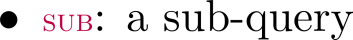 SPARQL Functions: Terms
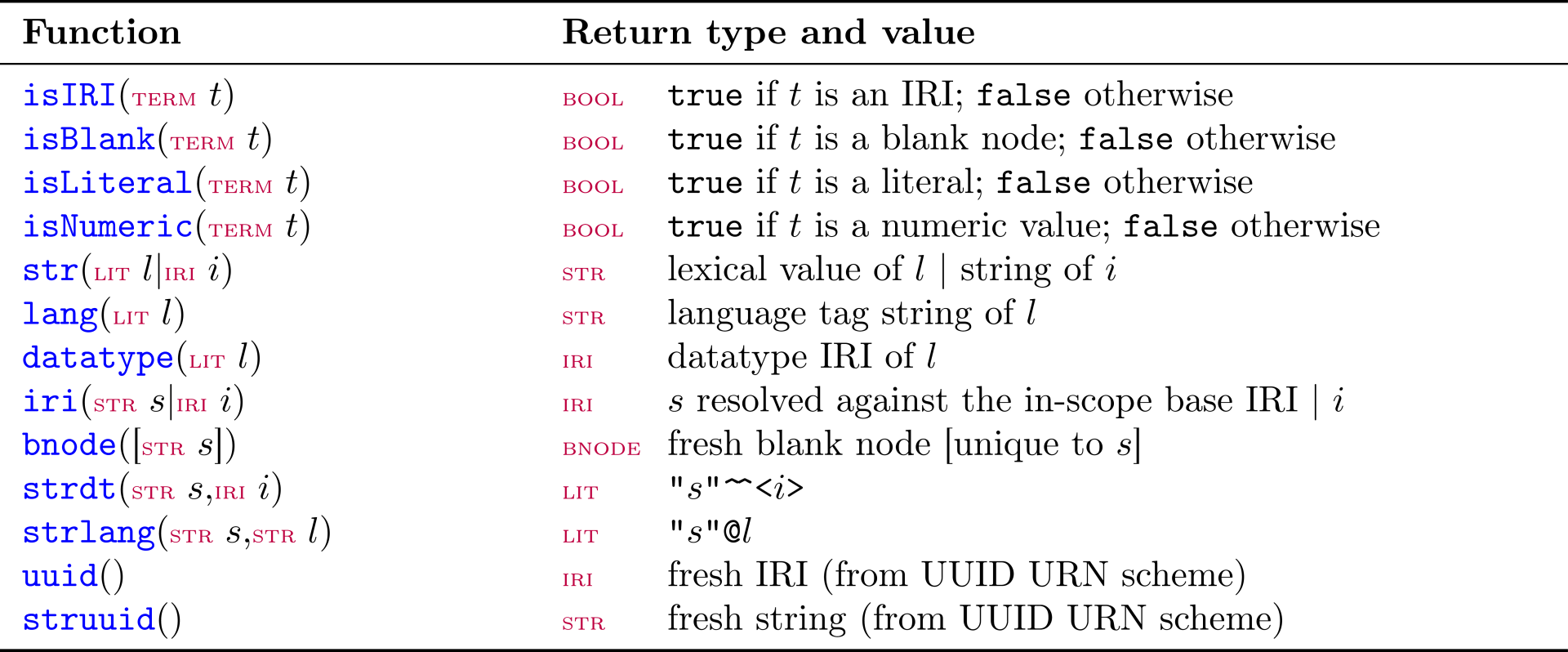 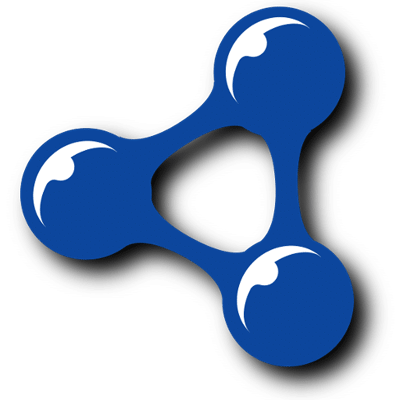 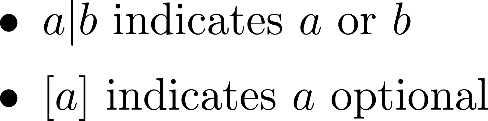 SPARQL Functions: Strings
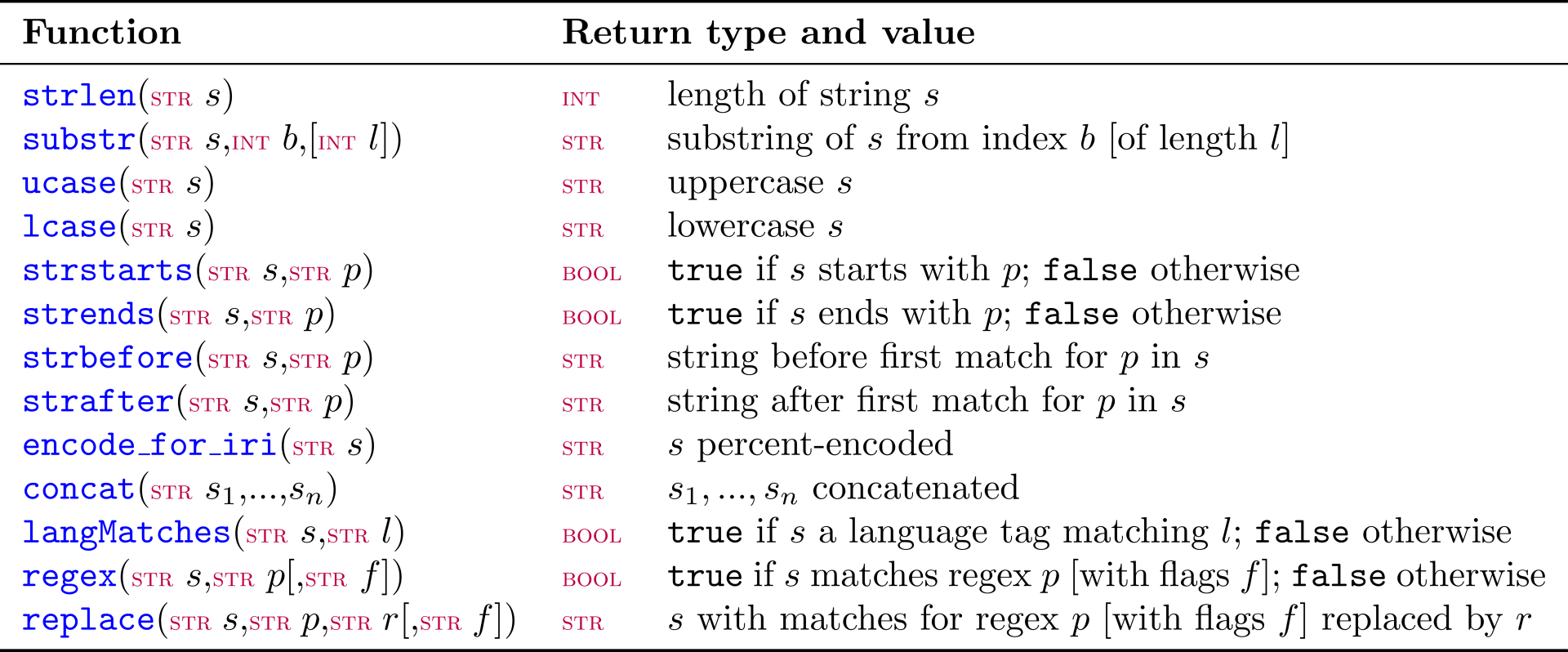 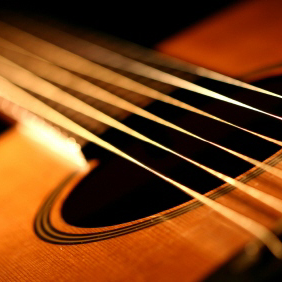 SPARQL Functions: Numerics
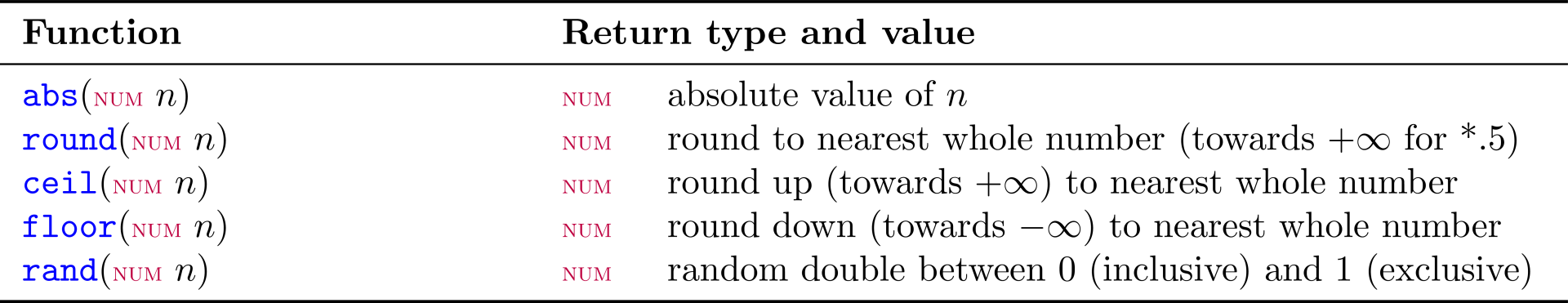 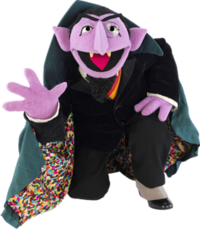 SPARQL Functions: Temporal
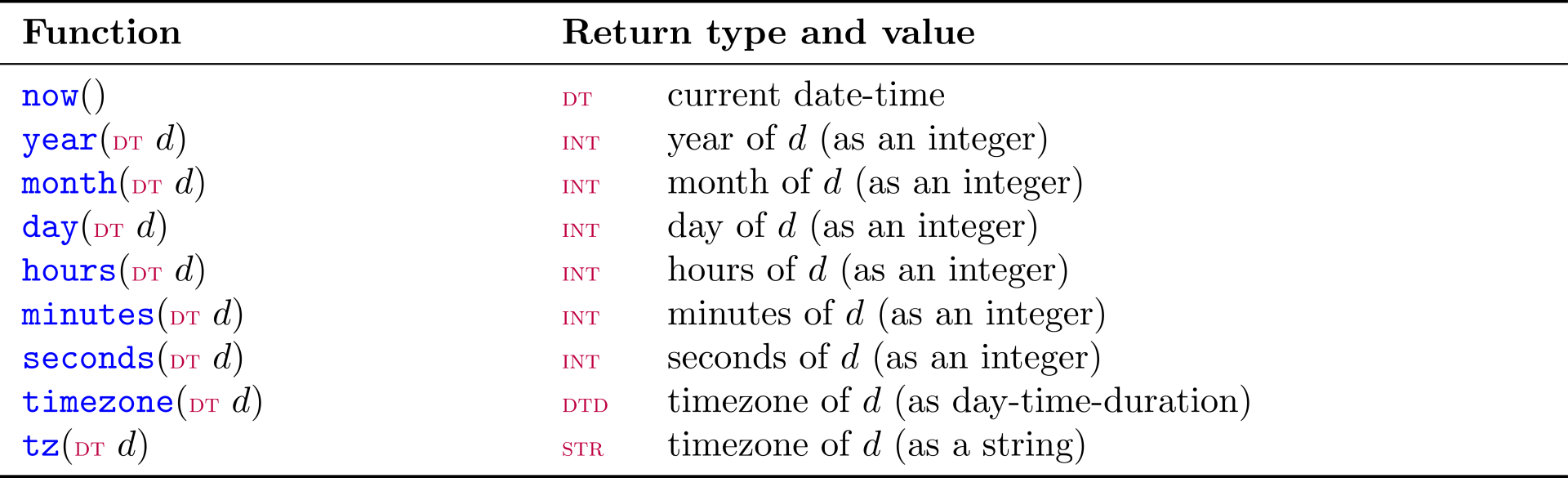 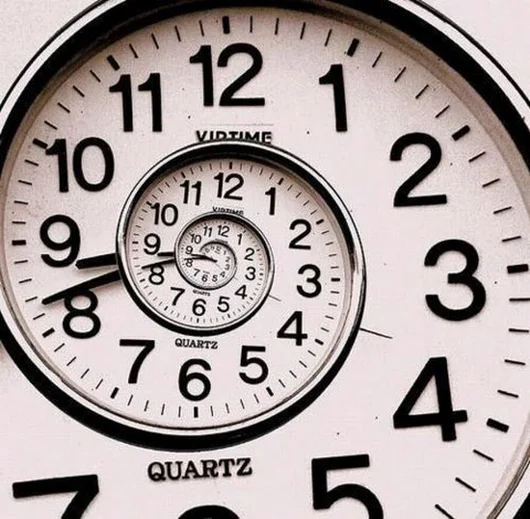 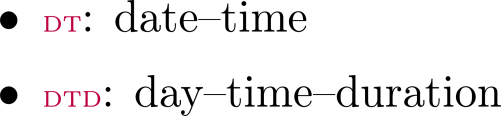 SPARQL Functions: Hashing
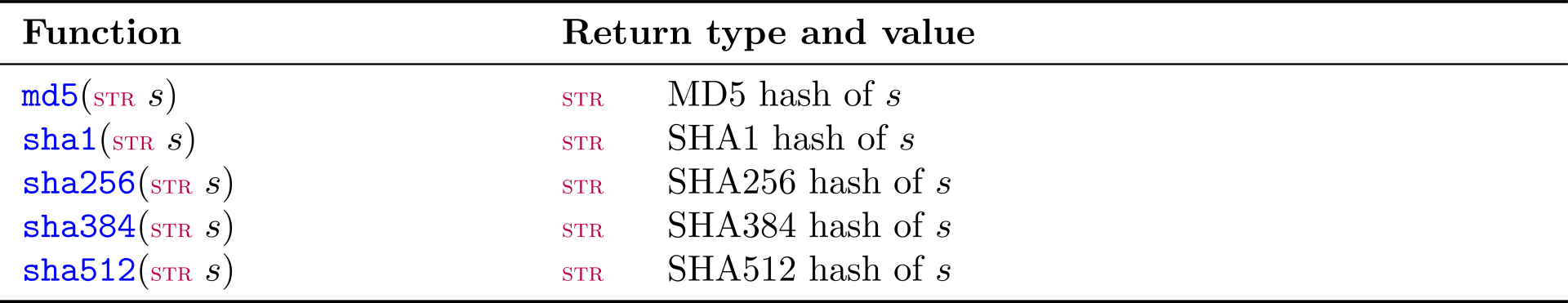 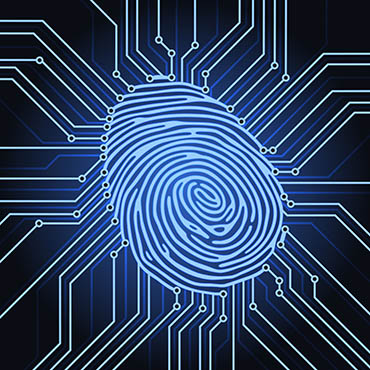 SPARQL: Casting between types
Y: always allowed
N: never allowed
M: depends on value 
e.g., "2"^^xsd:string can be mapped to xsd:int but "P"^^xsd:string cannot
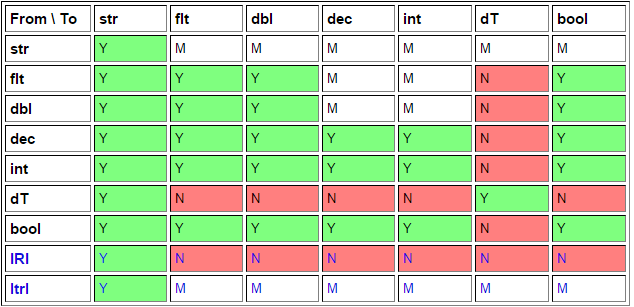 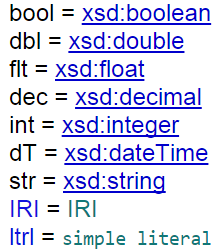 SPARQL: WHERE clause example (i)
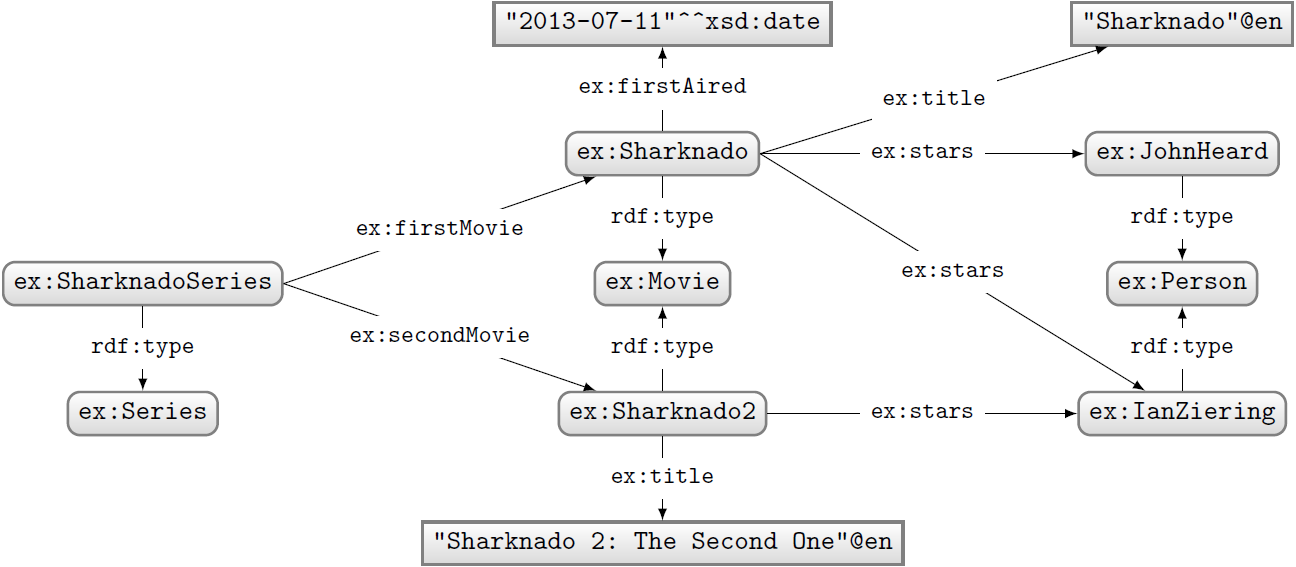 Query:
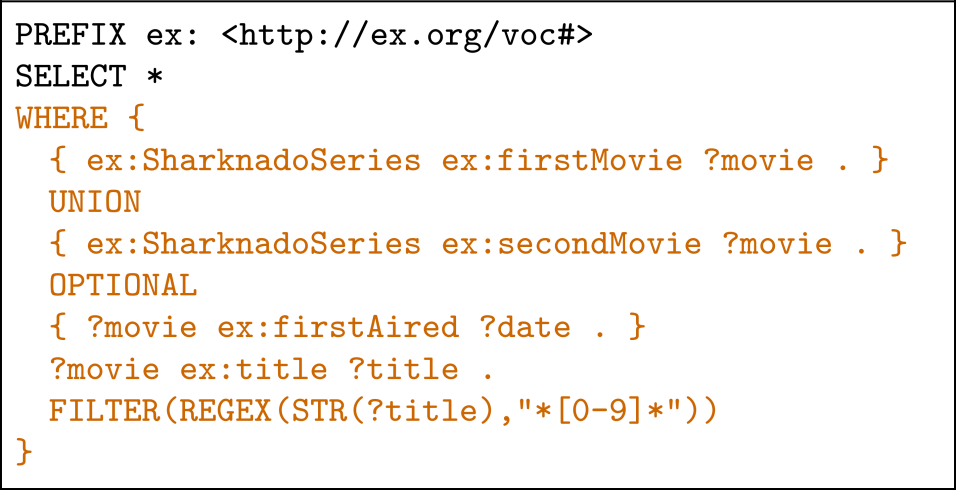 What solutions would this query return?
Solutions:
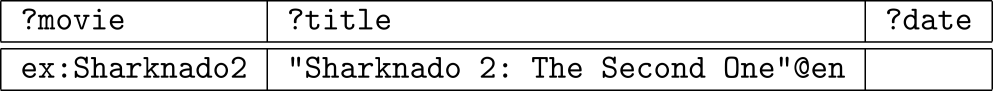 SPARQL: WHERE clause example (ii)
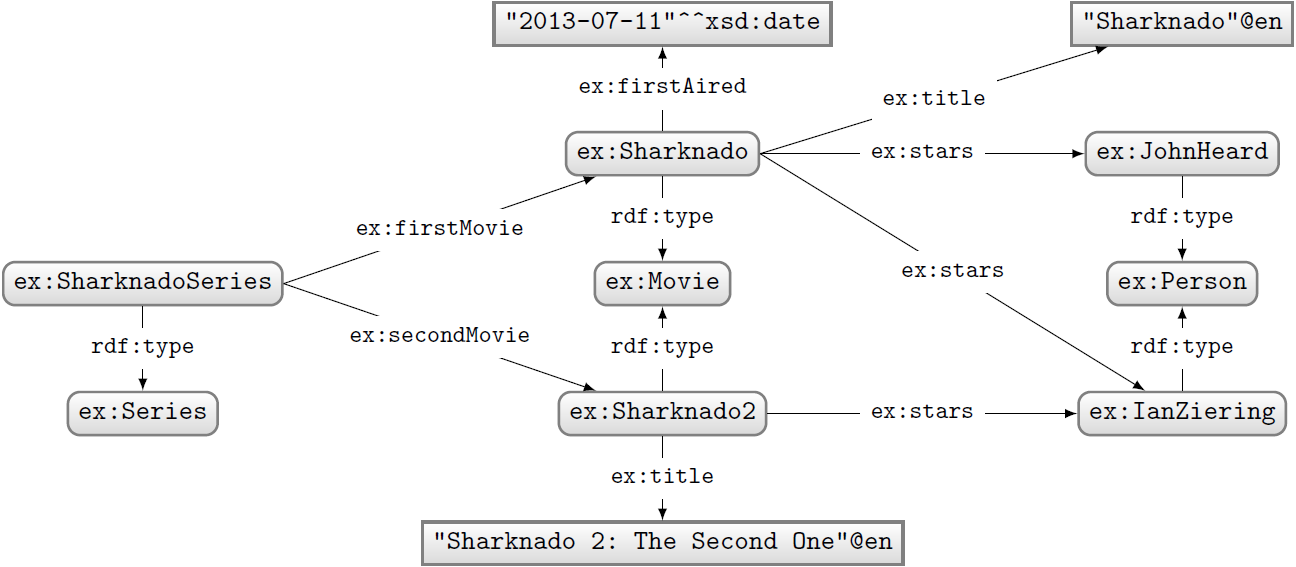 Query:
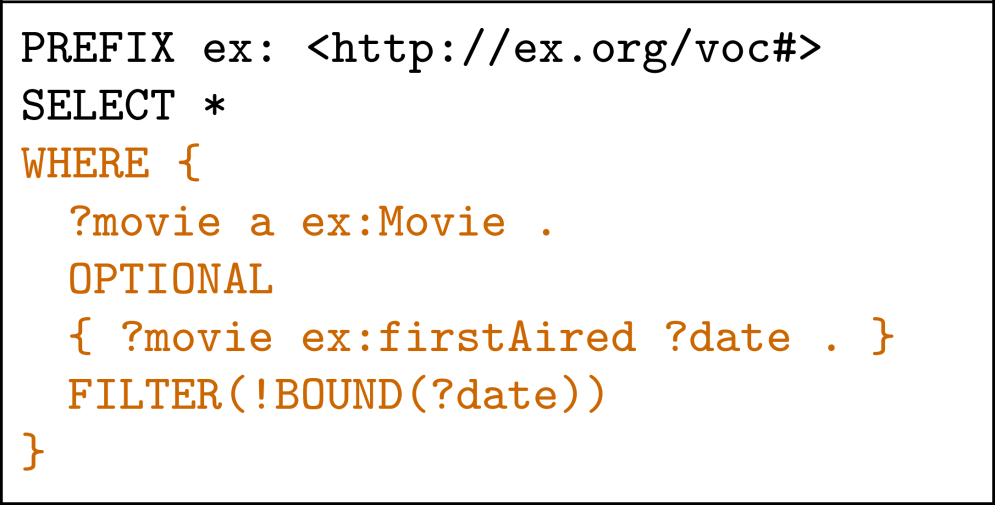 What solutions would this query return?
Solutions:
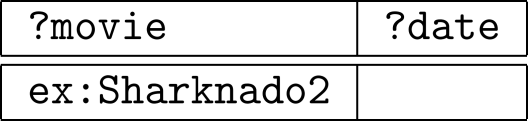 Can do negation!
SPARQL: Query Types
SPARQL: SELECT with *
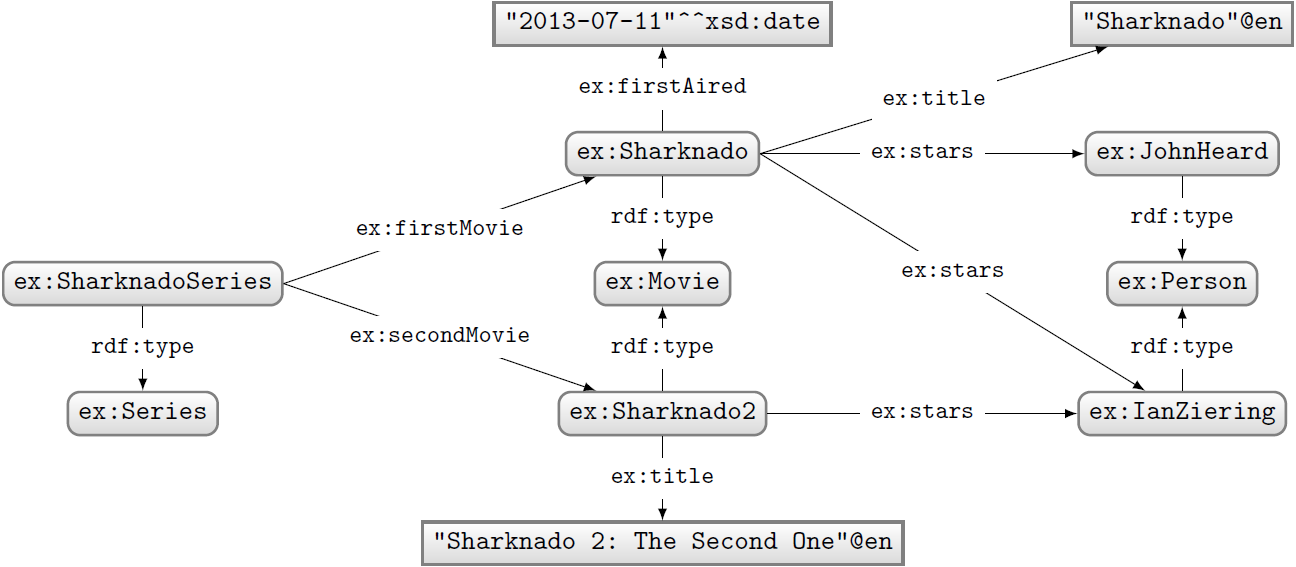 Query:
Solutions:
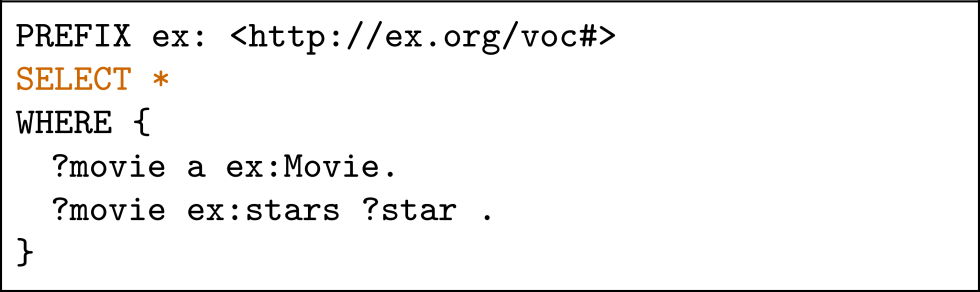 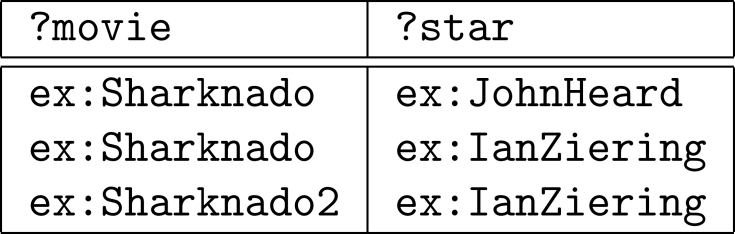 SPARQL: SELECT with projection
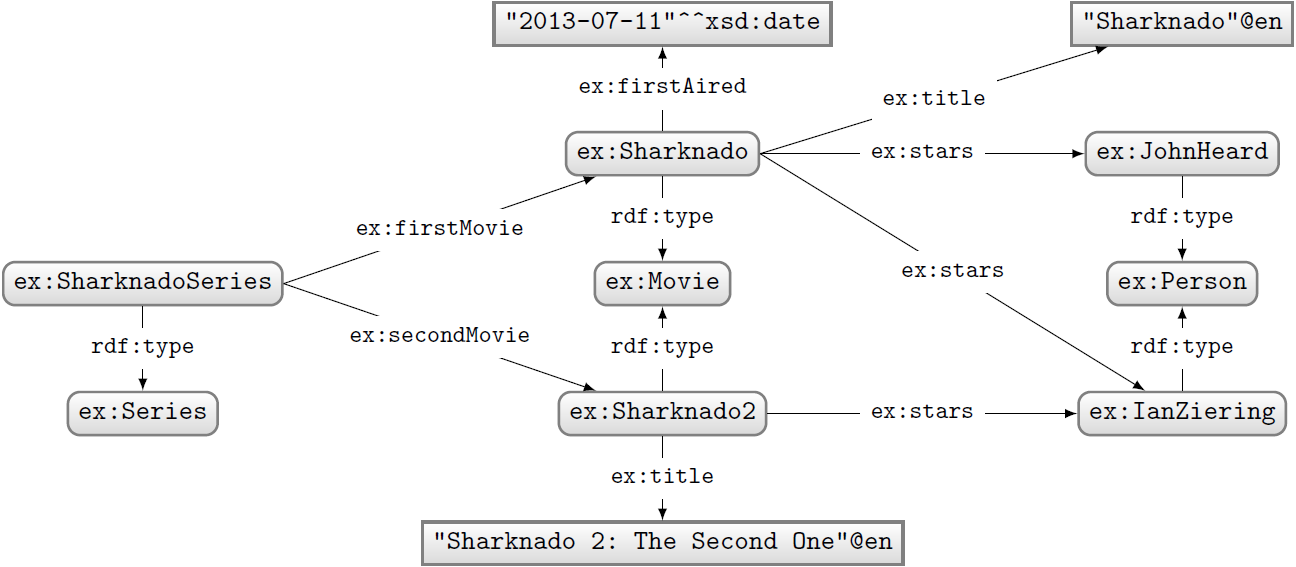 DEFAULT “Bag Semantics”
Query:
Solutions:
(number of results returned must correspond to number of matches in data)
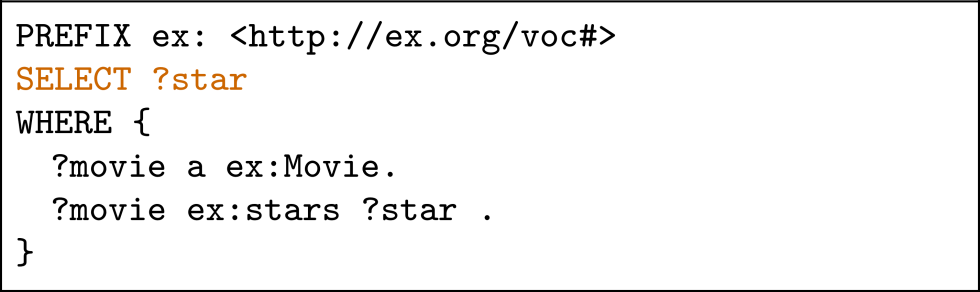 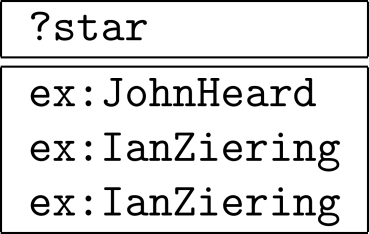 SPARQL: SELECT with DISTINCT
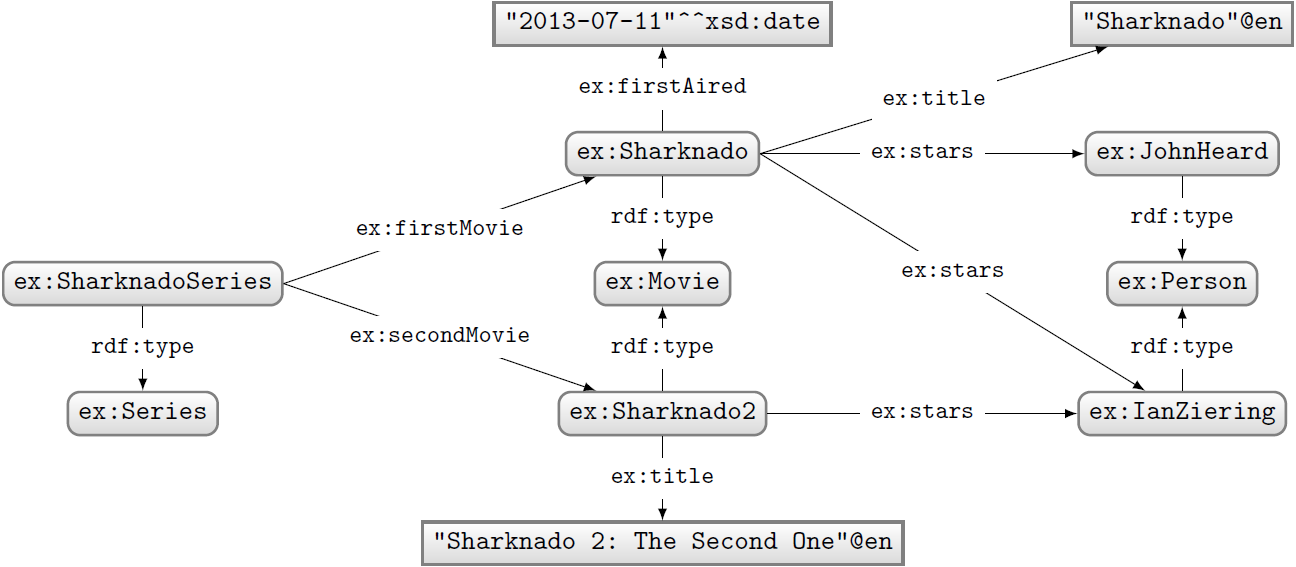 DISTINCT: “Set Semantics”
Query:
Solutions:
(each result row must be unique)
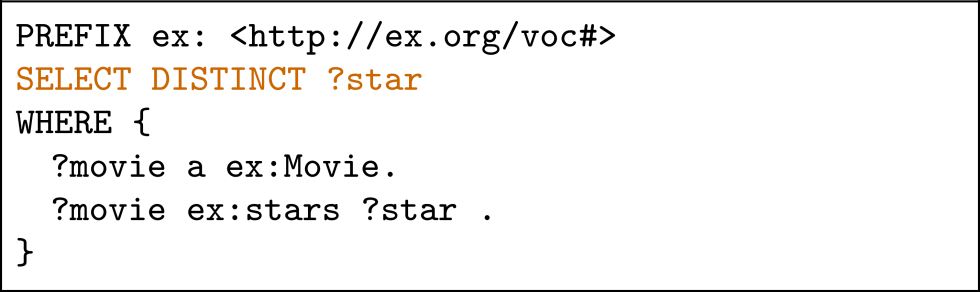 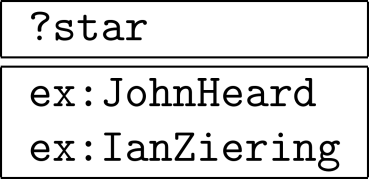 SPARQL: SELECT with REDUCED
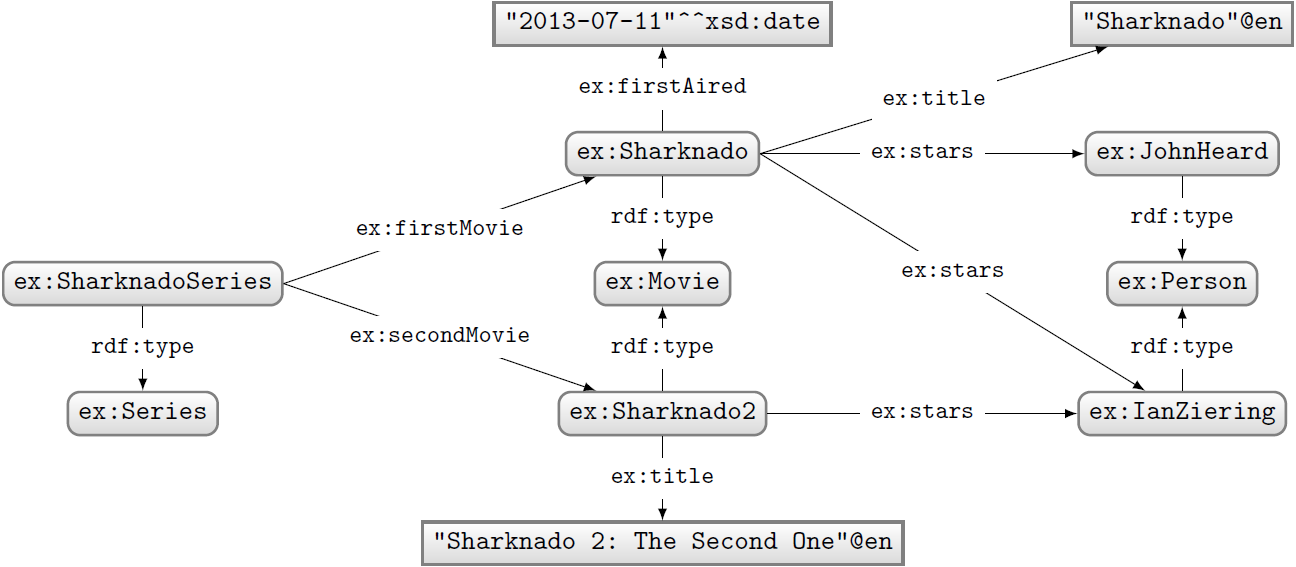 May (but do not need to) return duplicates. 
(This allows the engine do whatever is most efficient.)
Query:
Solutions:
OR
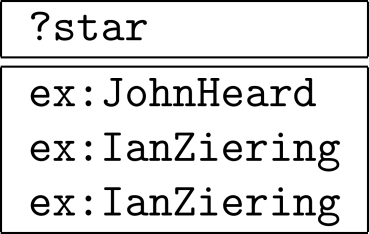 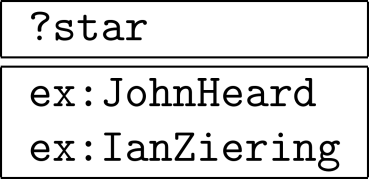 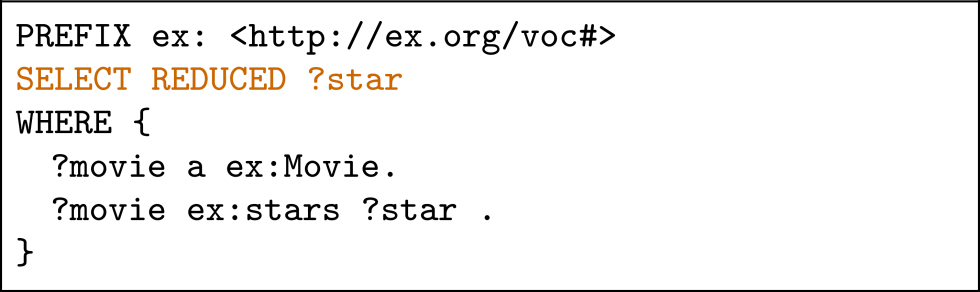 SPARQL: ASK
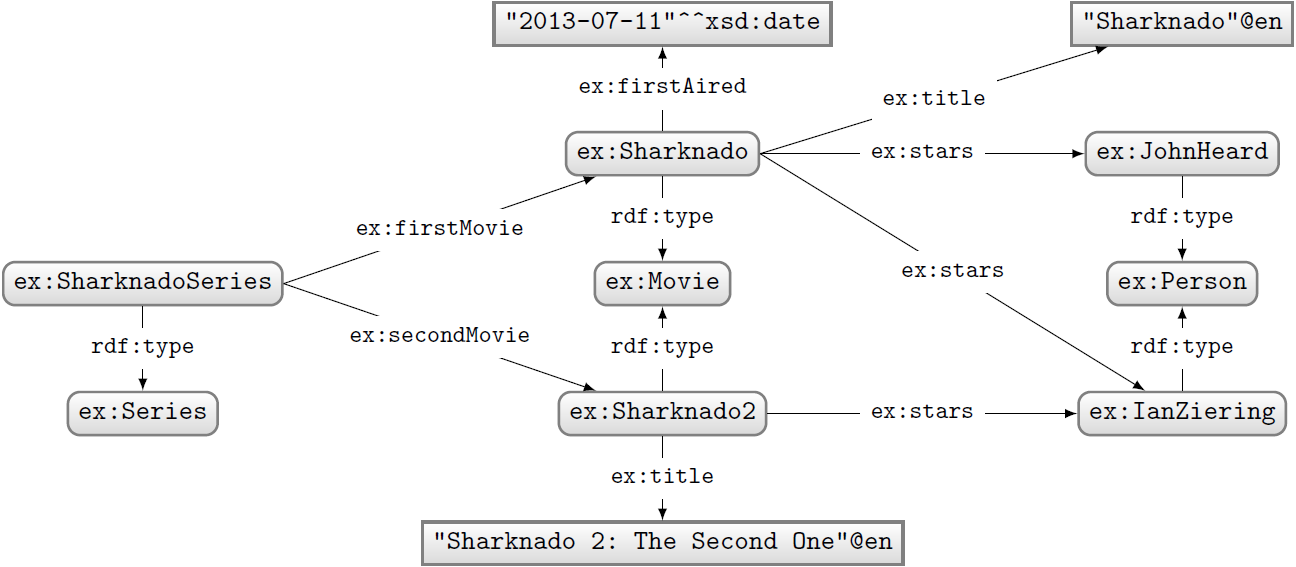 Query:
Solutions:
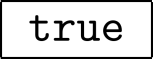 Returns true if there is a match, false otherwise.
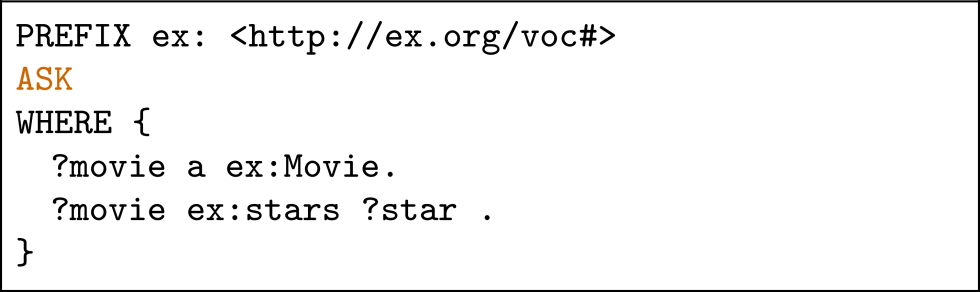 SPARQL: CONSTRUCT
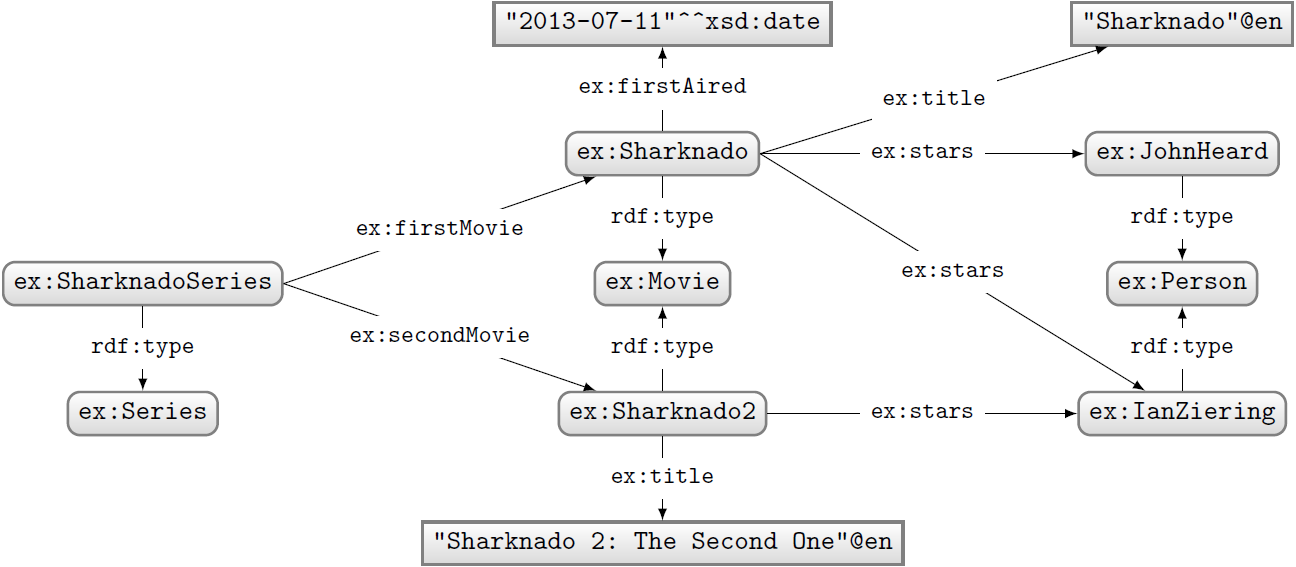 Query:
Solutions:
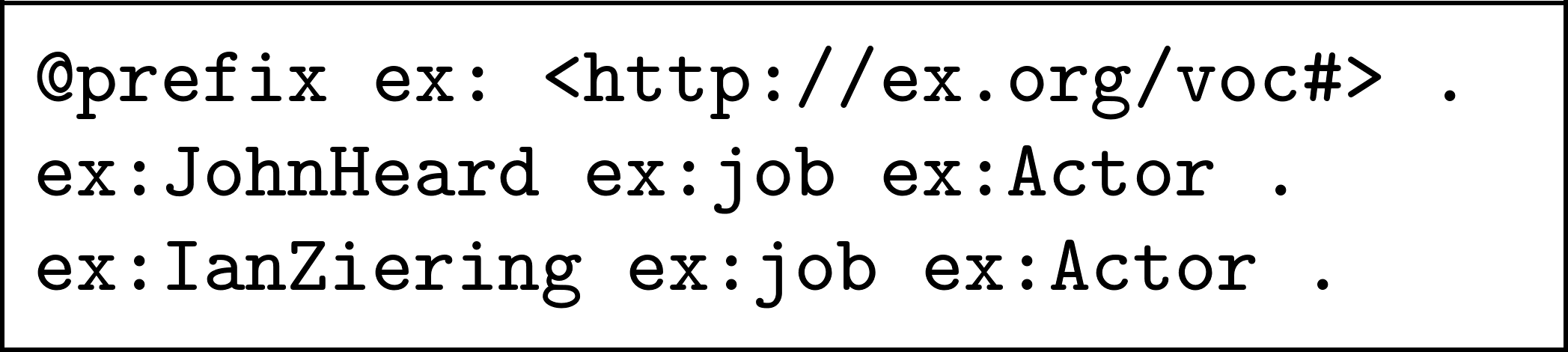 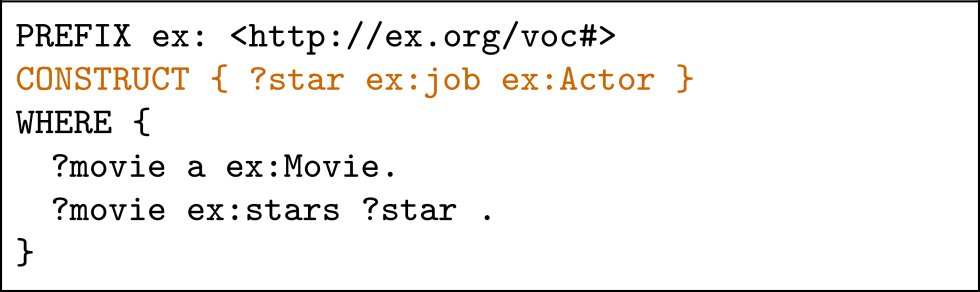 Returns an RDF graph based on the matching CONSTRUCT clause.
SPARQL: DESCRIBE (non-normative feature)
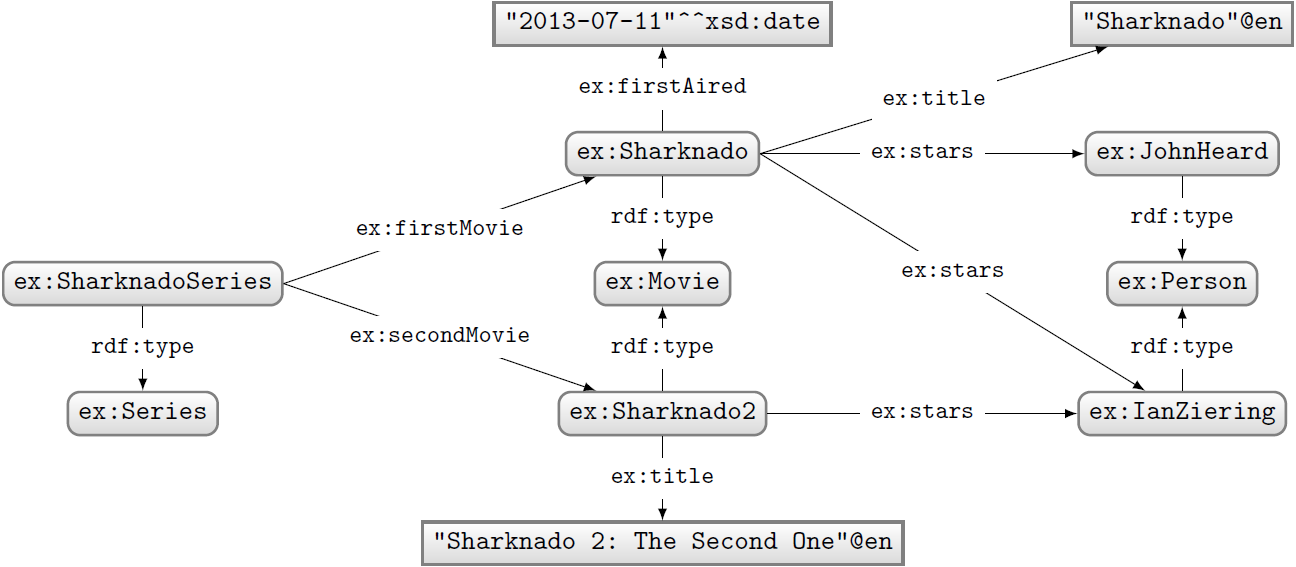 Query:
Solutions:
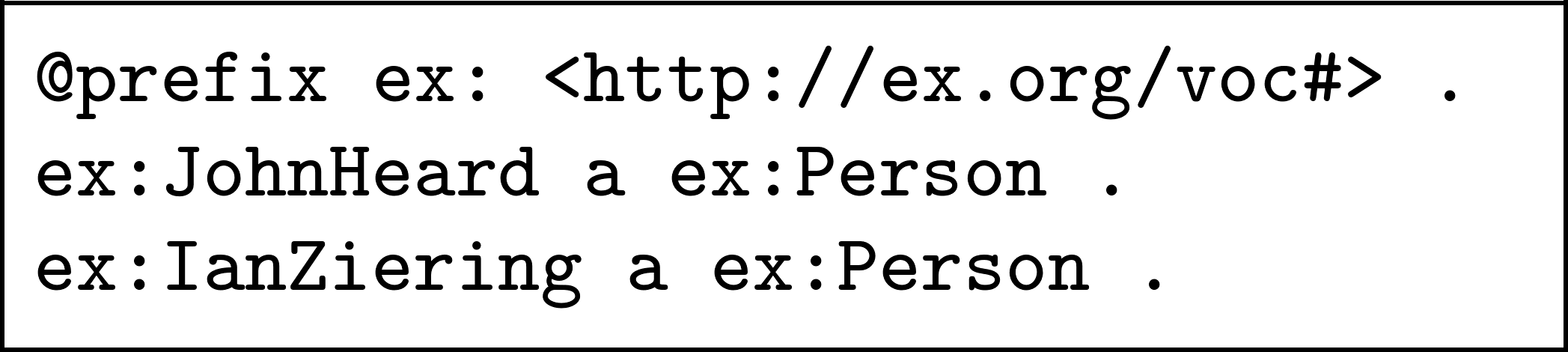 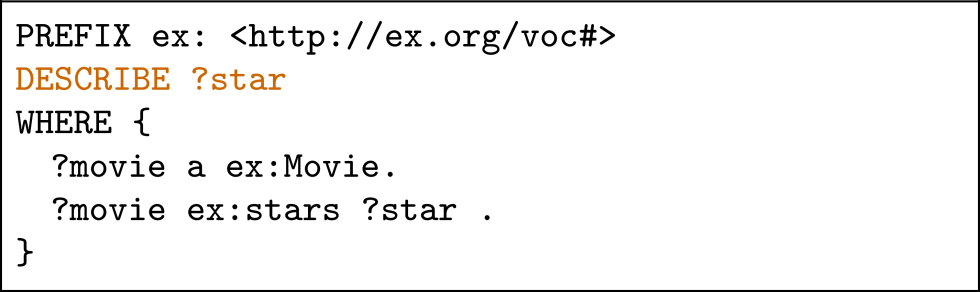 Returns an RDF graph “describing” the returned results. This is an non-normative feature. What should be returned is left open.
SPARQL: Solution Modifiers
Solution modifiers
ORDER BY (DESC)
Can be used to order results
By default ascending (ASC), can specify descending (DESC)
Can order lexicographically on multiple items
LIMIT n
Return only n results
OFFSET n
Skip the first n results
Without ORDER BY results for queries with LIMIT or OFFSET might be non-deterministic!
How might we ask for the second and third most recently released movies?
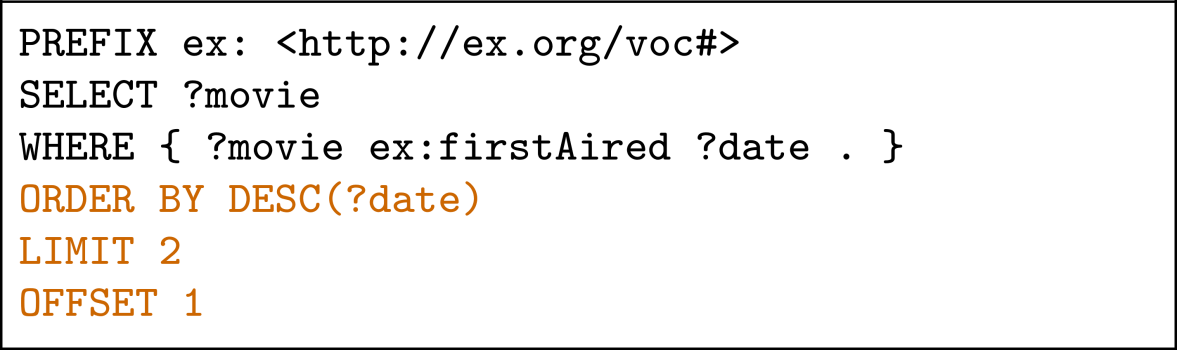 Solution modifiers
The order of execution is always:
ORDER→ OFFSET → LIMIT
Changing the order of LIMIT/OFFSET makes no difference to the query solutions.
ORDER BY must come before LIMIT/OFFSET
according to the query syntax
How might we ask for the second and third most recently released movies?
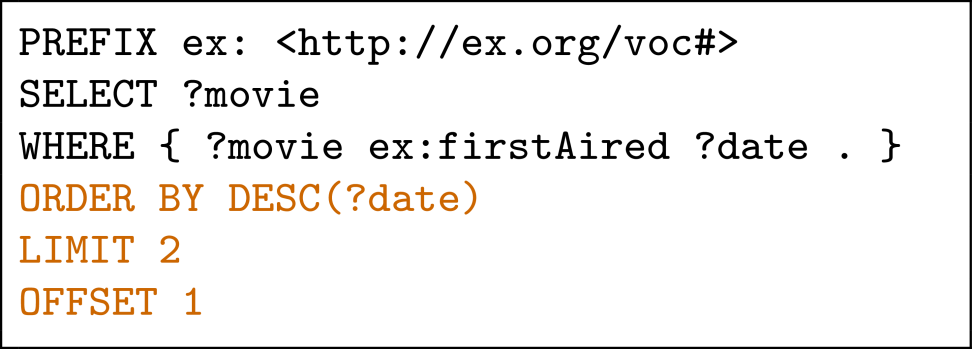 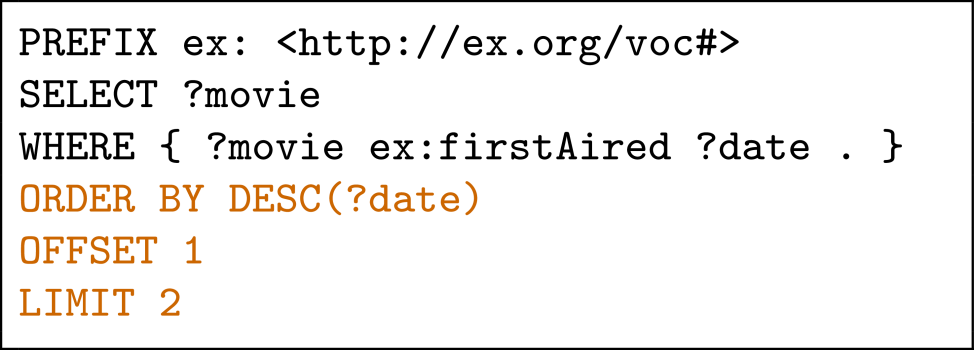 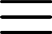 SPARQL: Named Graphs
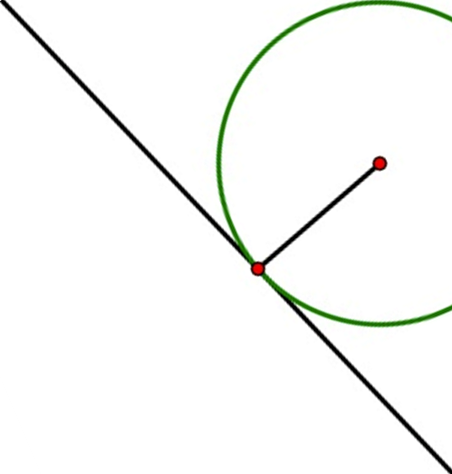 Context ...
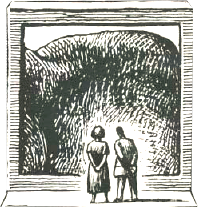 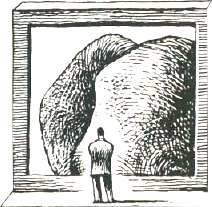 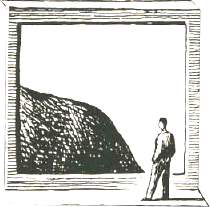 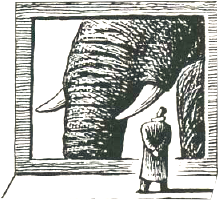 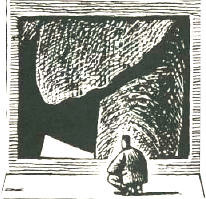 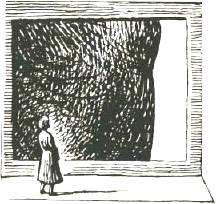 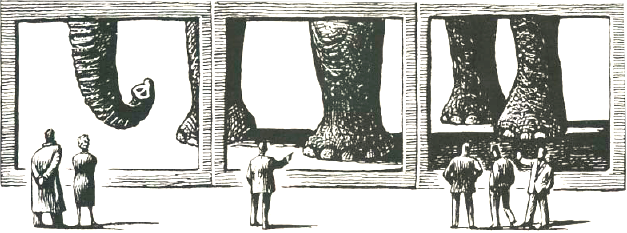 Importance of context
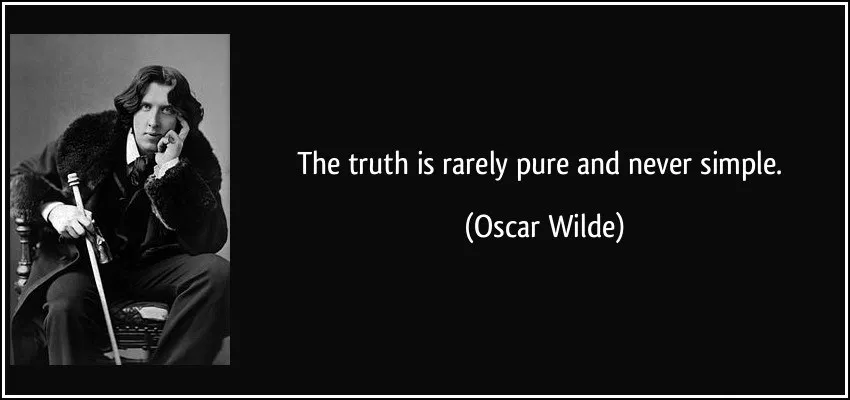 Without context
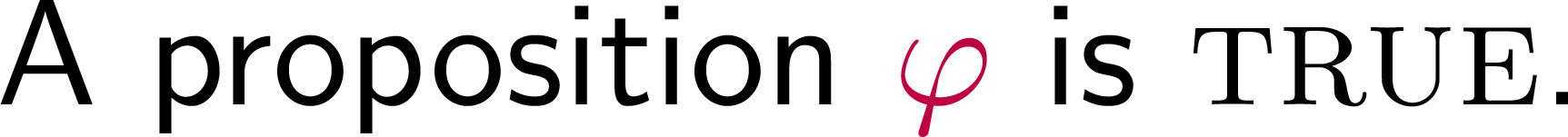 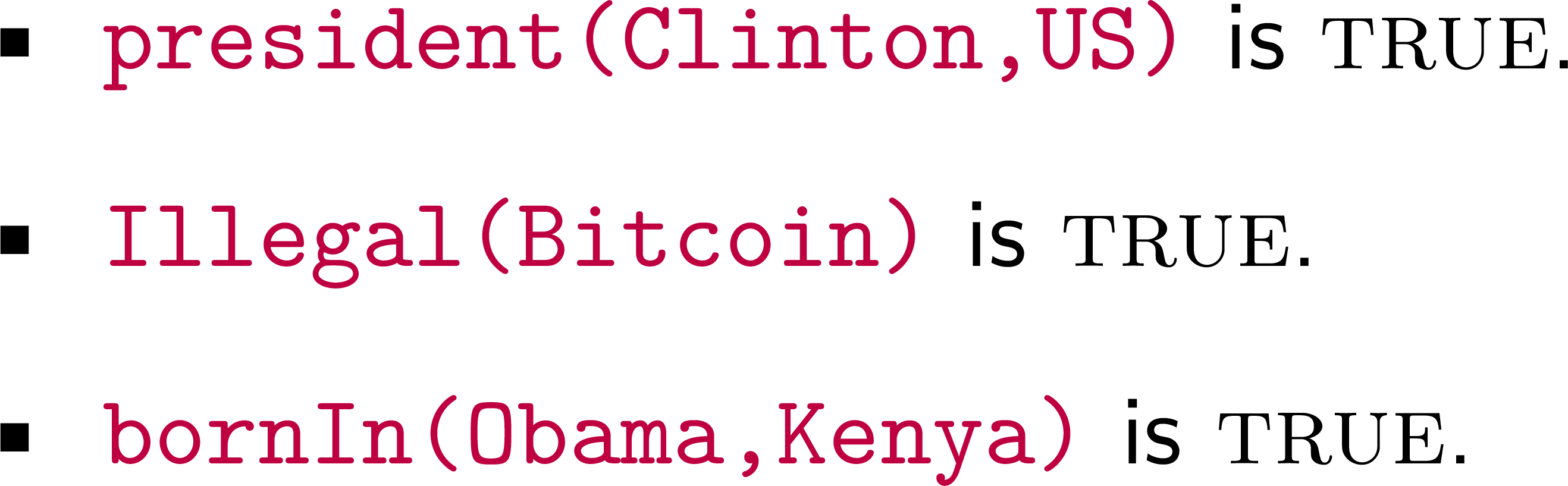 With context
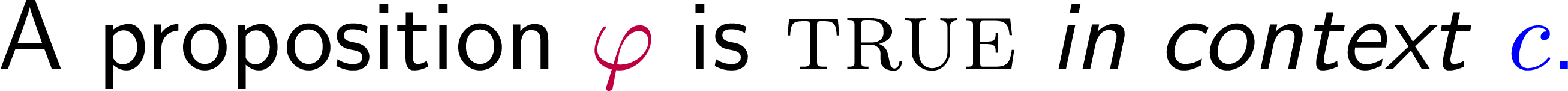 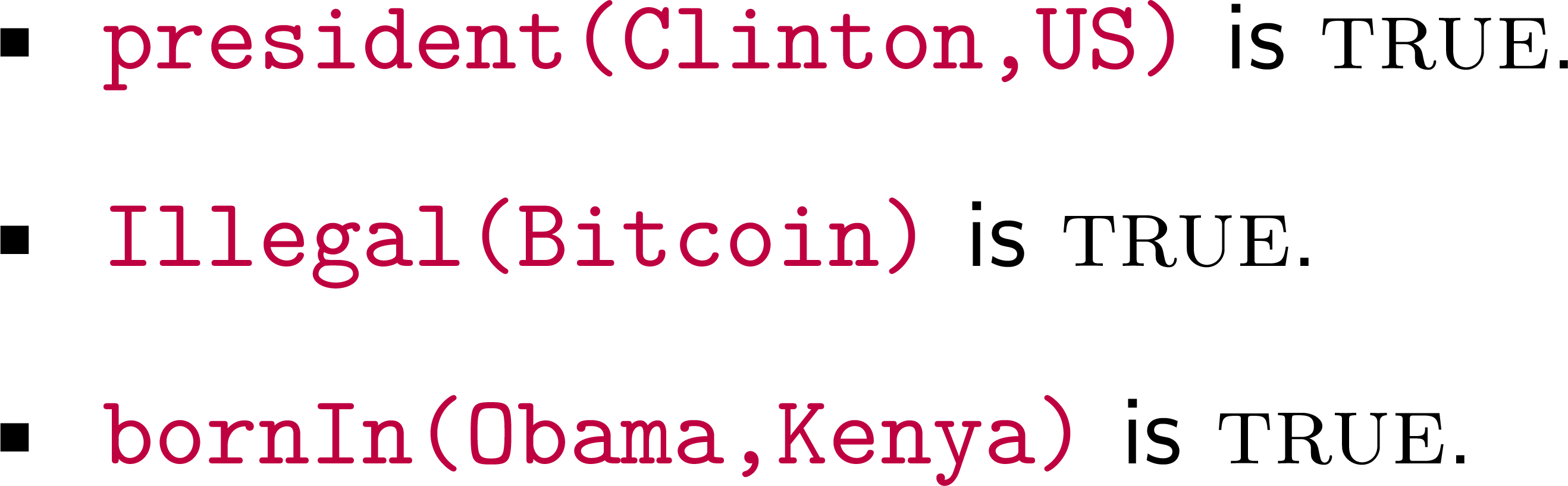 With context
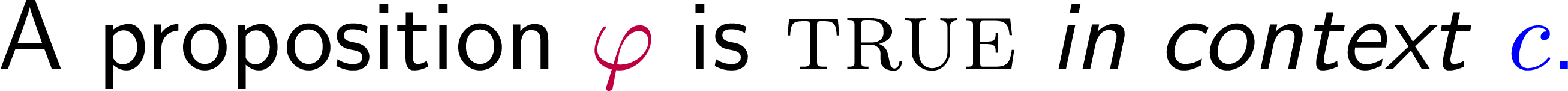 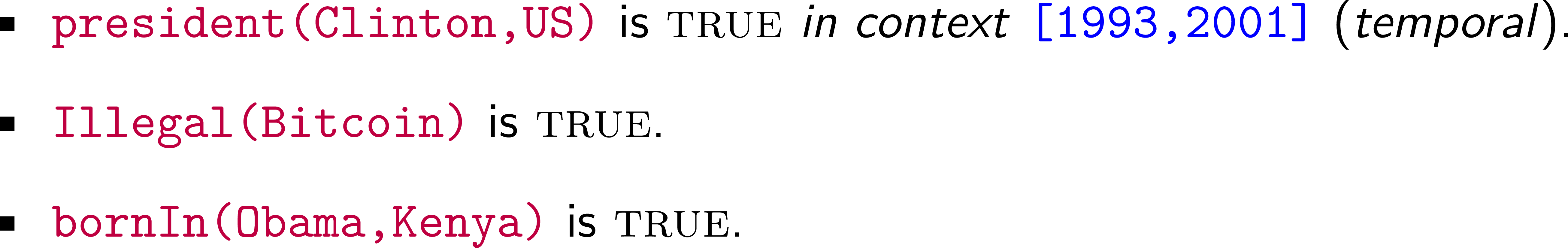 With context
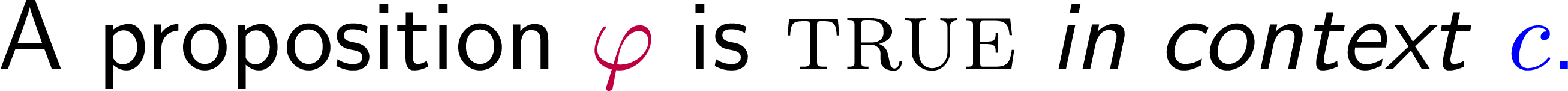 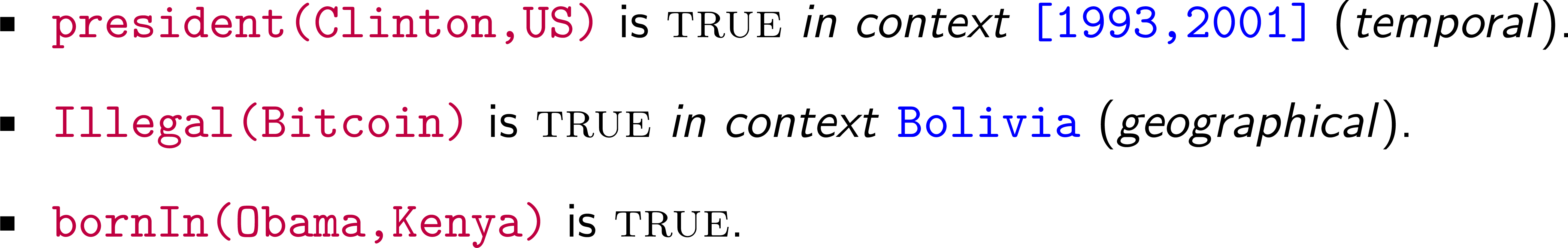 With context
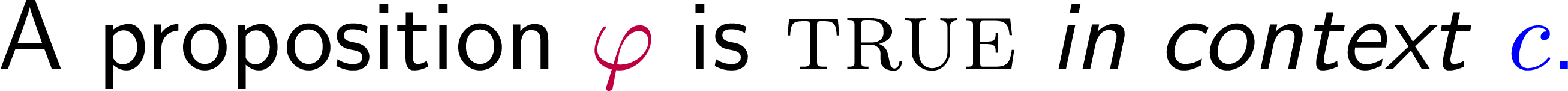 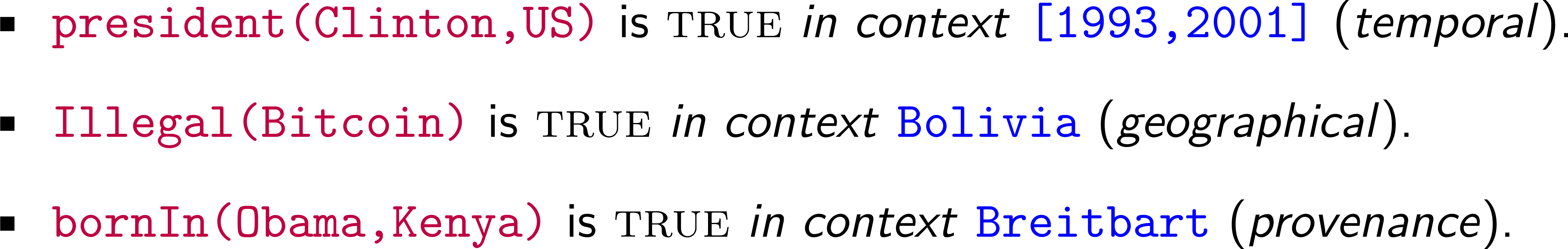 With context
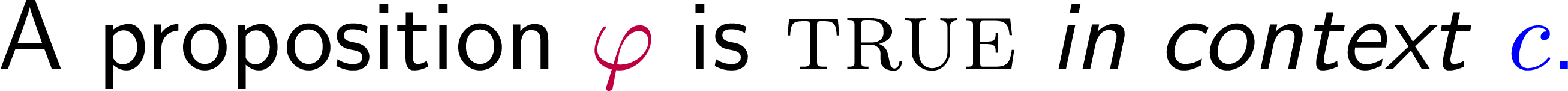 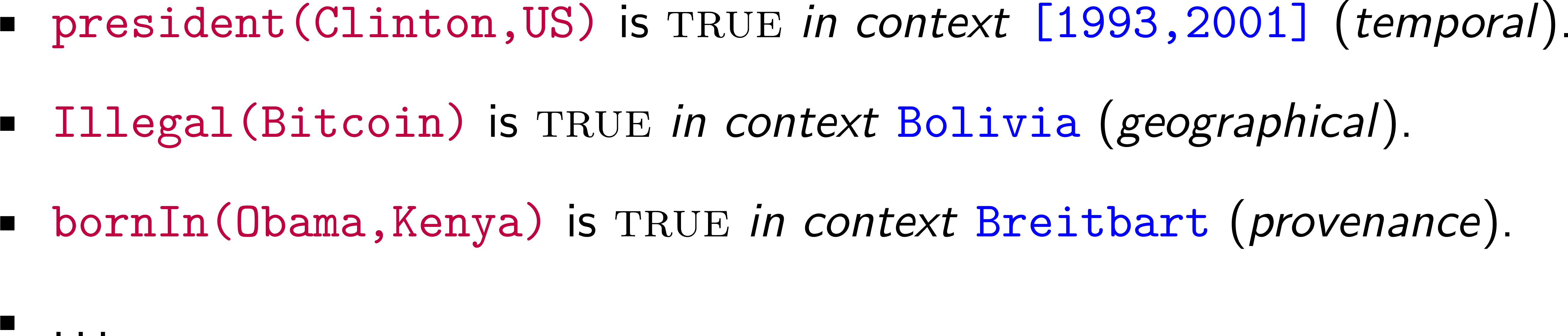 With context
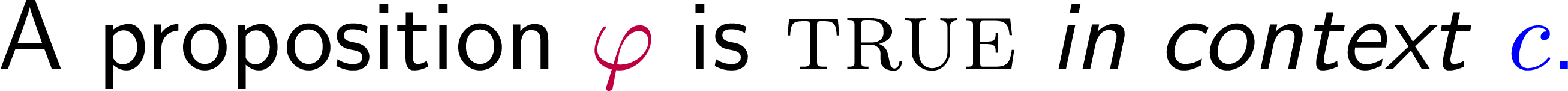 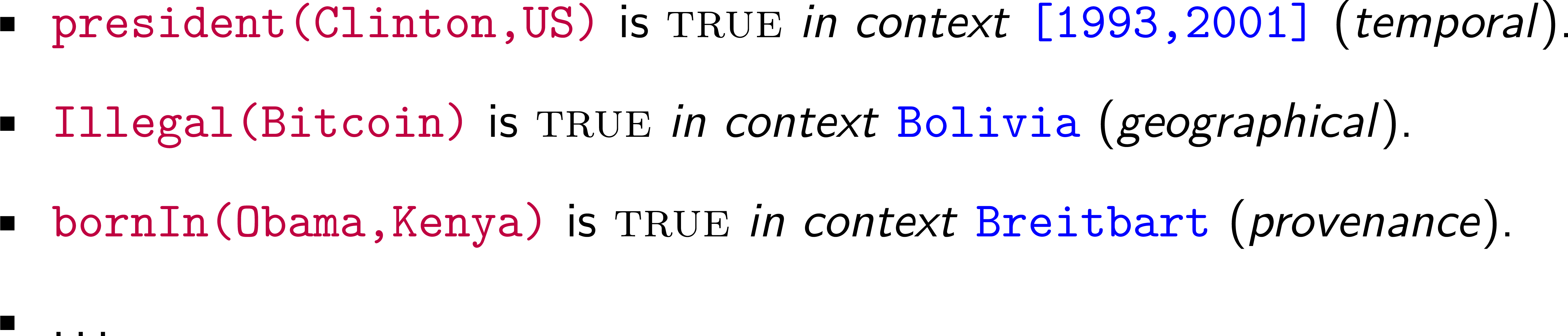 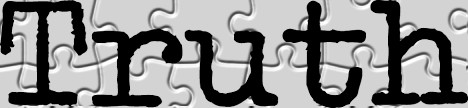 Data needs "context"?
Data needs context?
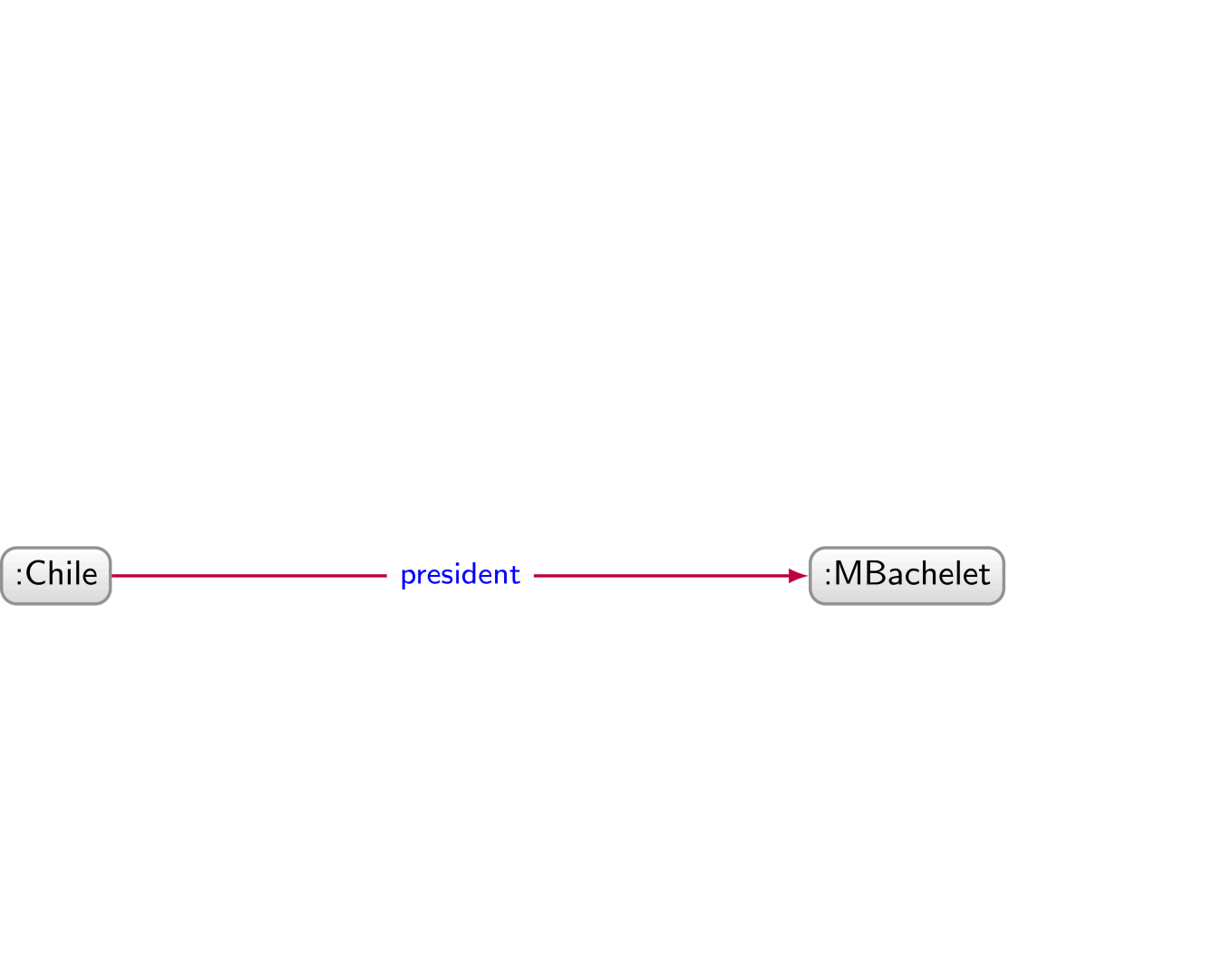 Data needs context?
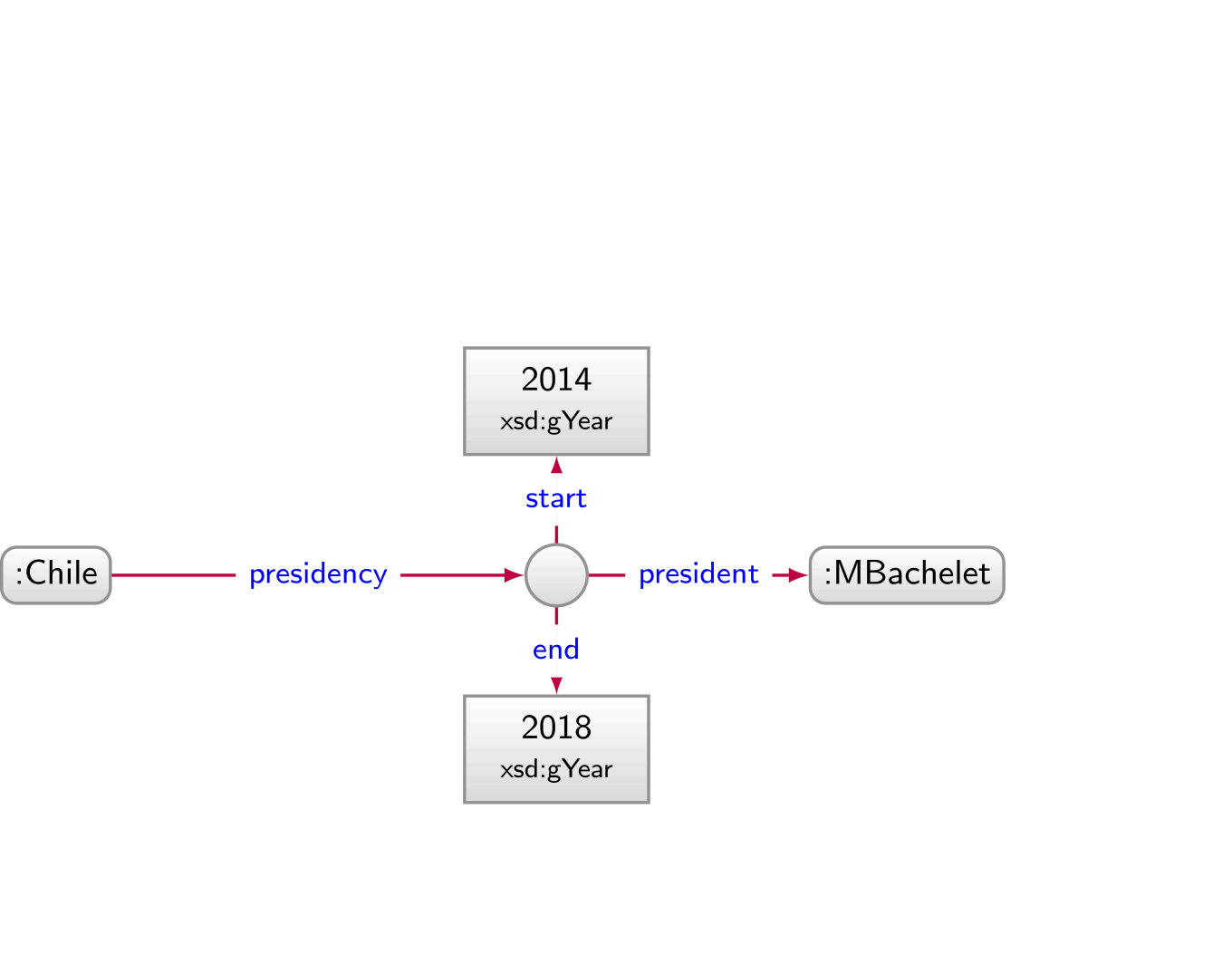 Data needs context?
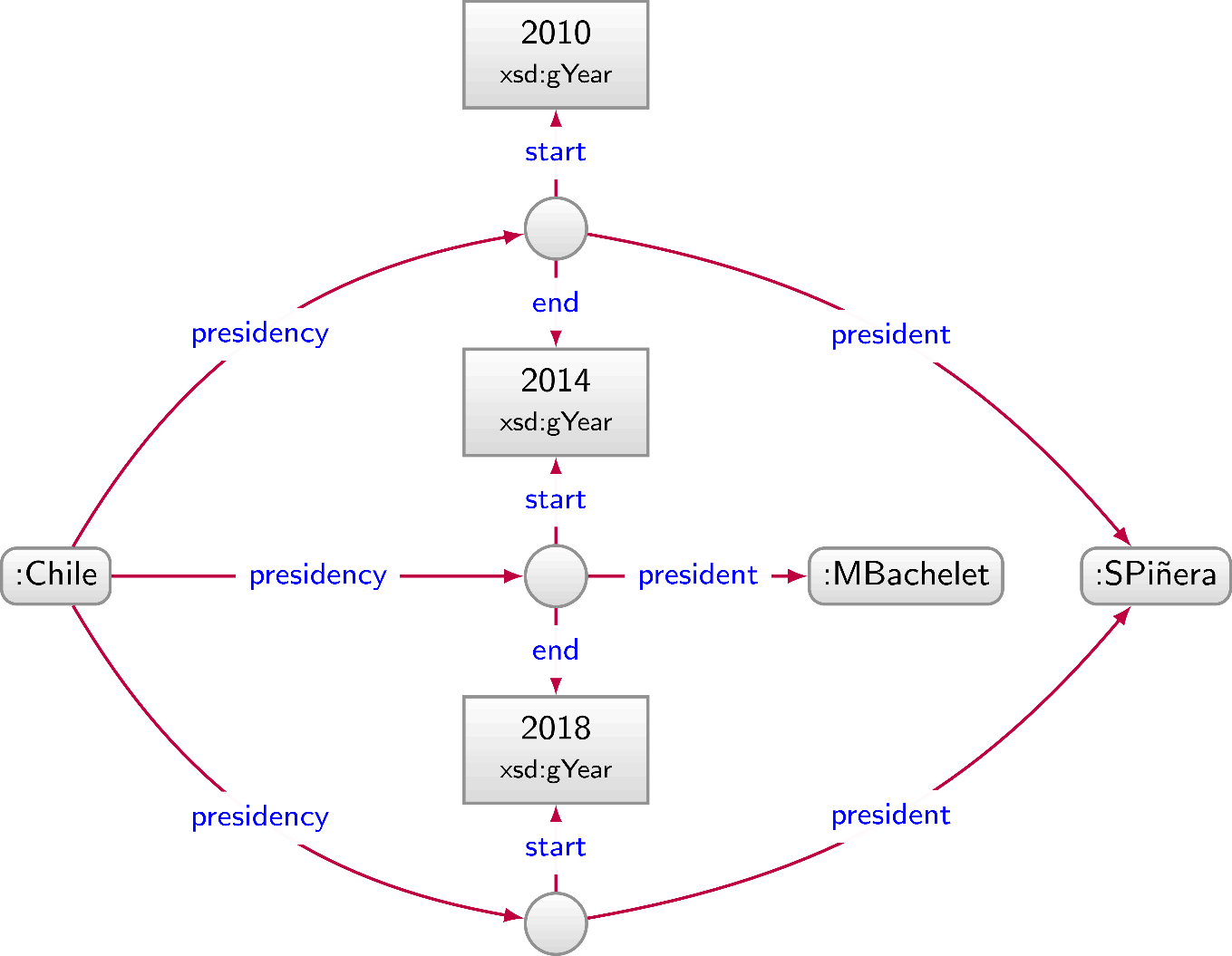 Is this context? Or is this data?
DATA
CONTEXT
Data needs context?
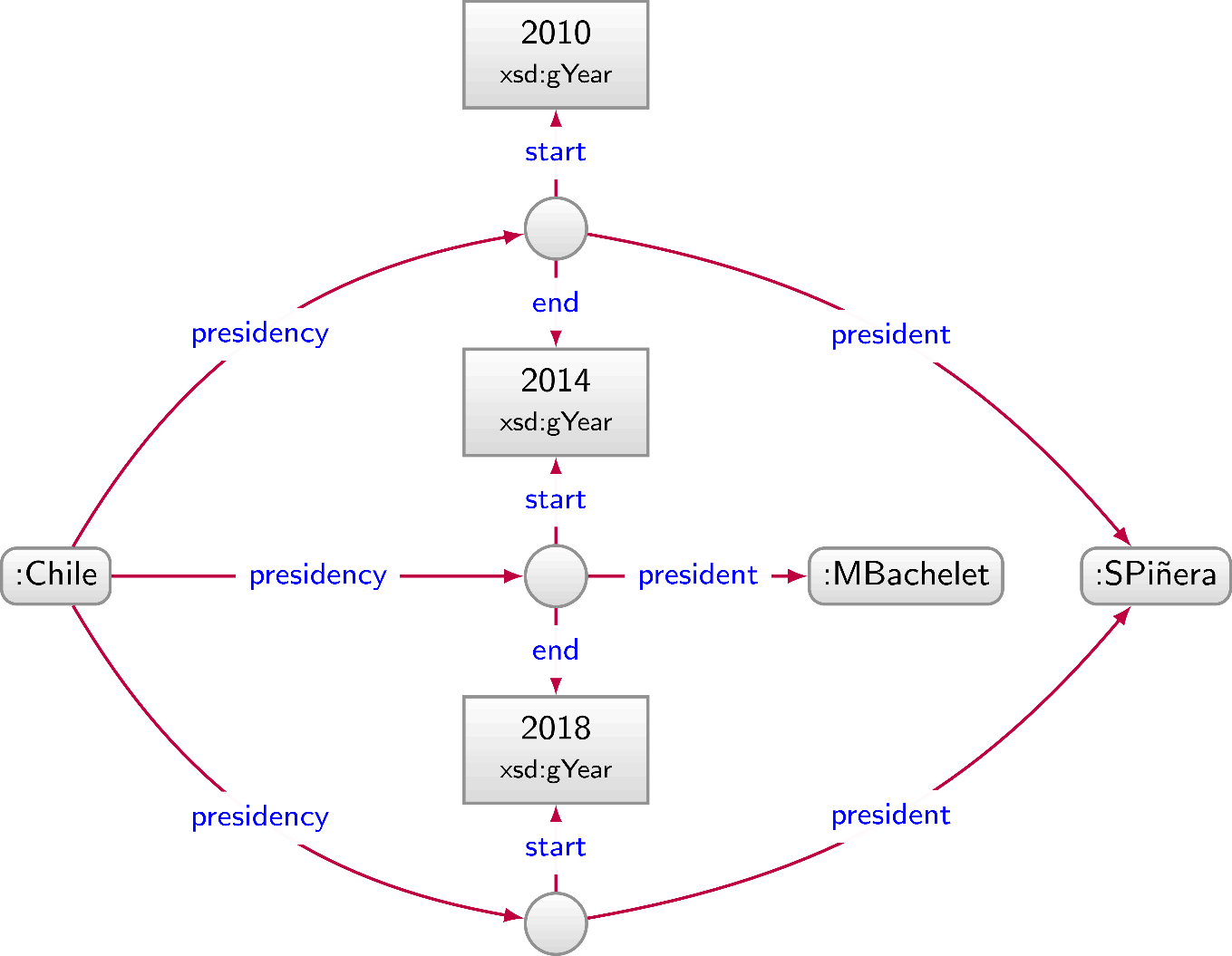 Is this context? Or is this data?
With context
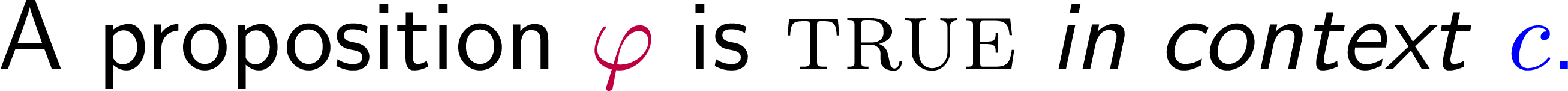 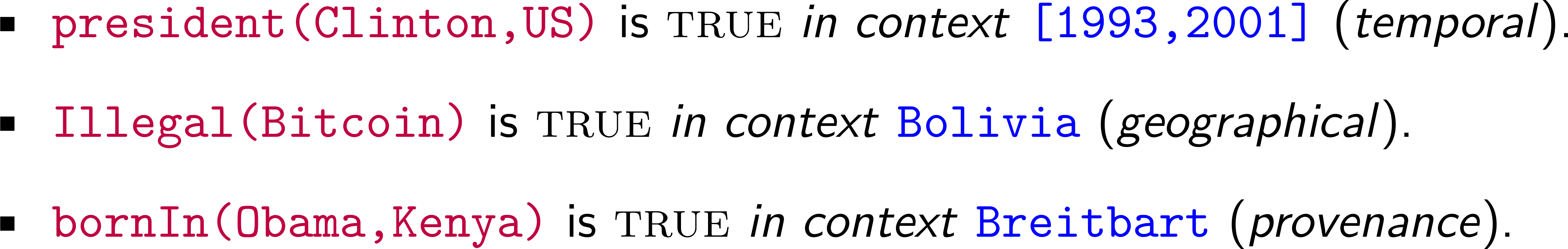 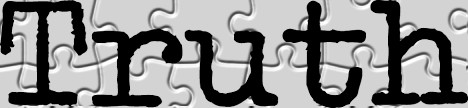 Without context
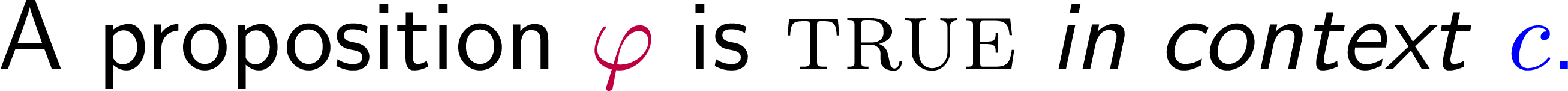 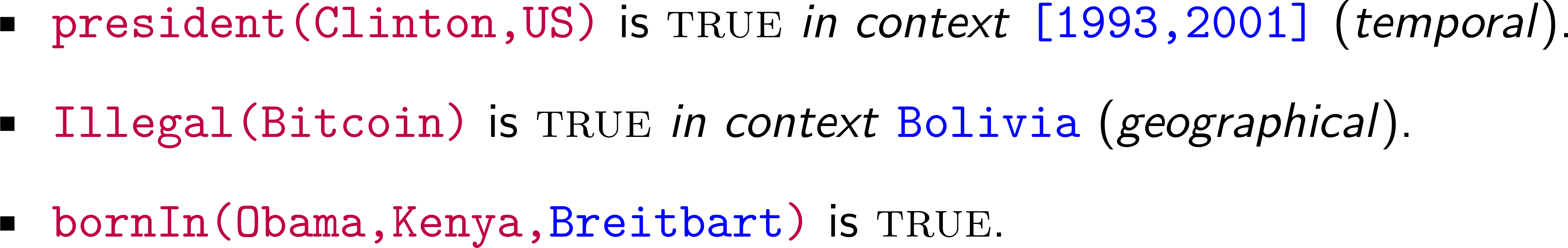 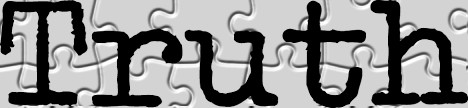 Without context
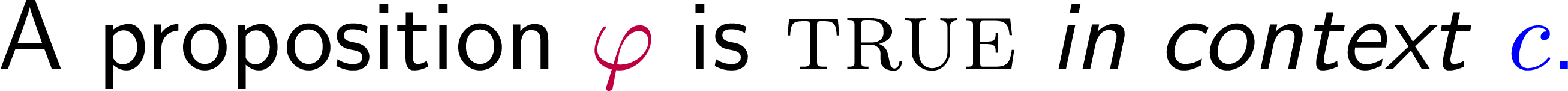 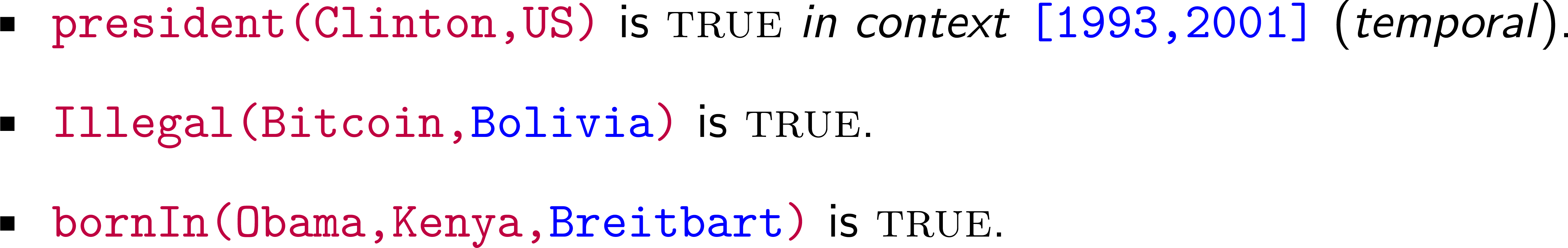 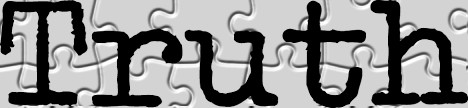 Without context
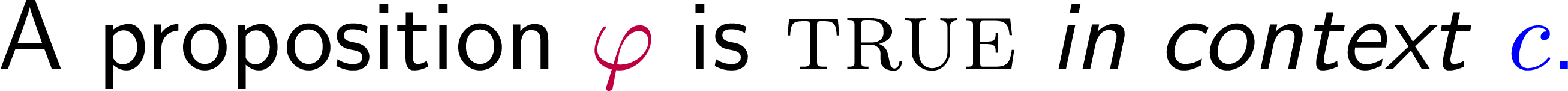 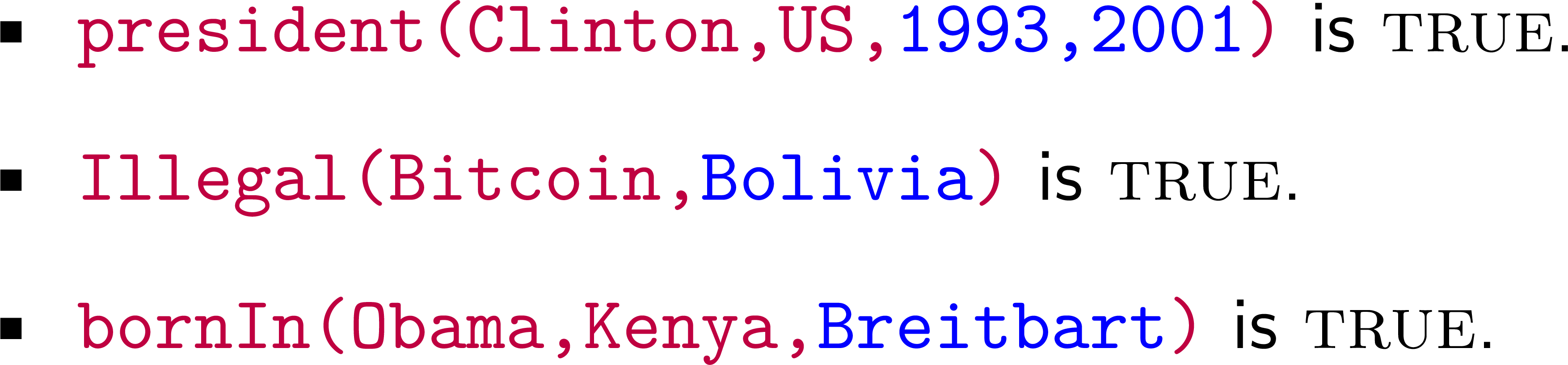 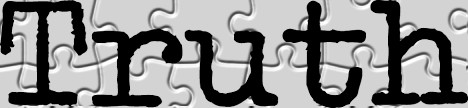 Without context
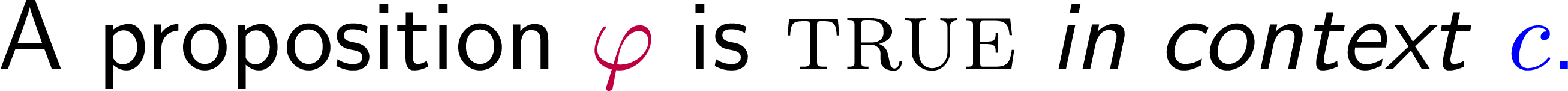 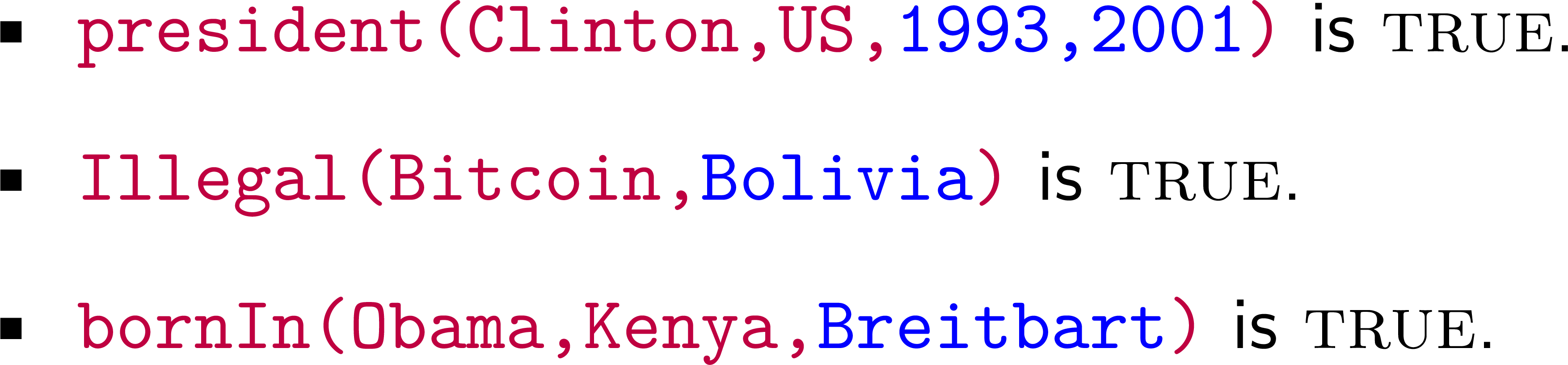 But how to represent as a graph?
*
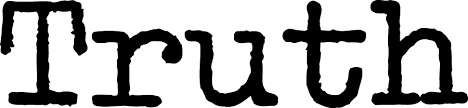 Context as graph data:	Representation
Wikidata
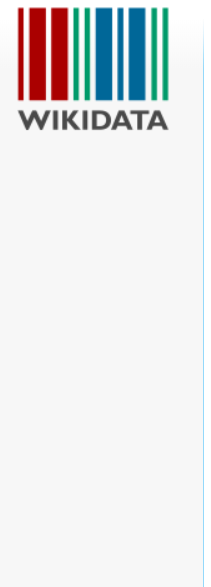 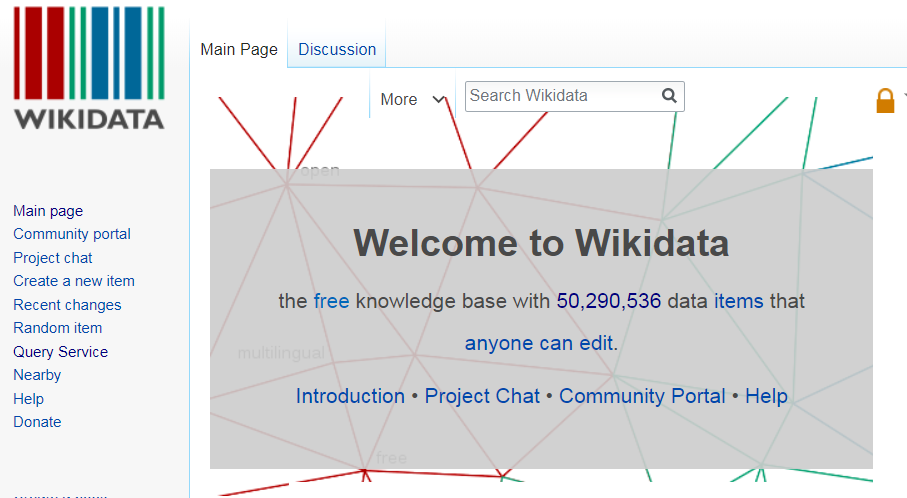 Wikidata: Qualifiers
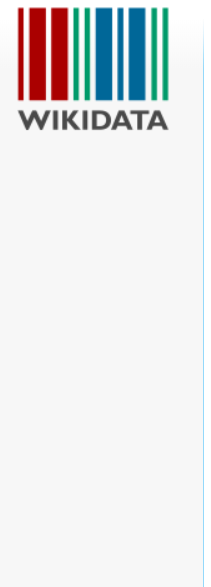 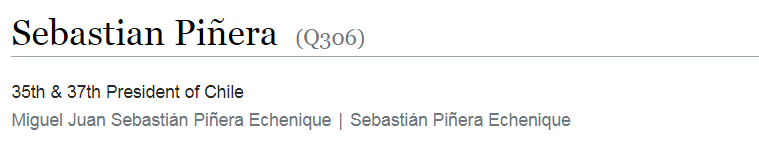 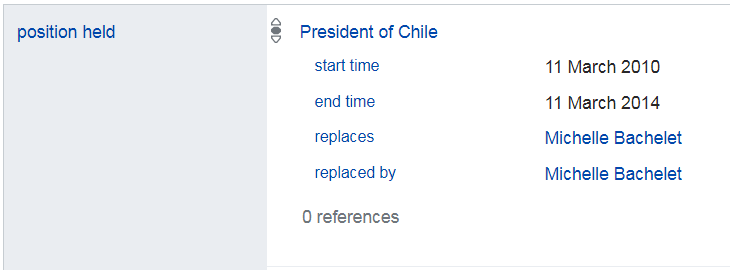 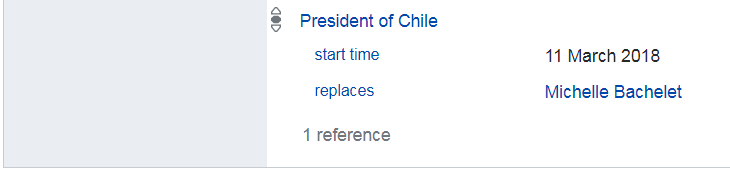 Qualified Statements: Quins
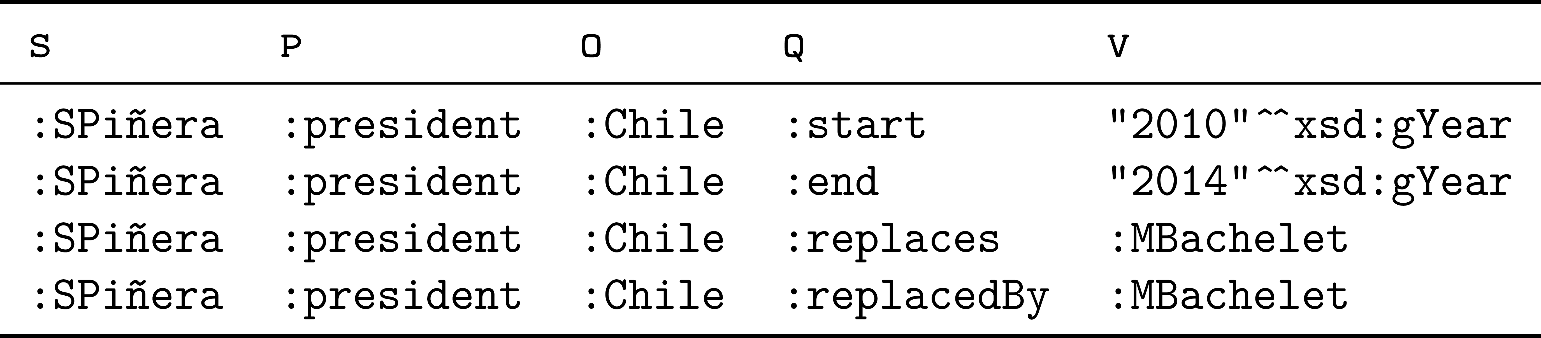 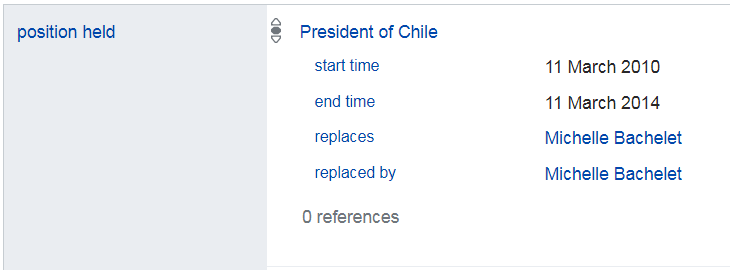 Qualified Statements: Quins
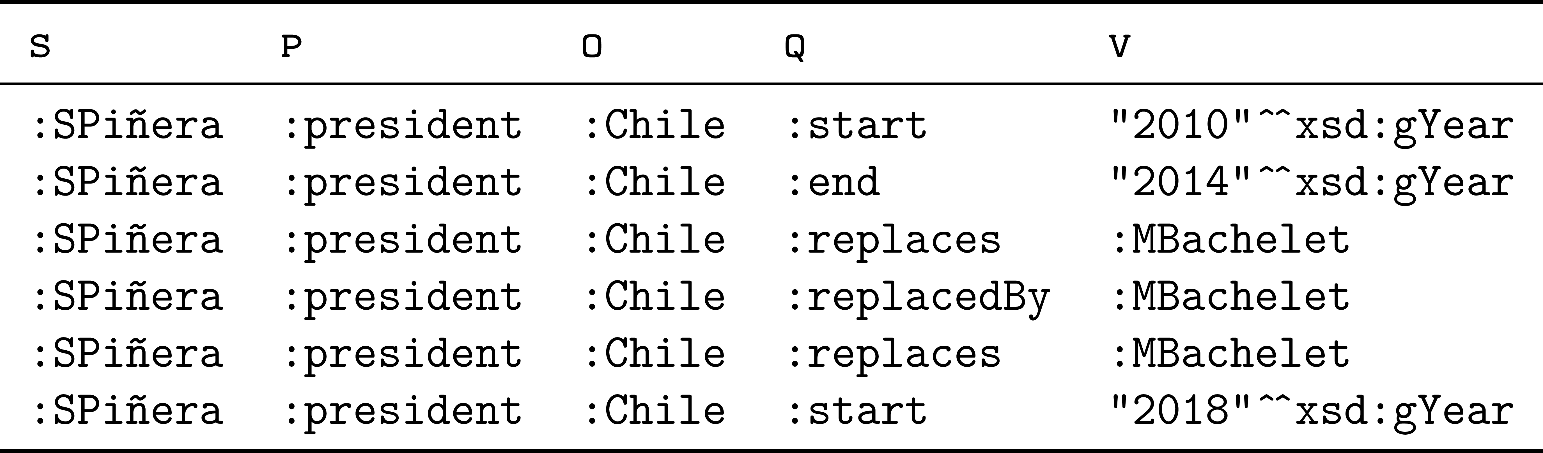 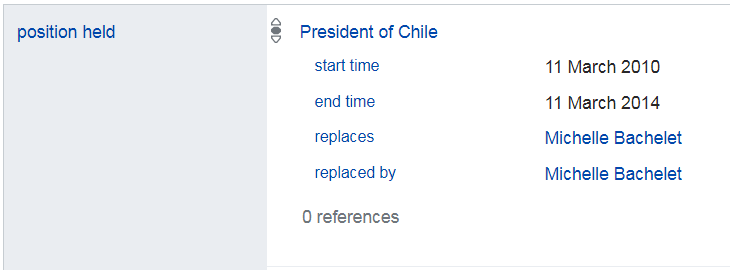 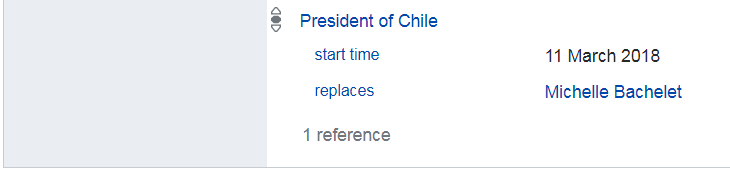 Qualified Statements: Quins
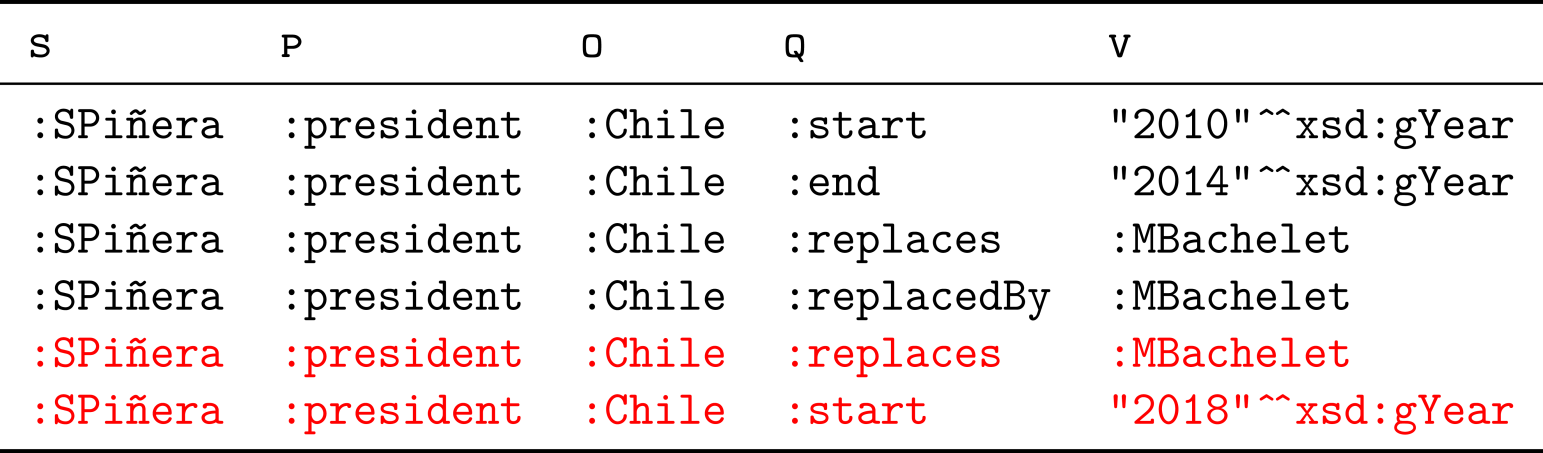 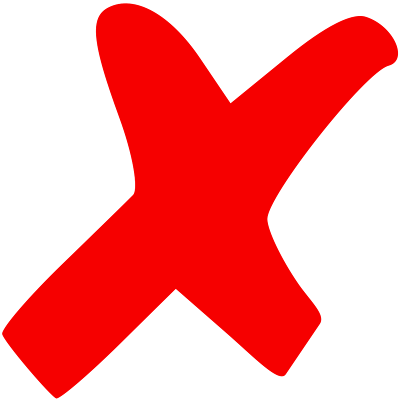 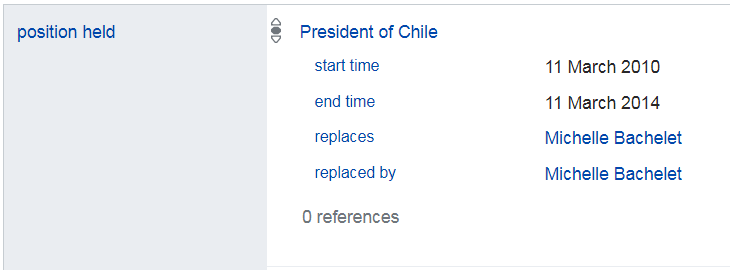 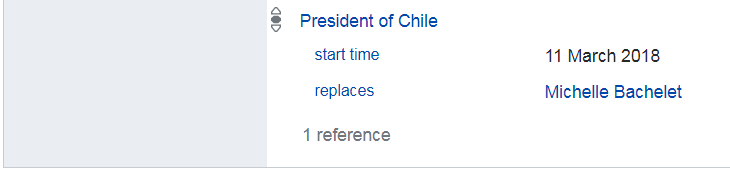 Qualified Statements: Sextuples
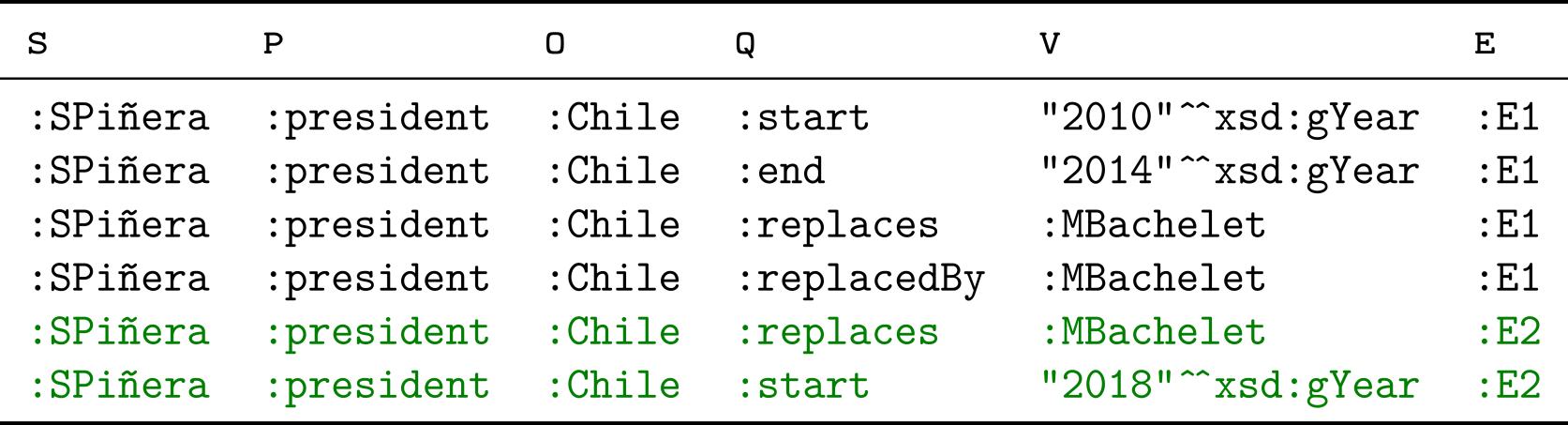 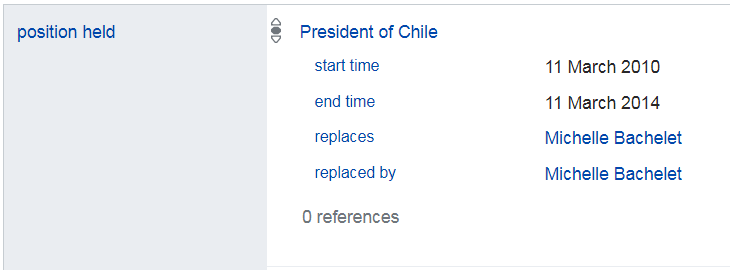 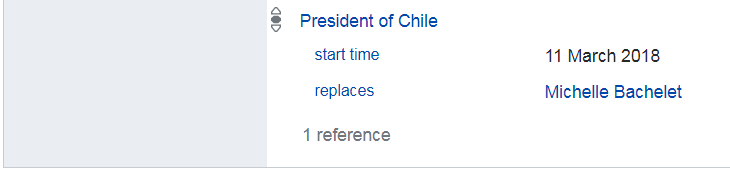 Qualified Statements: Sextuples
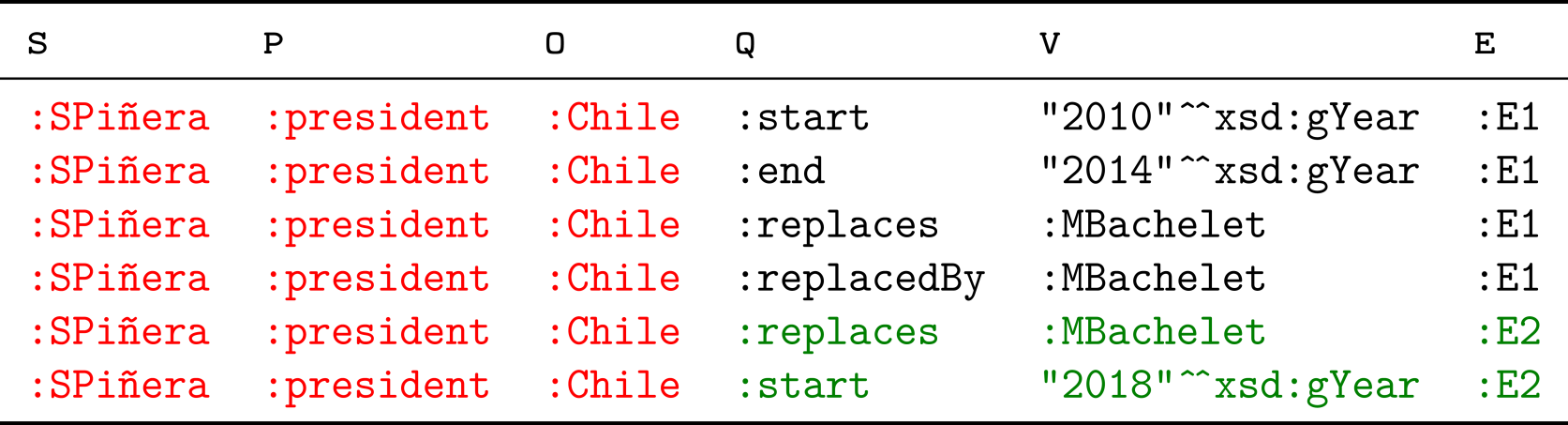 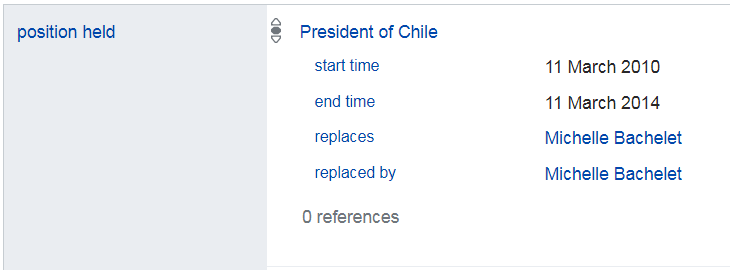 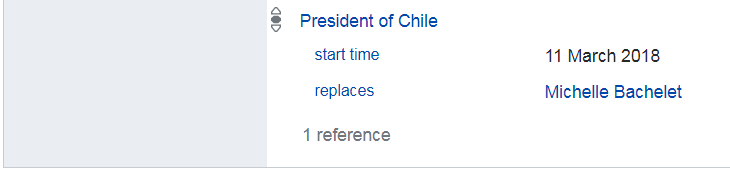 Qualified Statements: Sextuples
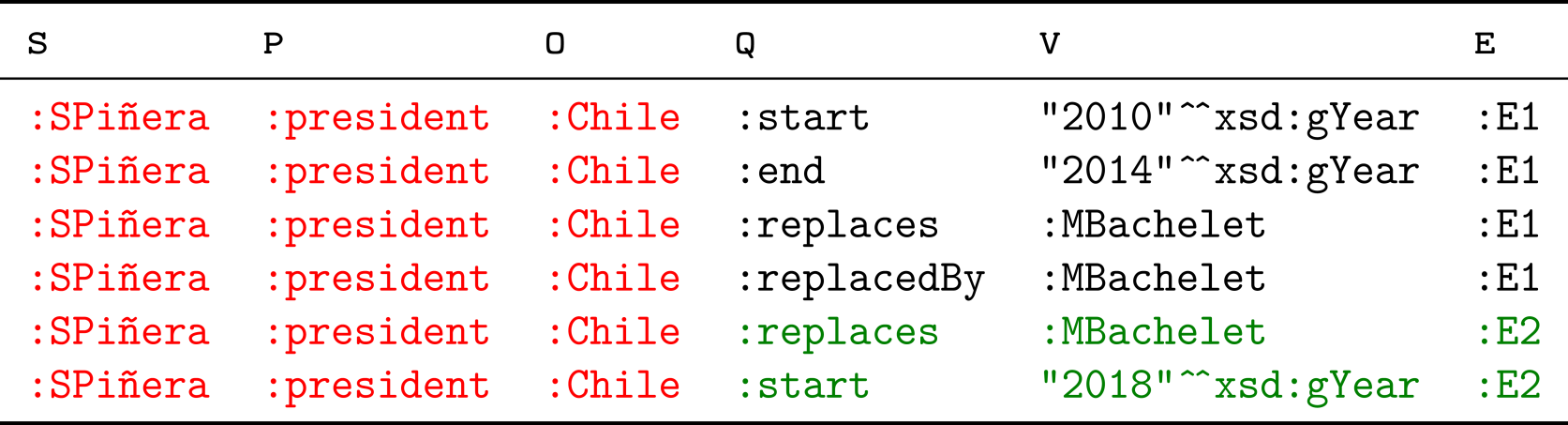 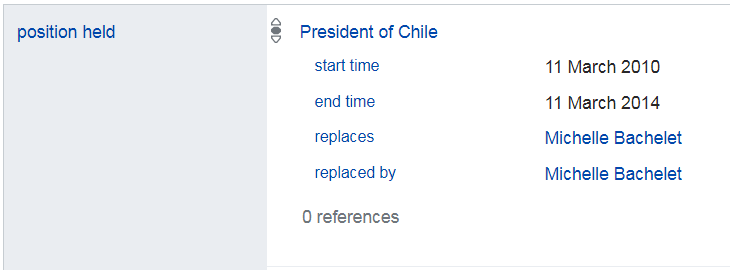 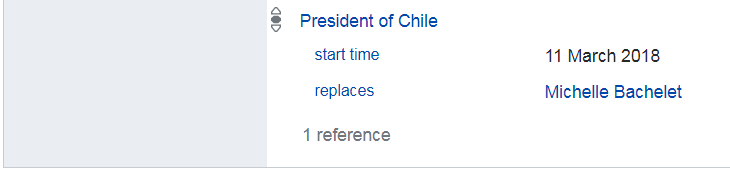 Qualified Statements: Quads + Triples
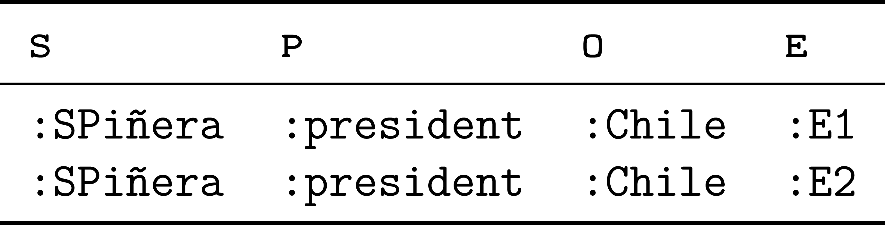 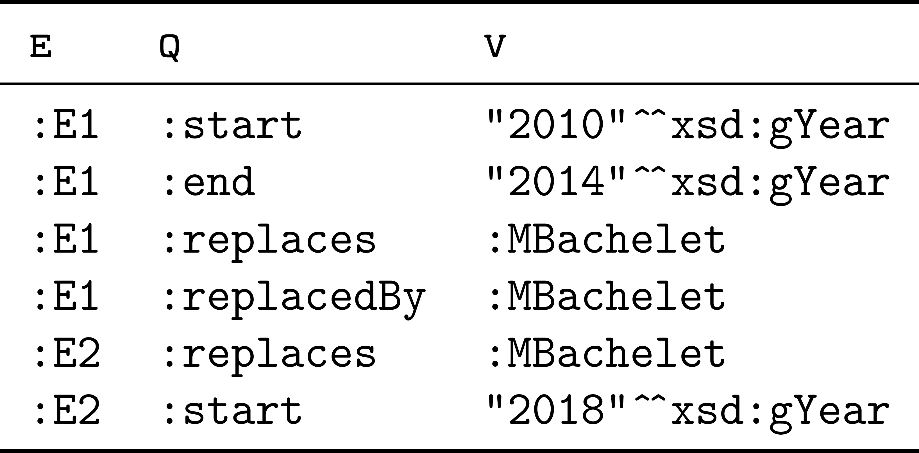 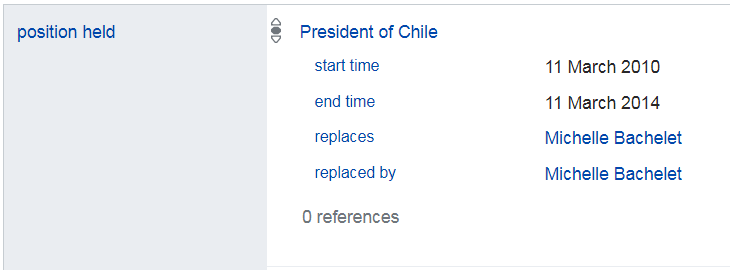 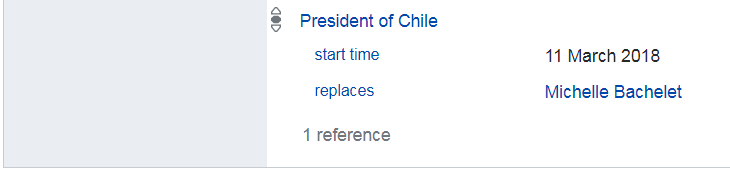 Qualified Statements: Quads + Triples
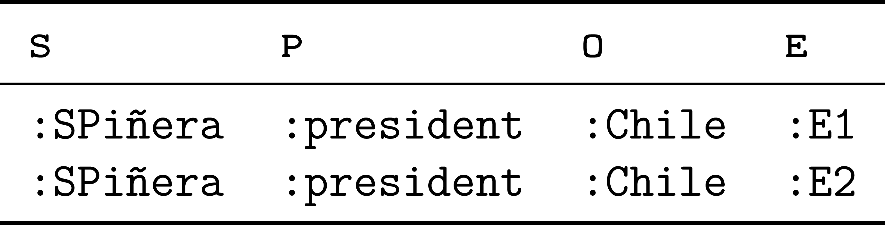 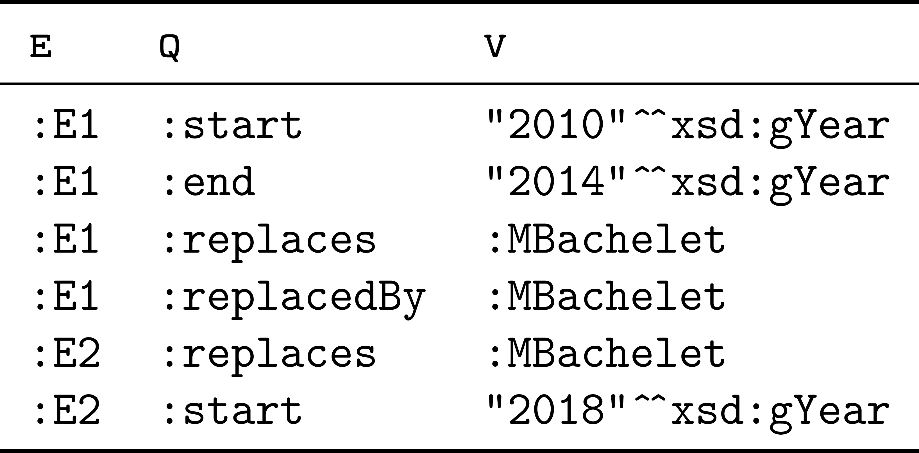 How to represent this as a graph?
Property Graph
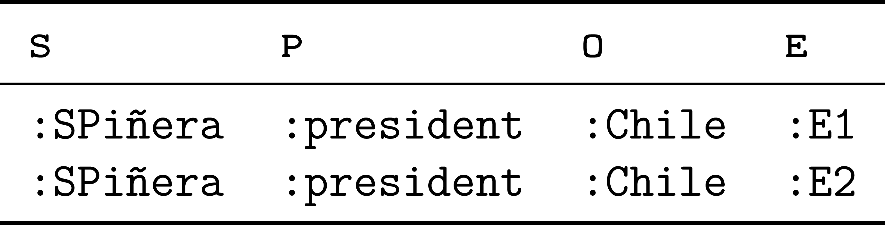 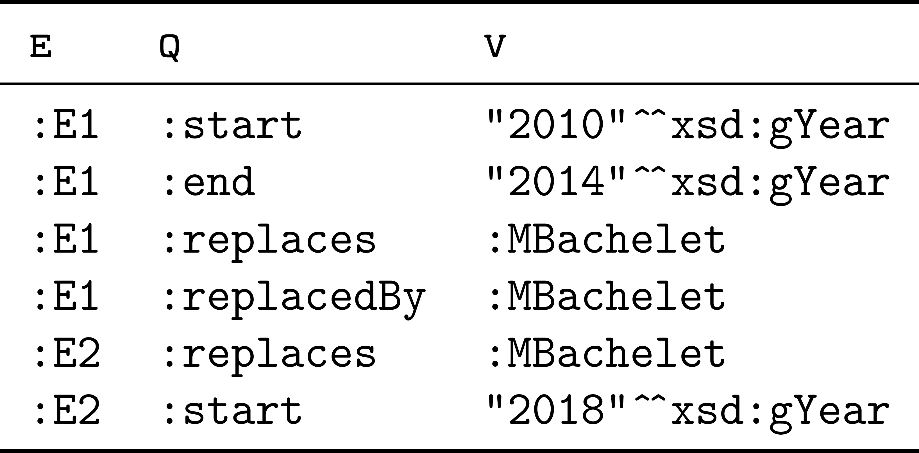 How to represent this as a graph?
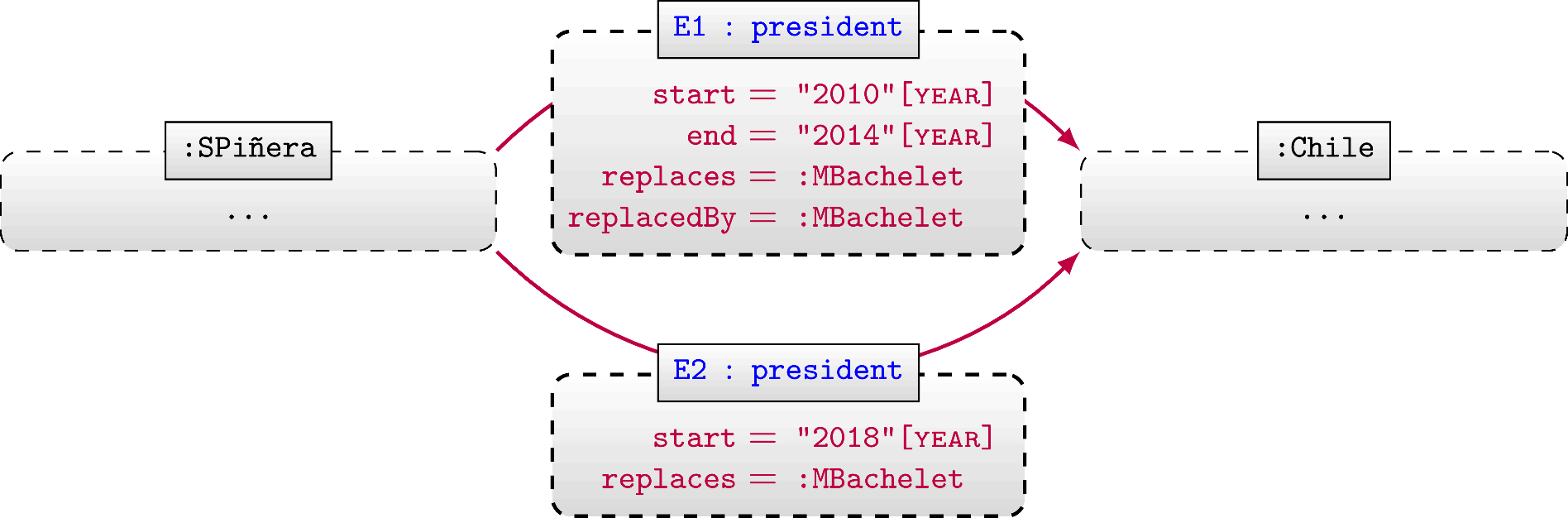 RDF*
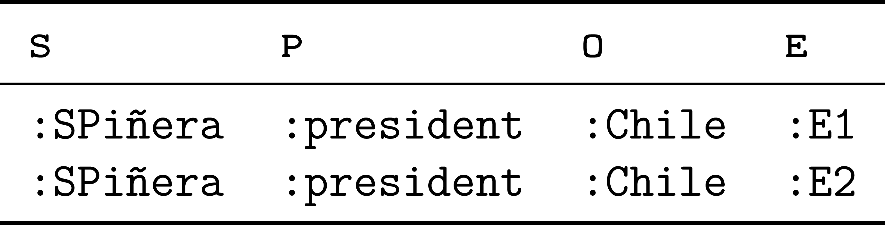 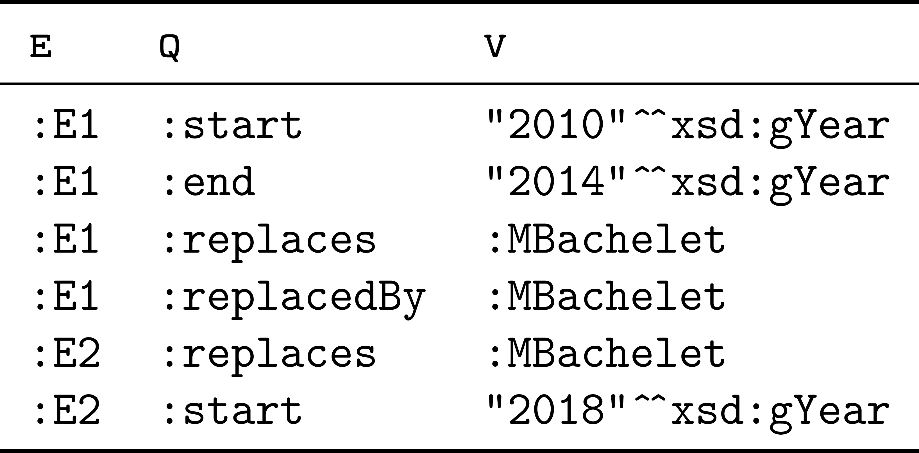 How to represent this as a graph?
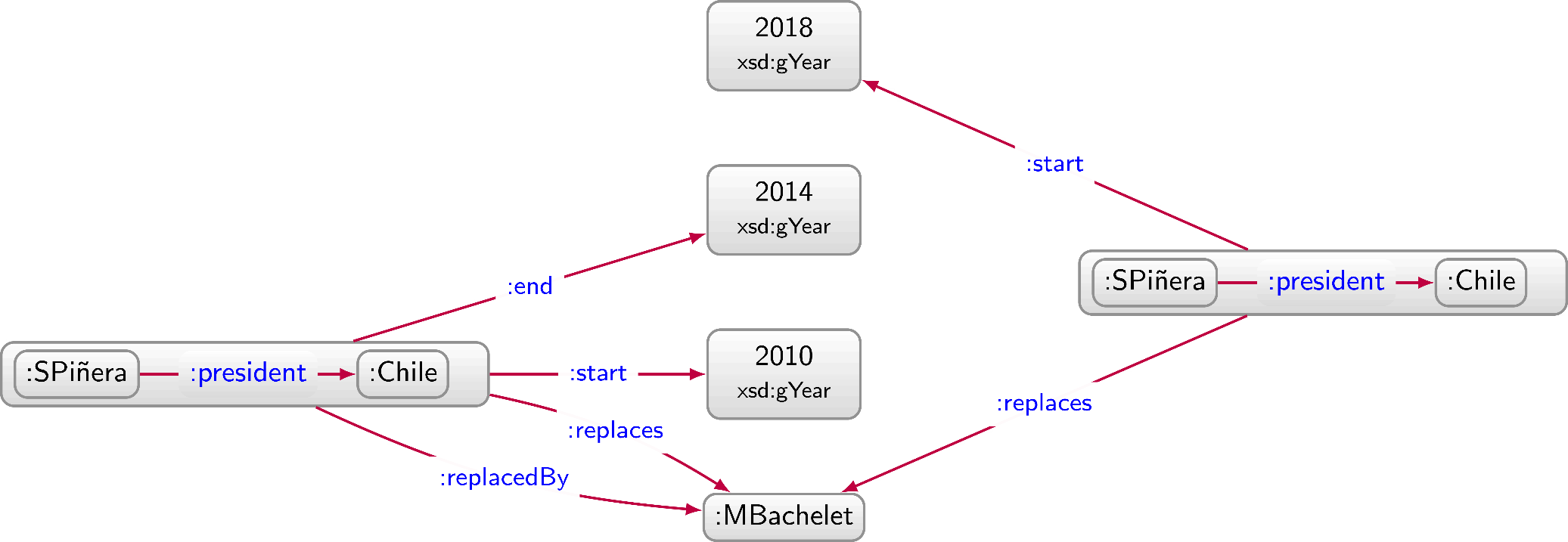 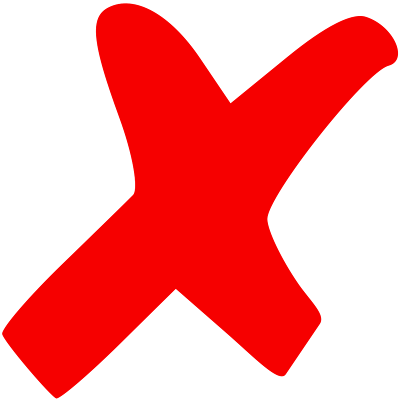 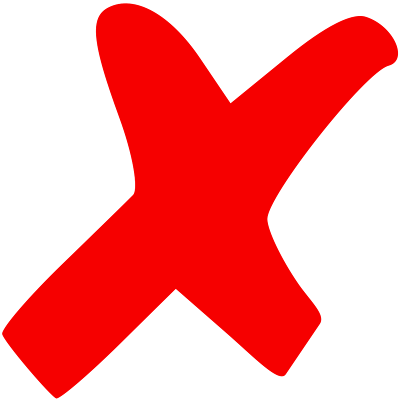 [Hartig 17]
RDF*
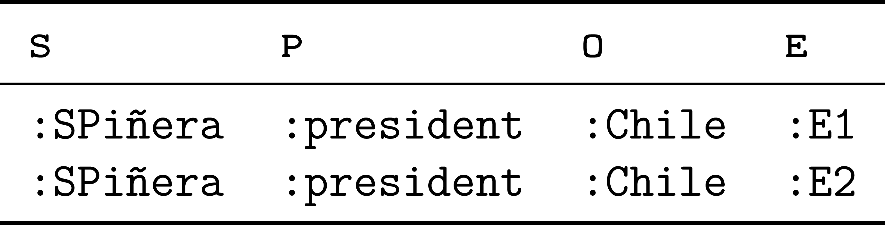 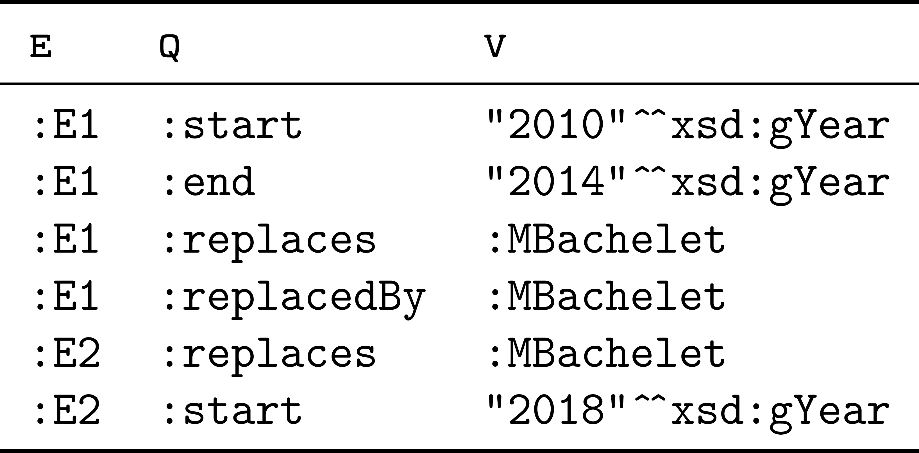 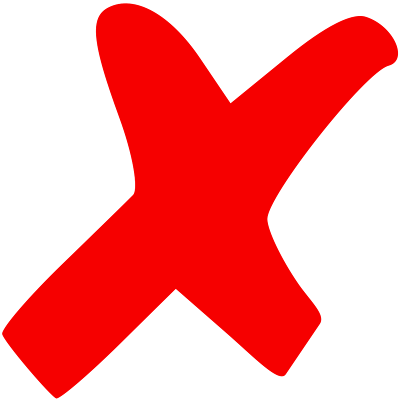 How to represent this as a graph?
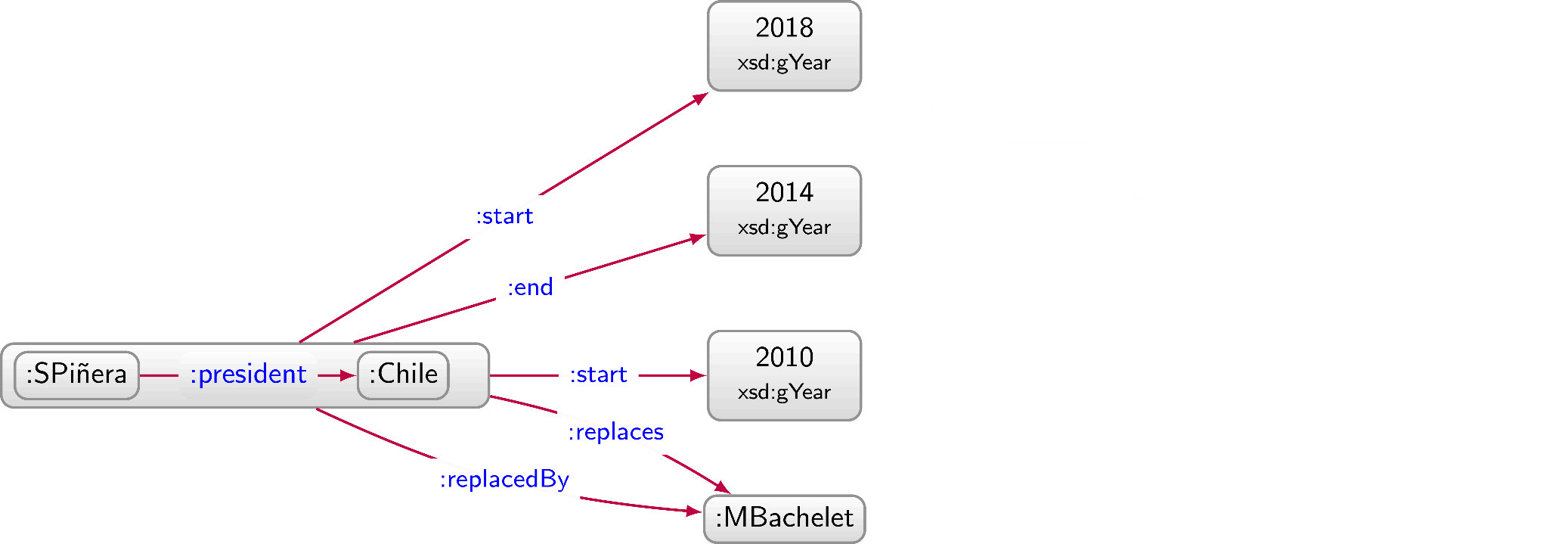 [Hartig 17]
Named Graphs
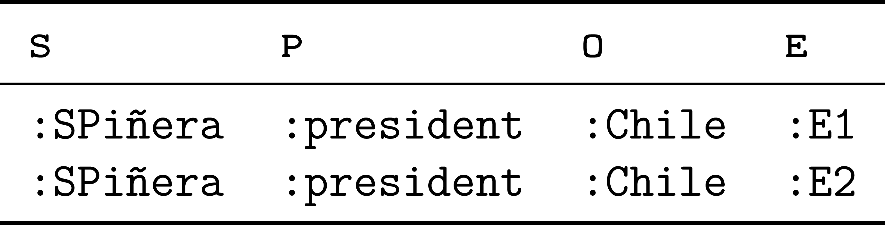 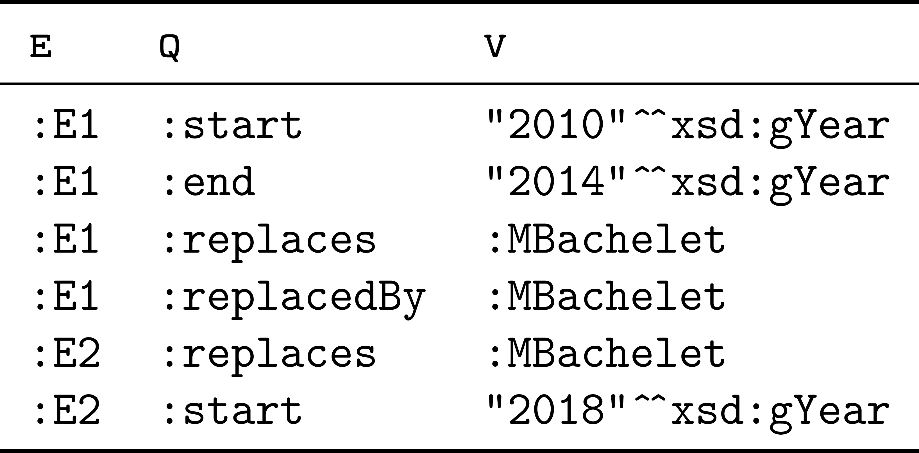 How to represent this as a graph?
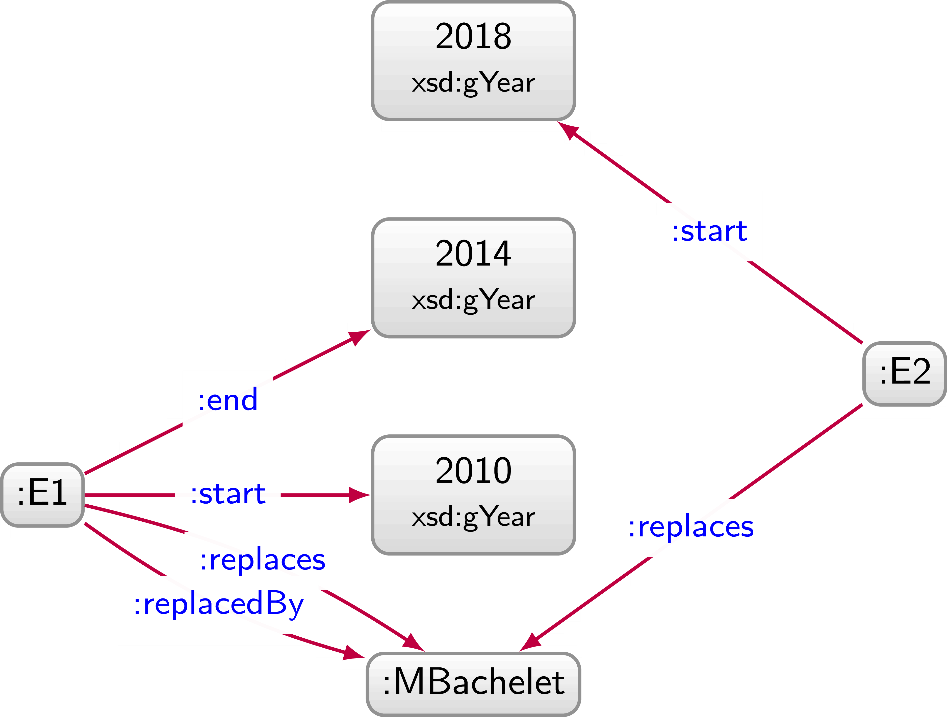 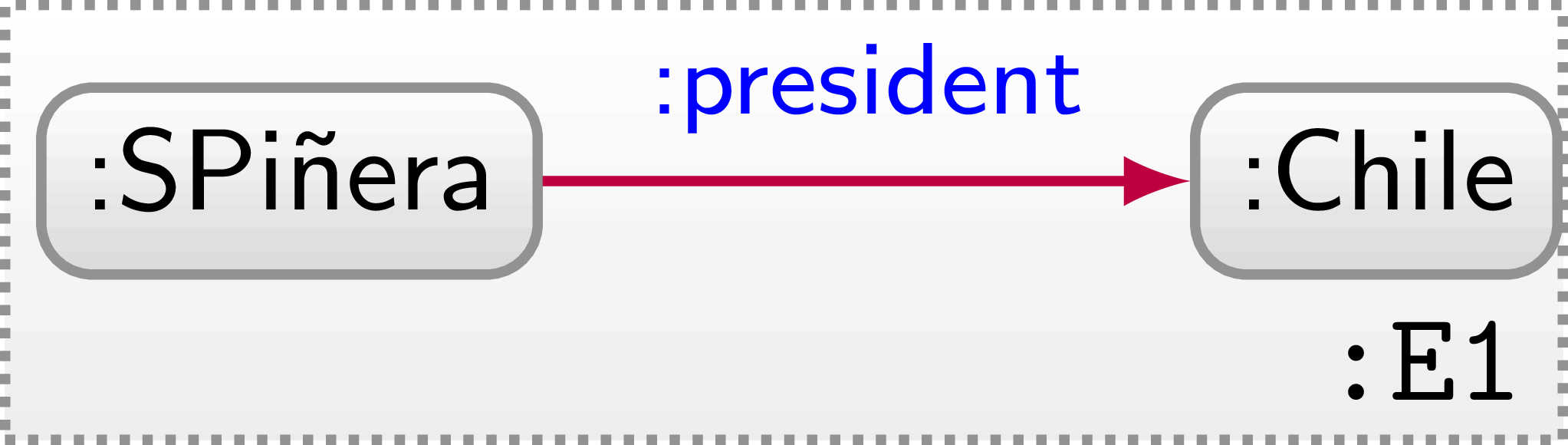 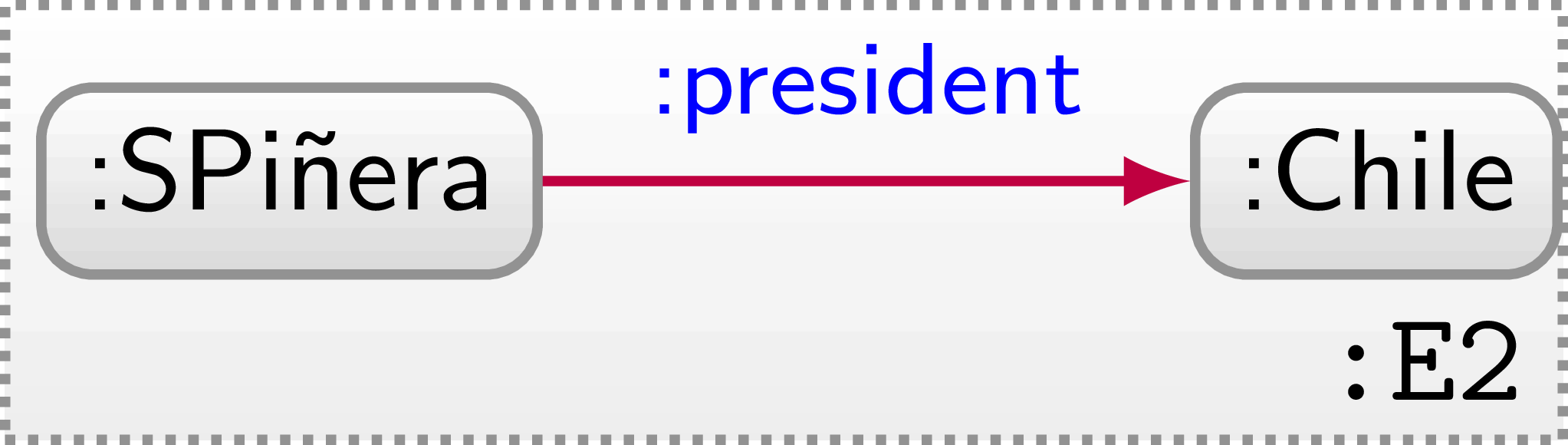 RDF Reification
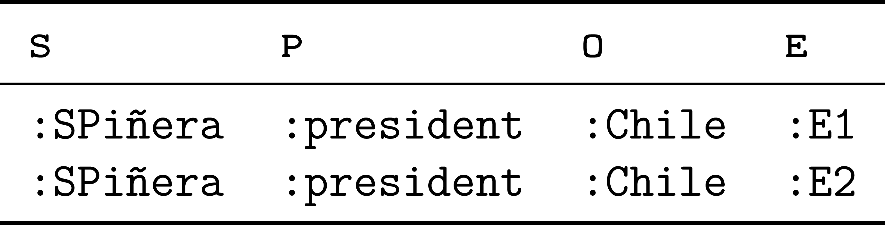 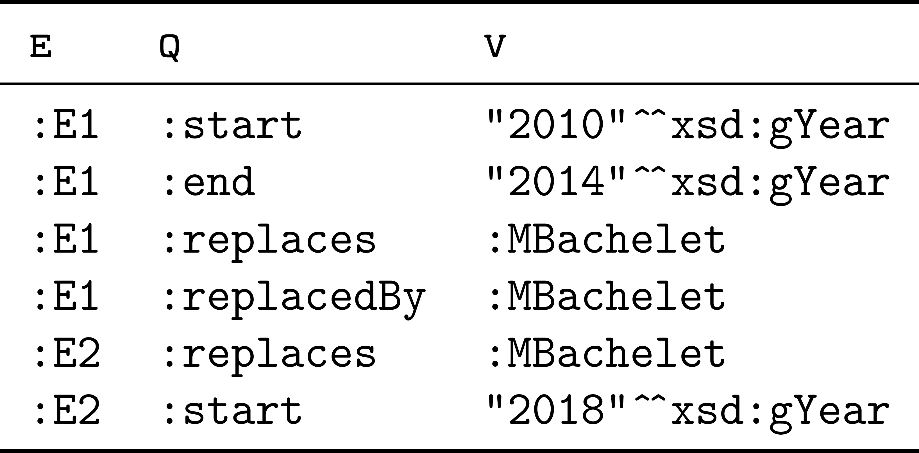 How to represent this as a graph?
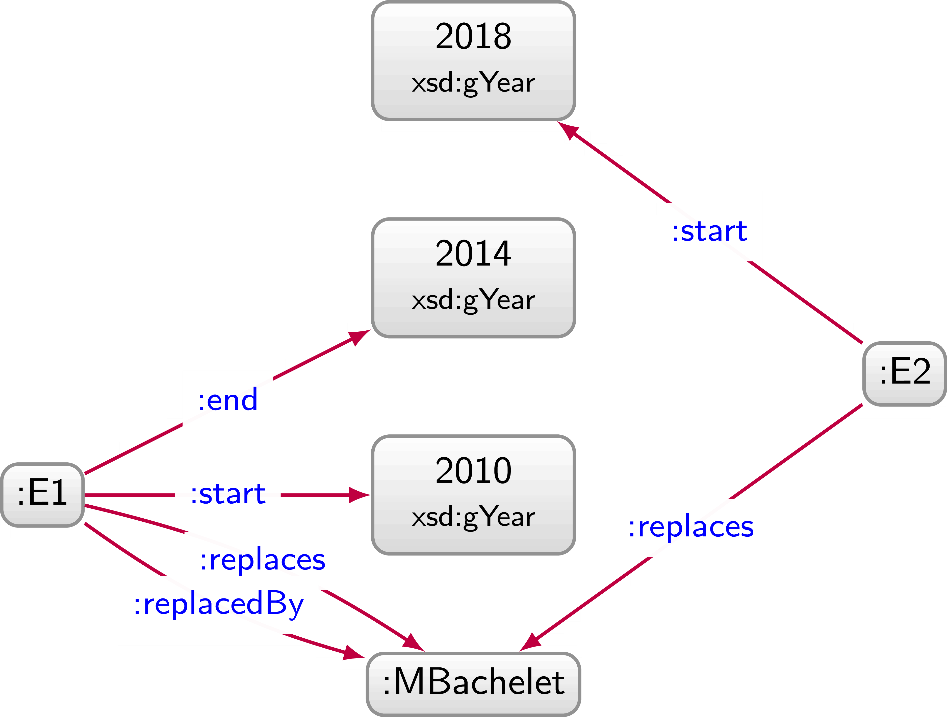 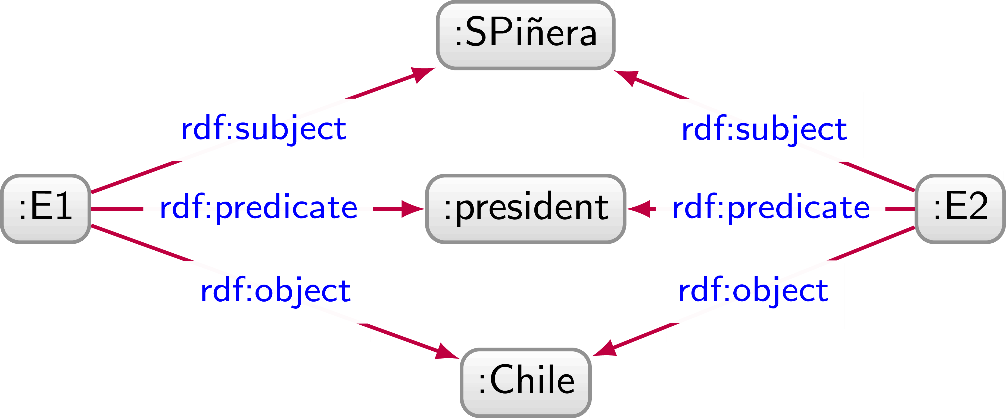 RDF Reification
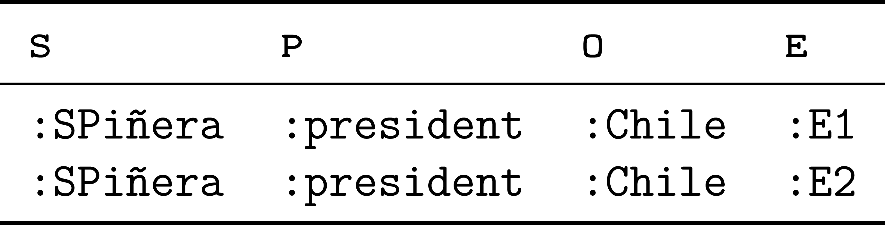 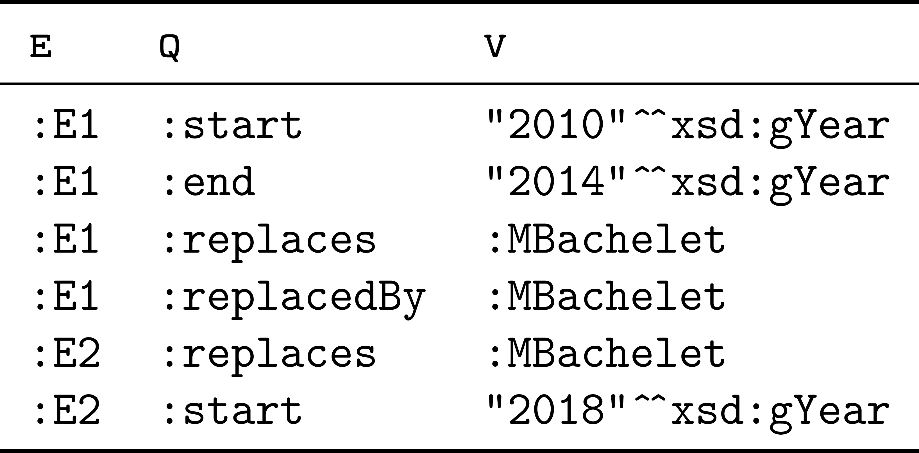 How to represent this as a graph?
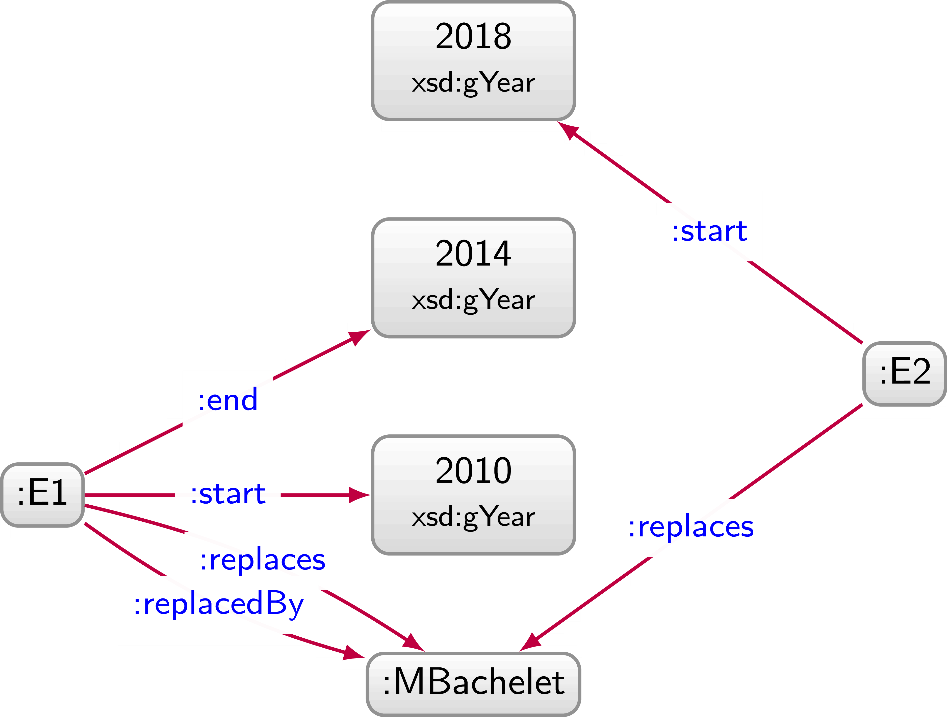 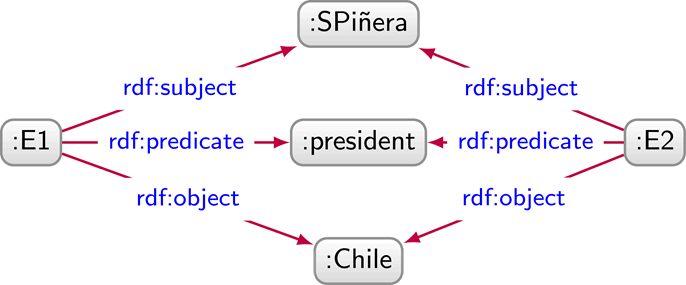 n-ary Relations
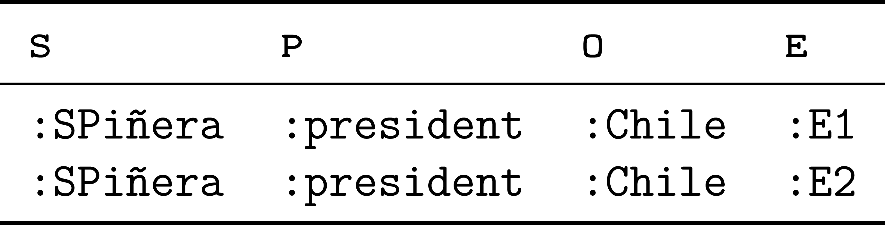 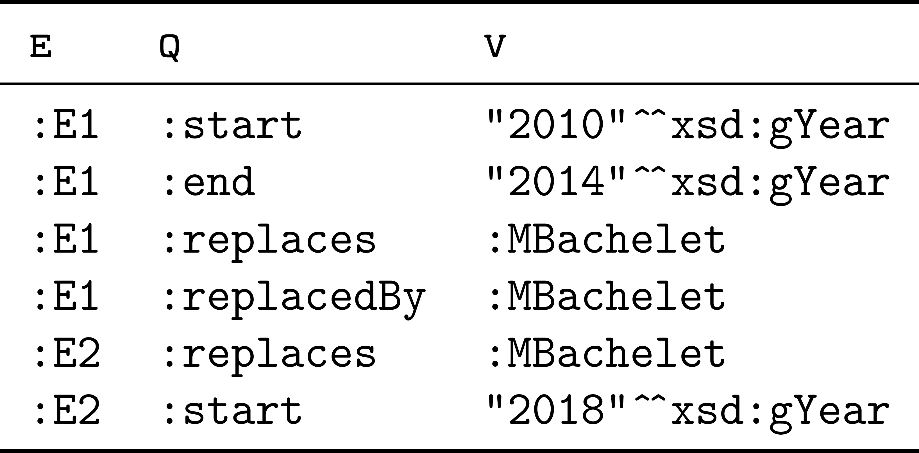 How to represent this as a graph?
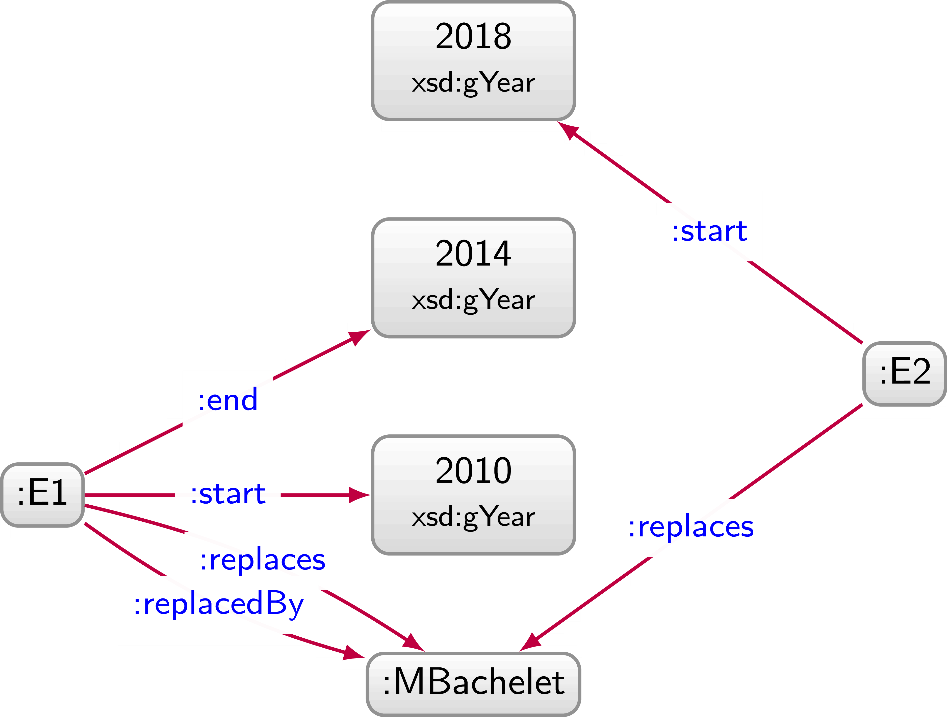 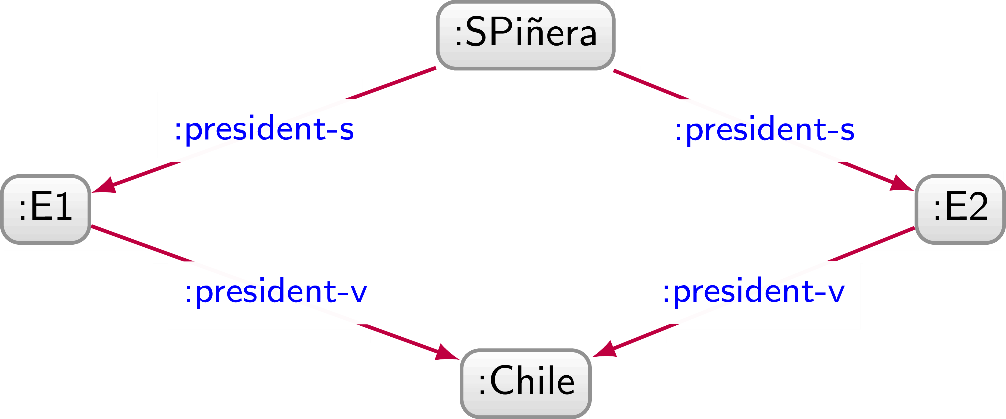 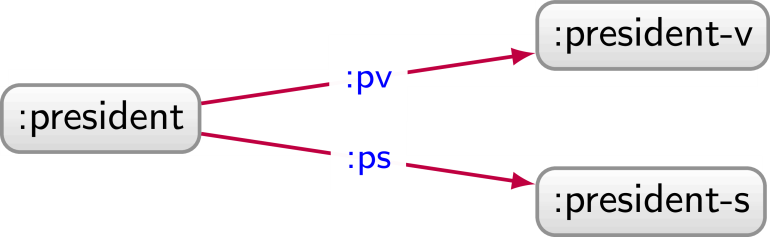 n-ary Relations
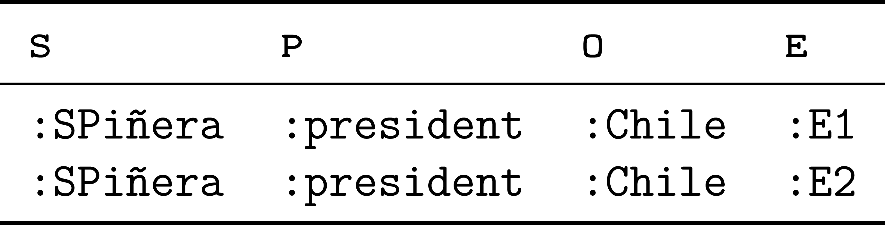 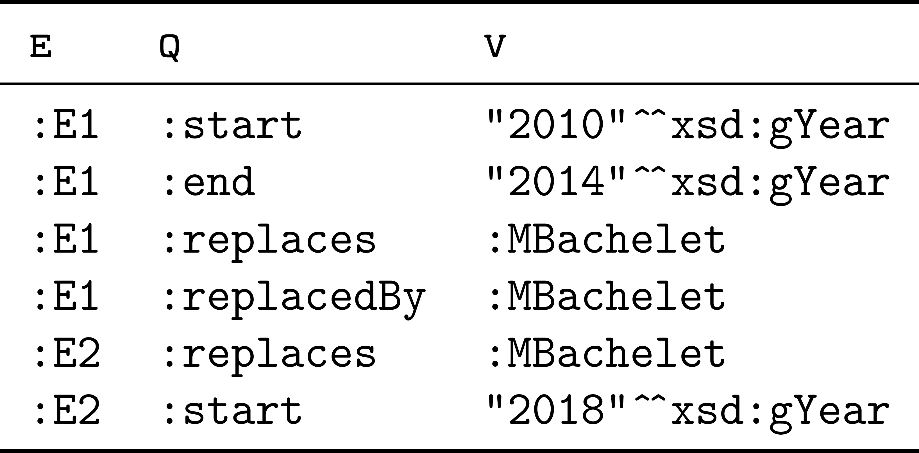 How to represent this as a graph?
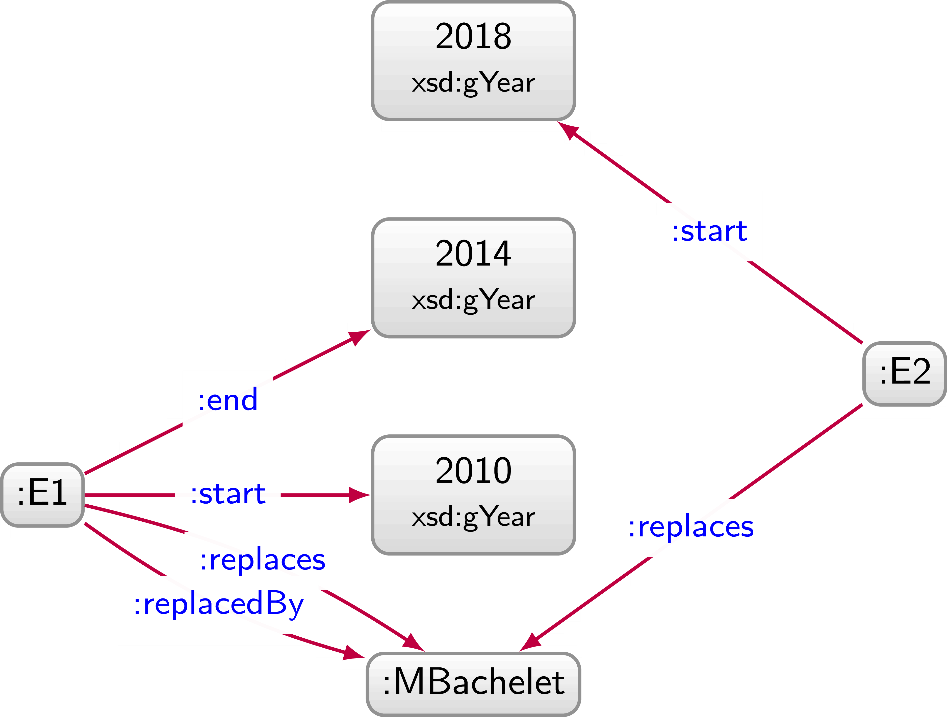 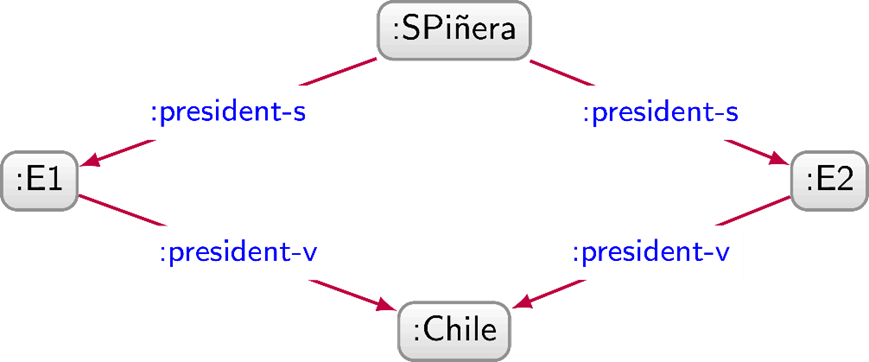 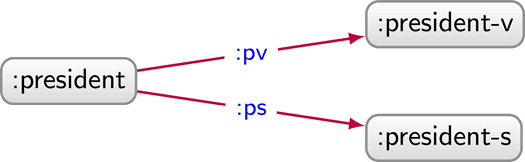 Singleton Properties
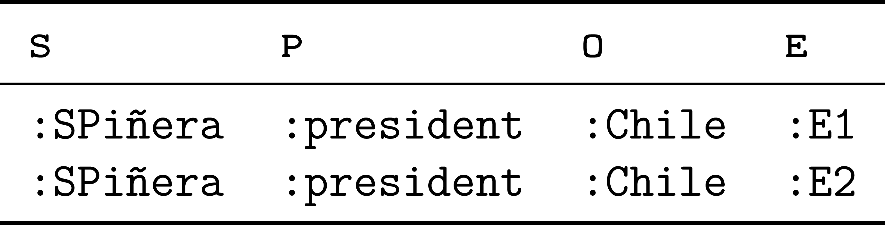 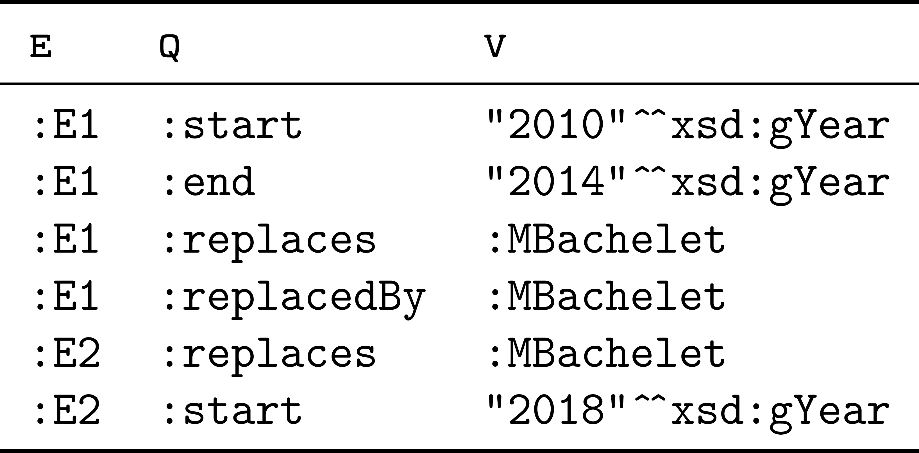 How to represent this as a graph?
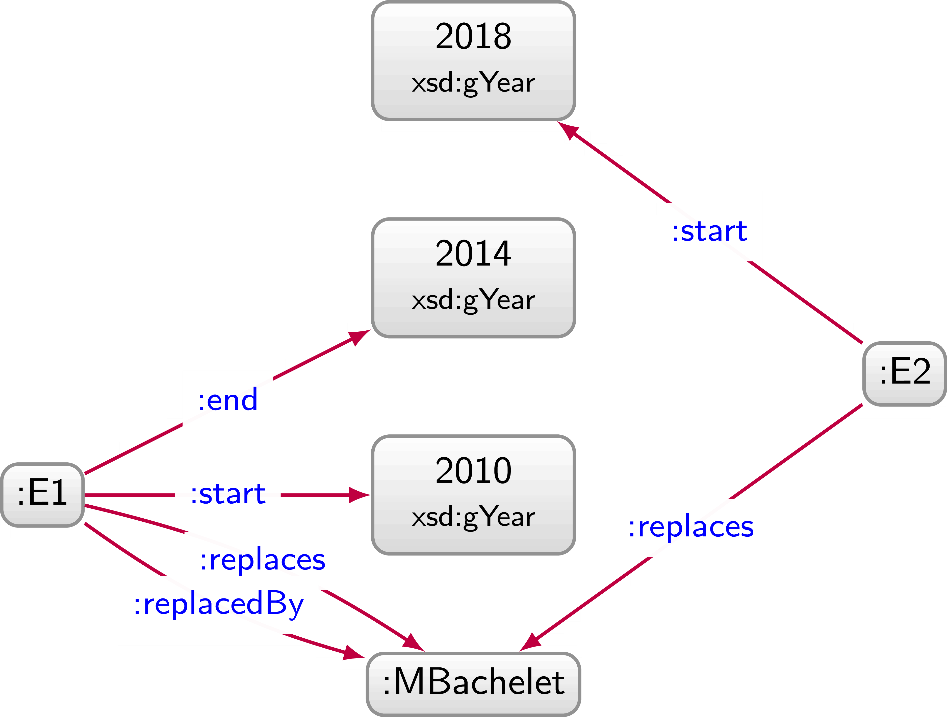 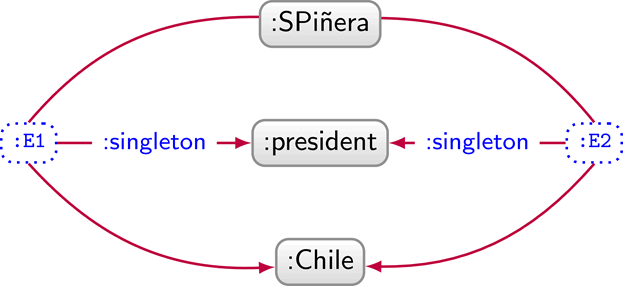 [Nguyen et al. 14]
Hoganification
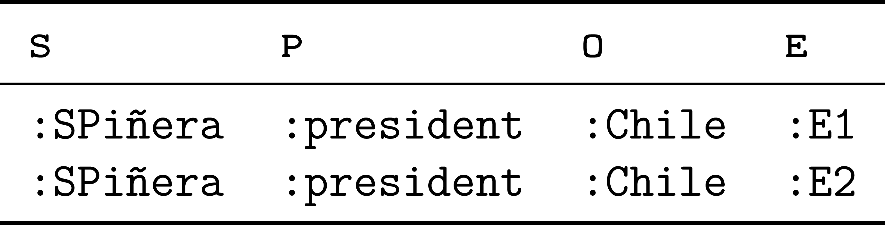 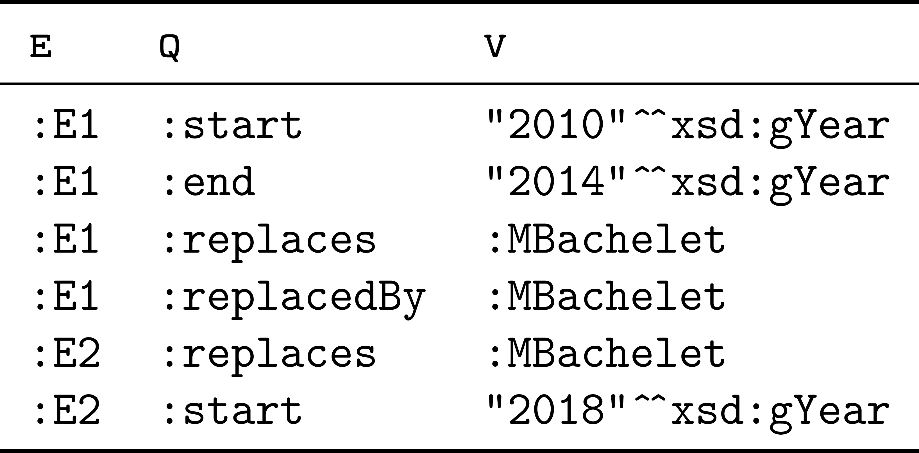 How to represent this as a graph?
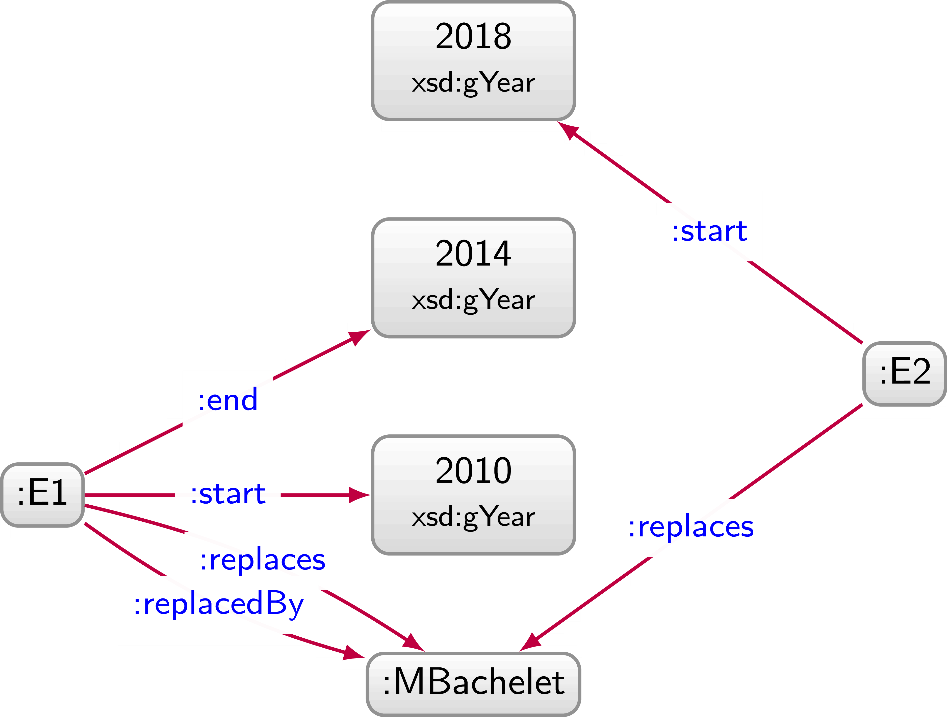 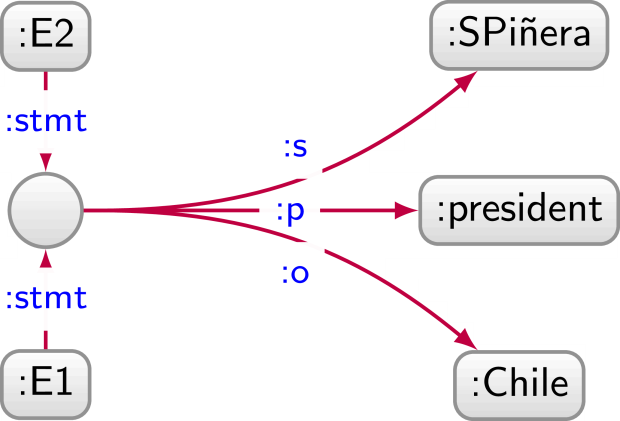 [Hogan 18]
Hoganification
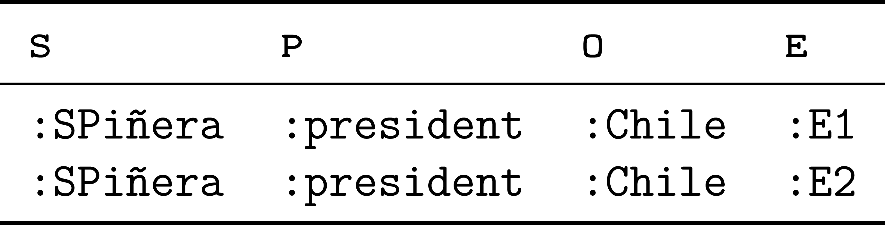 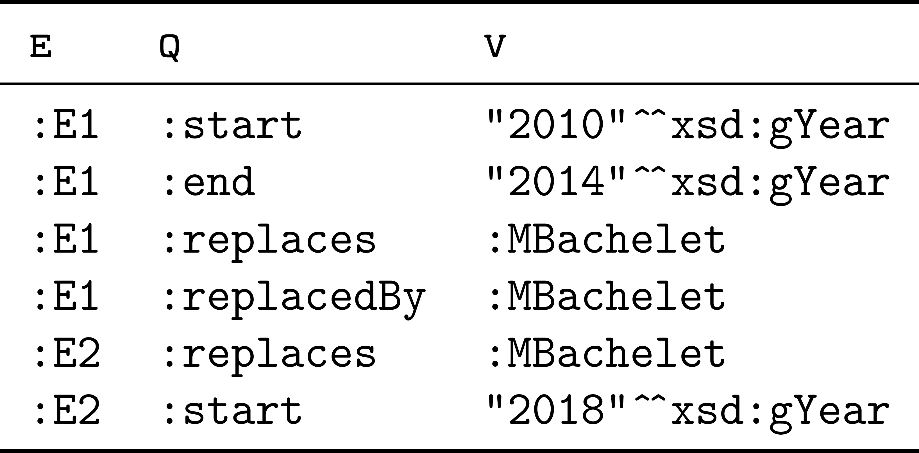 How to represent this as a graph?
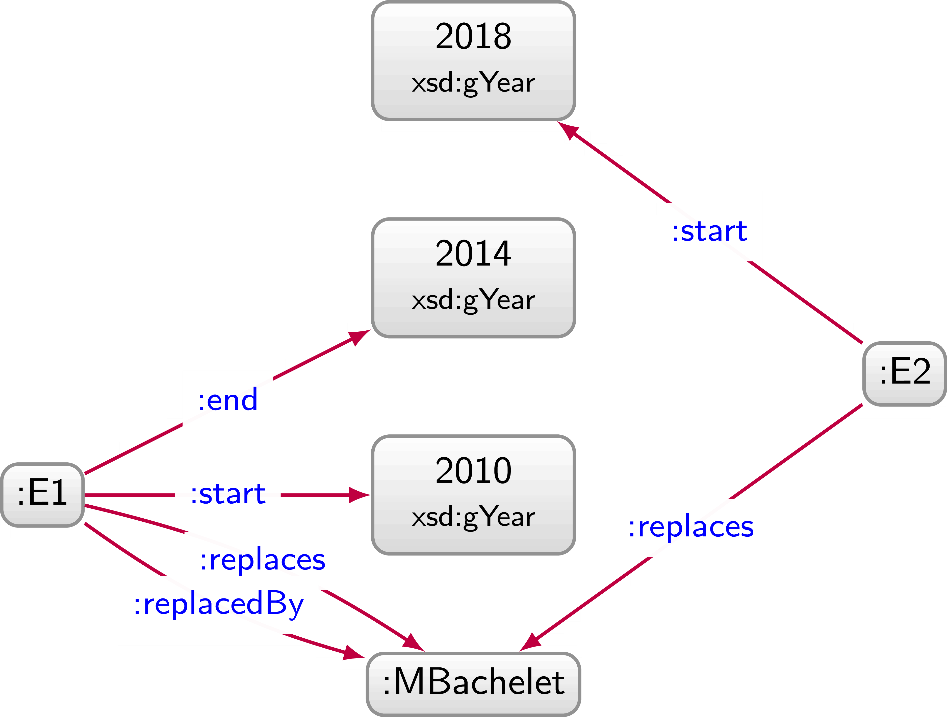 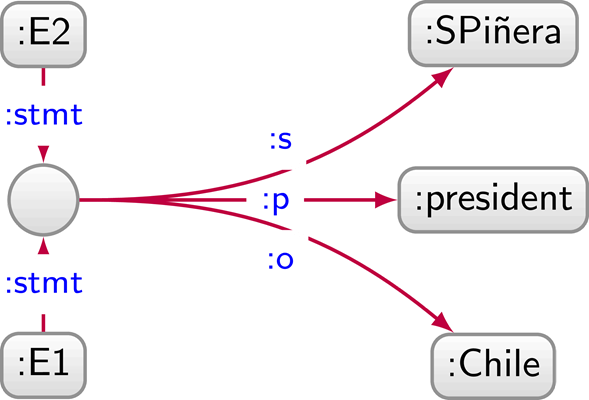 [Hogan 19]
Qualified Statements (quads + triples)
Beyond RDF graphs
Property graphs	✓
RDF*			✓
Named Graphs	✓
Good ol' RDF graphs
Reification		✗
n-ary relations	✗
Singleton properties	✗
Hoganification	✗
Qualified Statements (quads + triples)
Beyond RDF graphs
Property graphs	✓
RDF*			✓
Named Graphs	✓
Good ol' RDF graphs
Reification		✗
n-ary relations	✗
Singleton properties	✗
Hoganification	✗
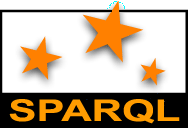 SPARQL: Named Graphs
SPARQL defined over a Dataset
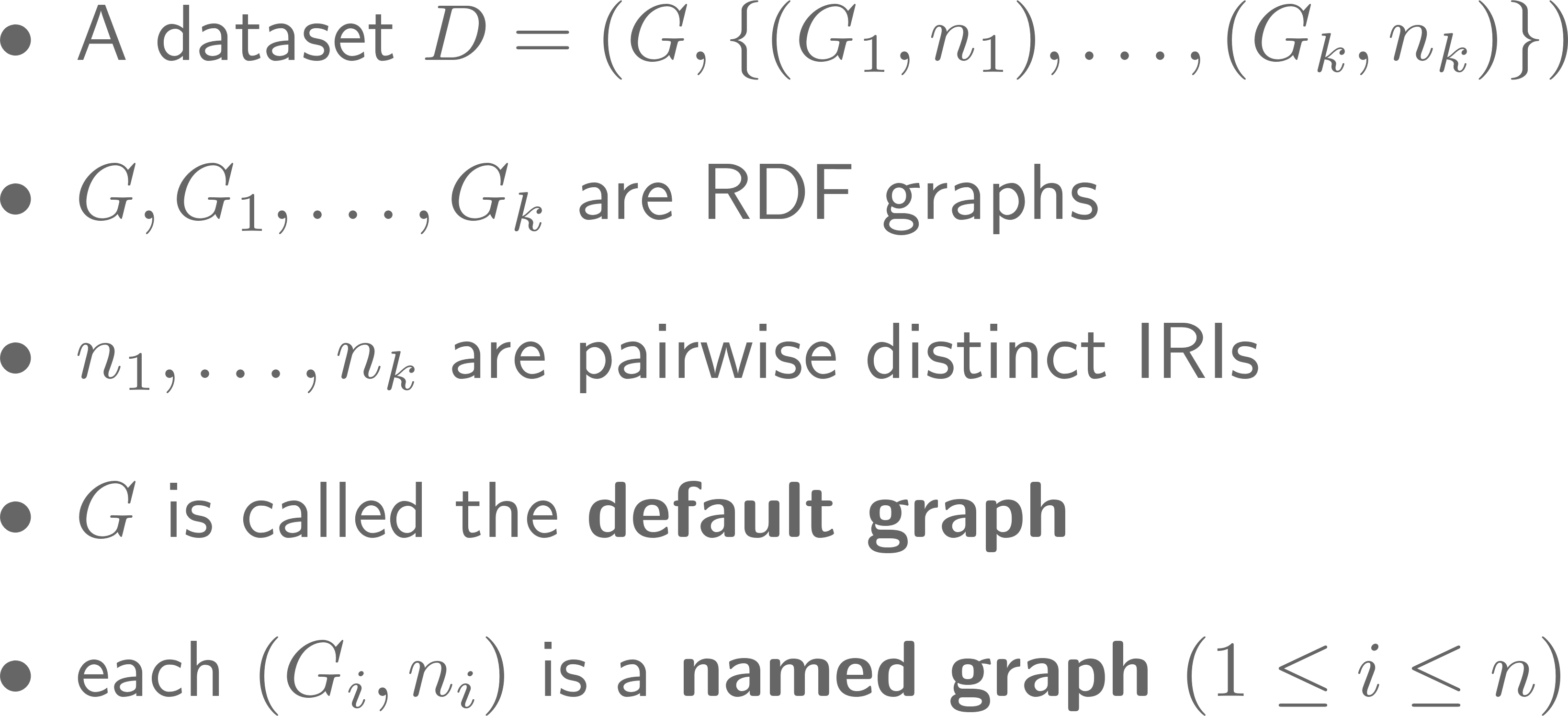 Core idea: SPARQL can support multiple RDF graphs, not just one.
When using SPARQL, you can partition your data into multiple graphs.
The default graph is chosen if you don’t specify a graph.
Otherwise you can explicitly select a named graph using it’s IRI name.
An example dataset
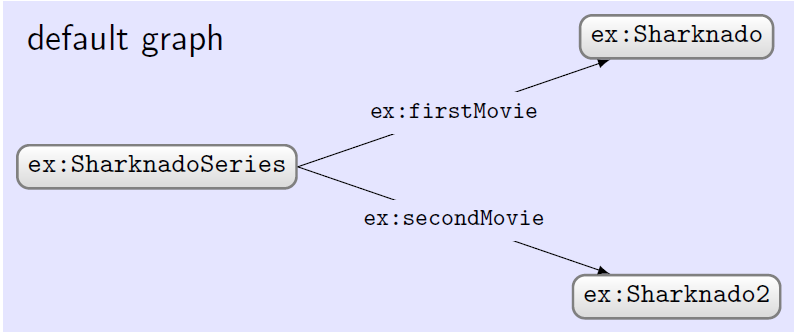 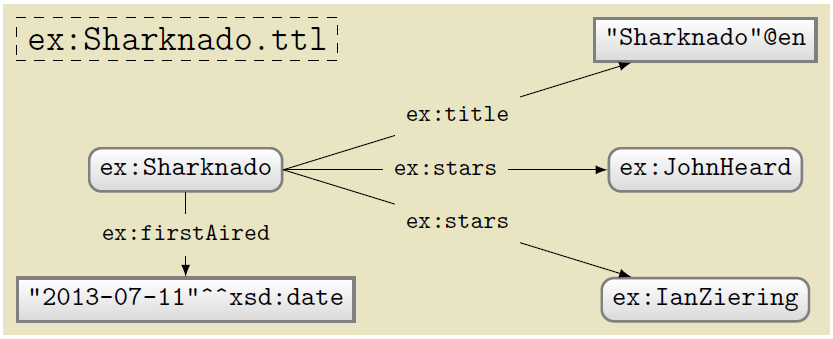 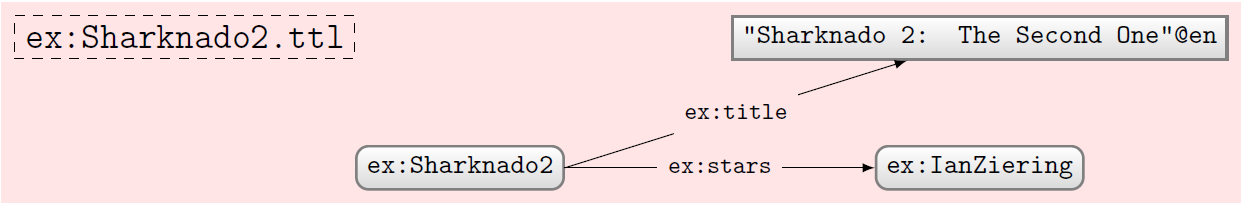 Creating a dataset for a query
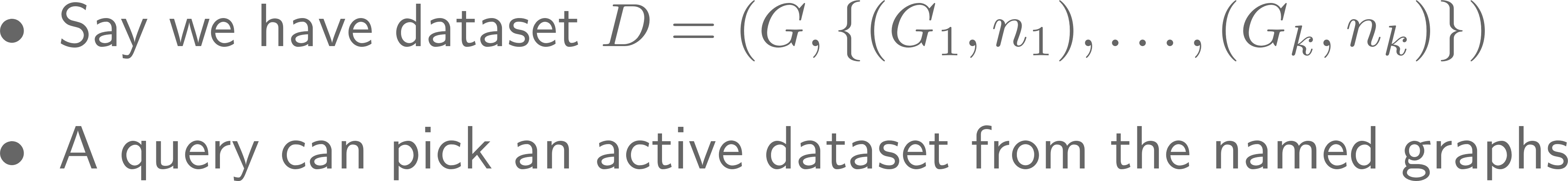 FROM
Used to define a default graph for the query using graph names
If multiple graphs are specified, they are RDF-merged
FROM NAMED
Used to select the active named graphs to be used for the query
Using either feature clears the index dataset
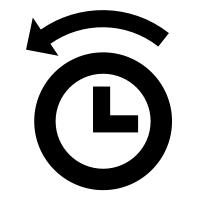 RDF merge: A quick reminder
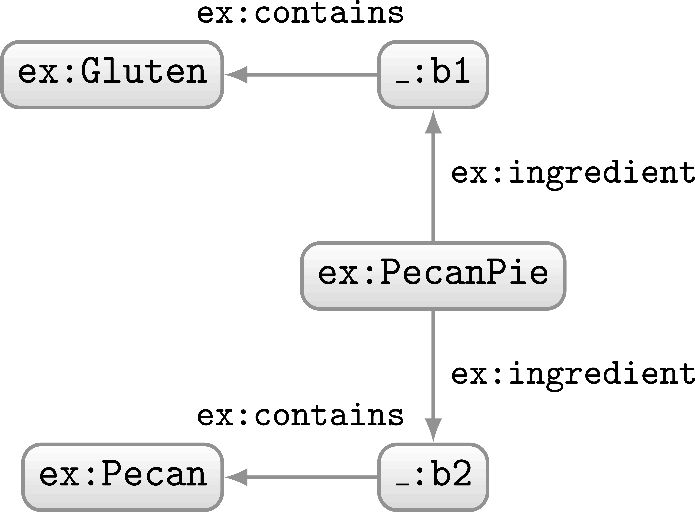 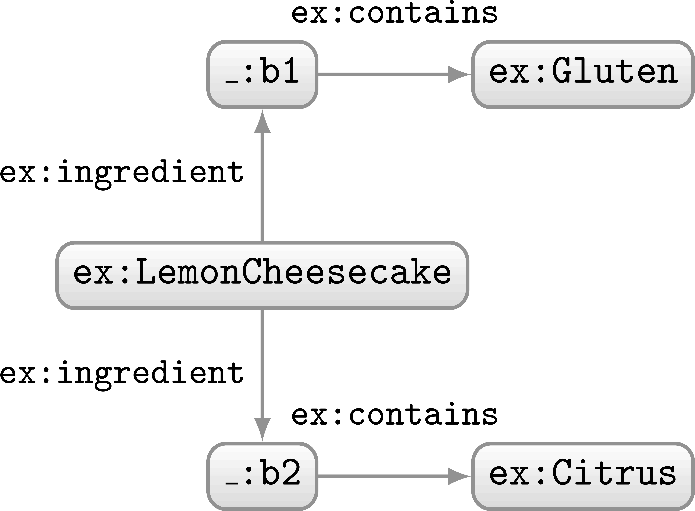 How should we combine these two RDF graphs?
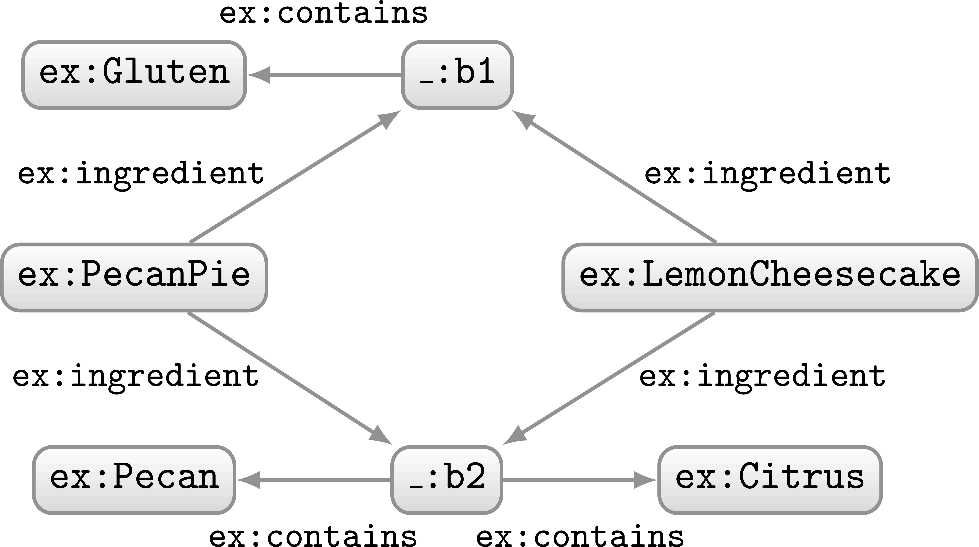 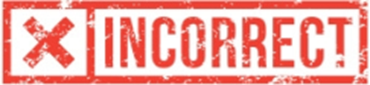 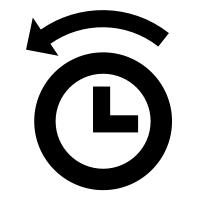 RDF merge: A quick reminder
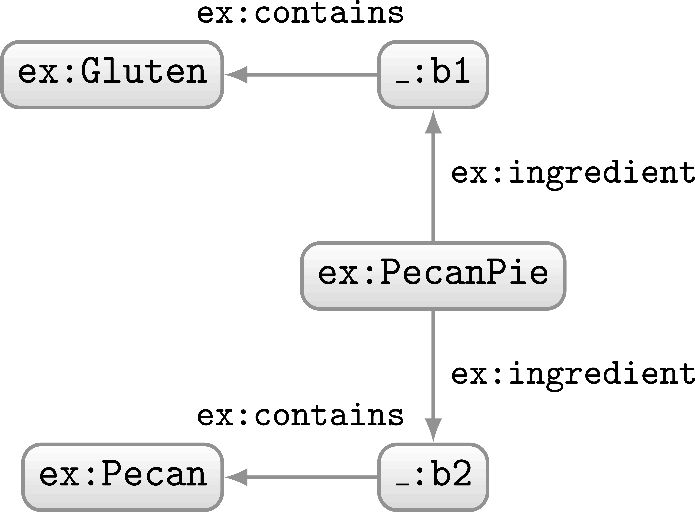 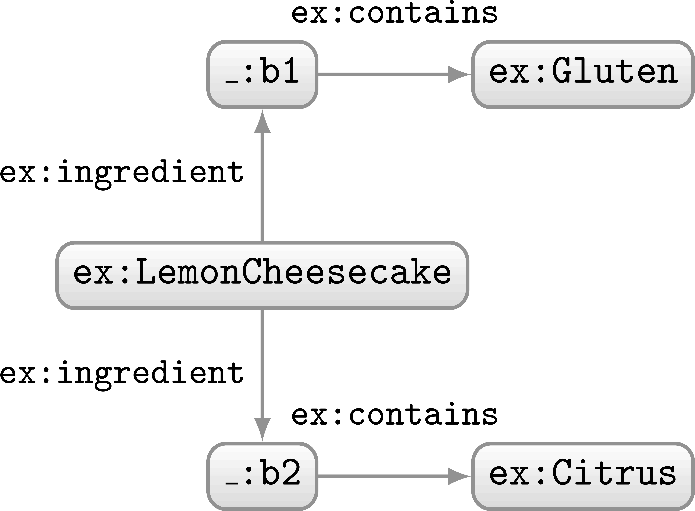 How should we combine these two RDF graphs?
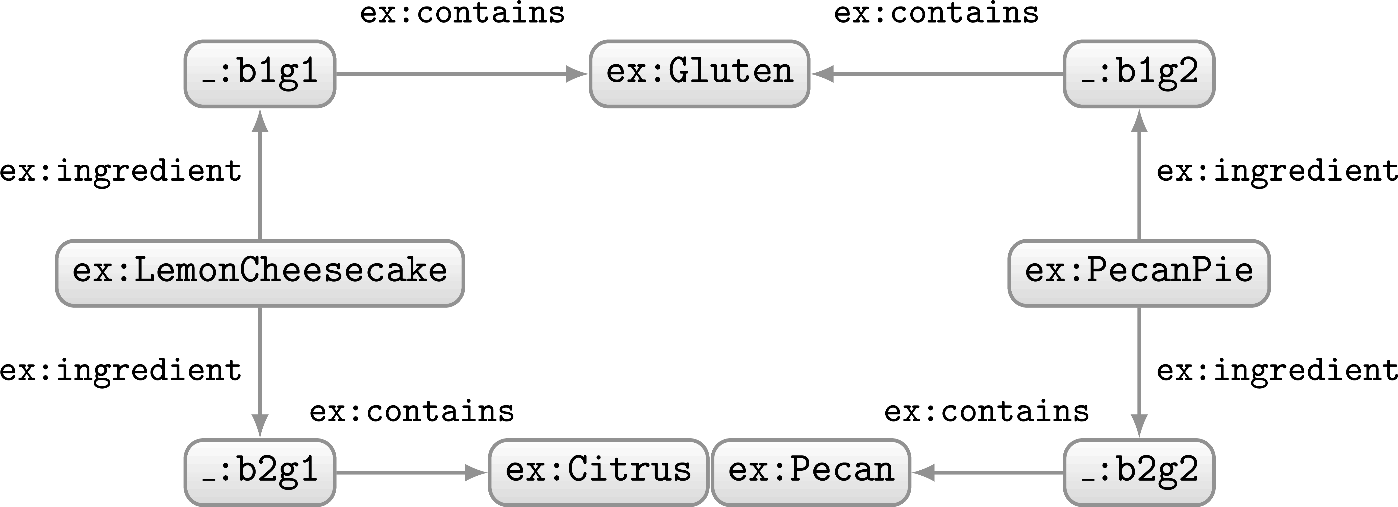 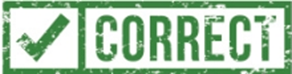 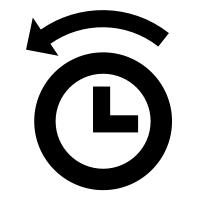 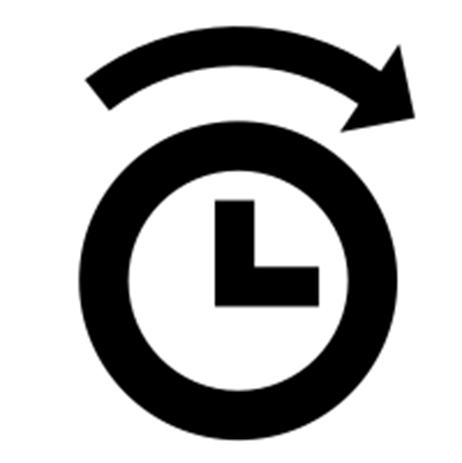 Creating a dataset for a query
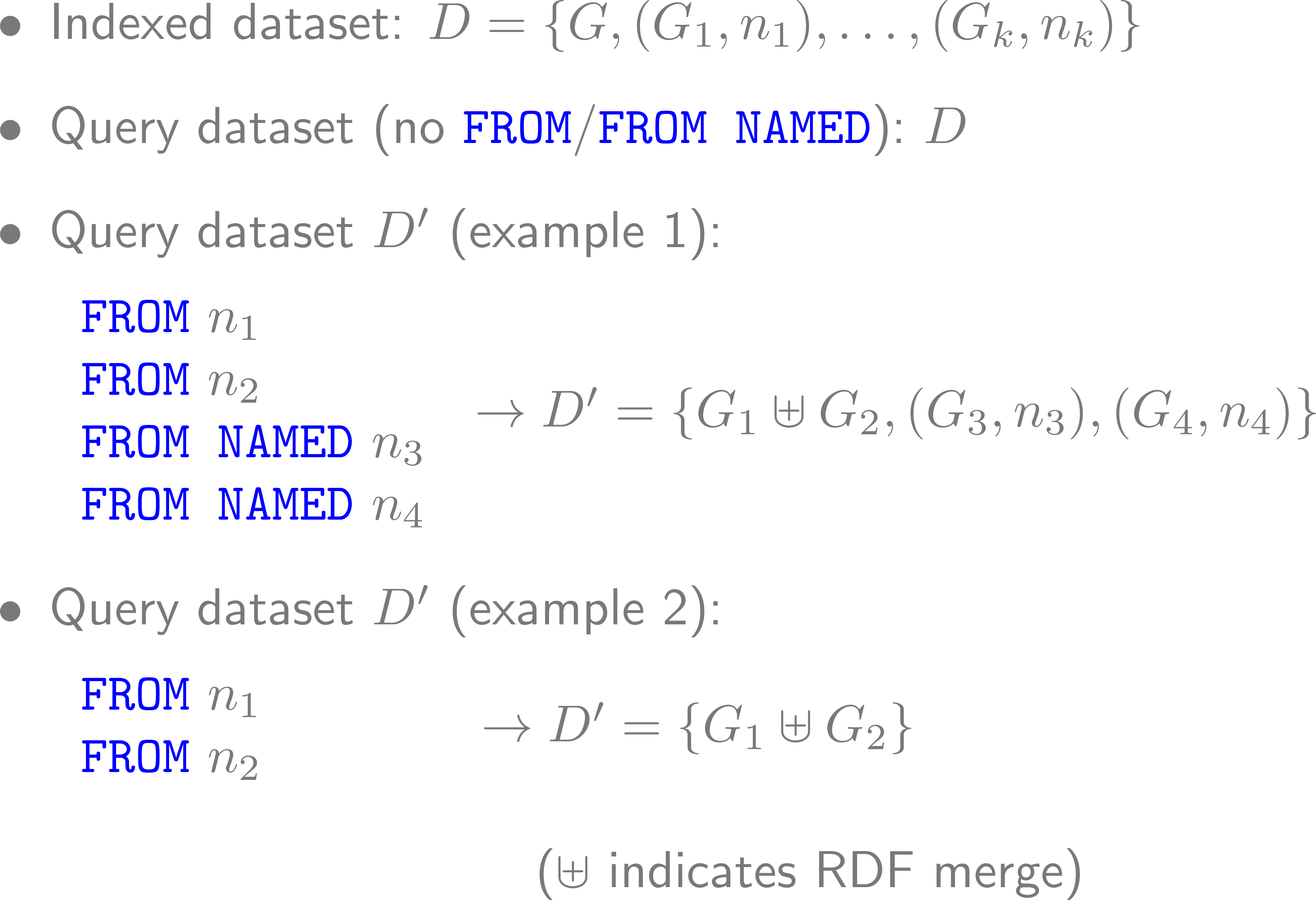 Creating a dataset for a query
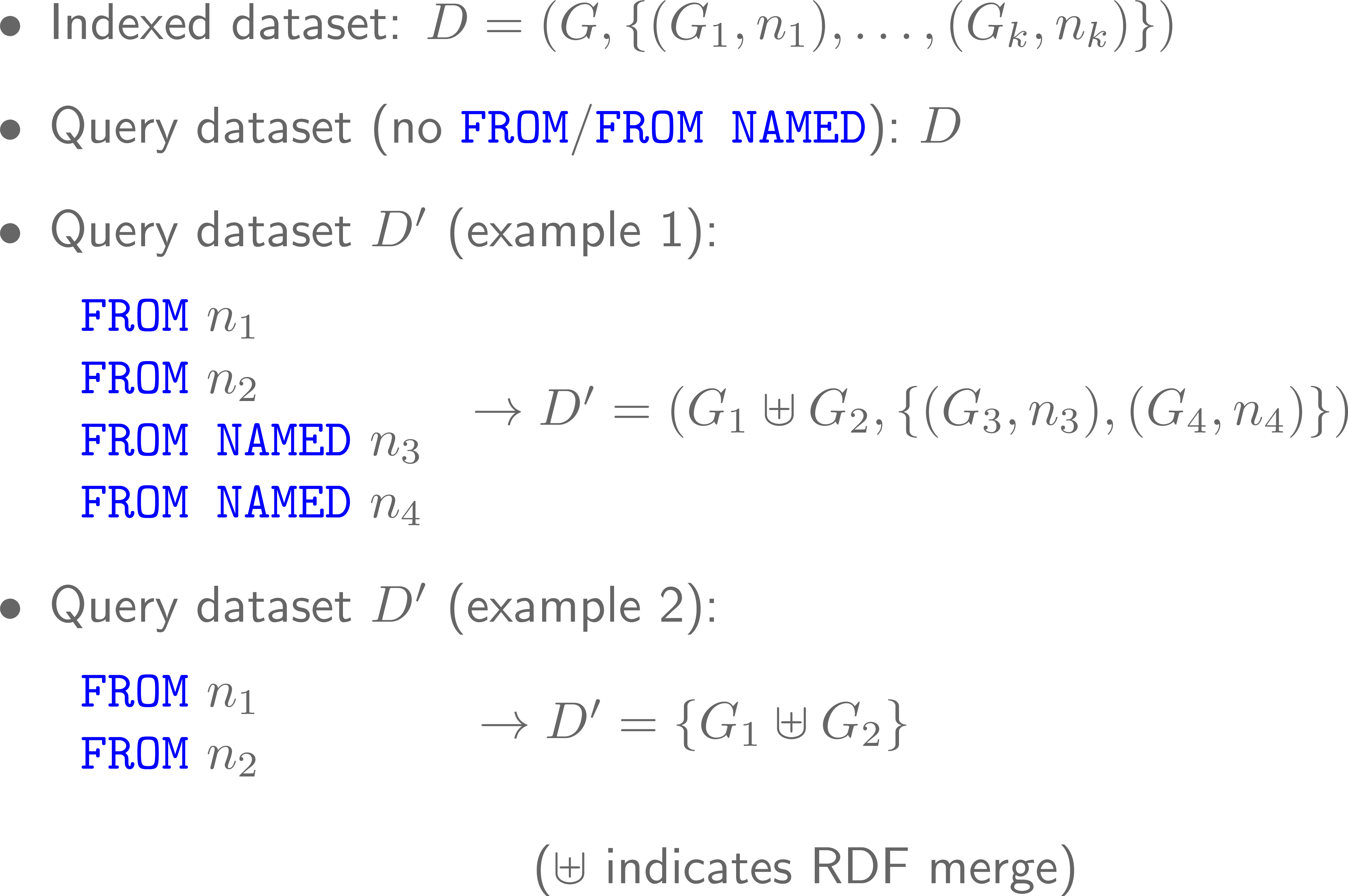 Creating a dataset for a query
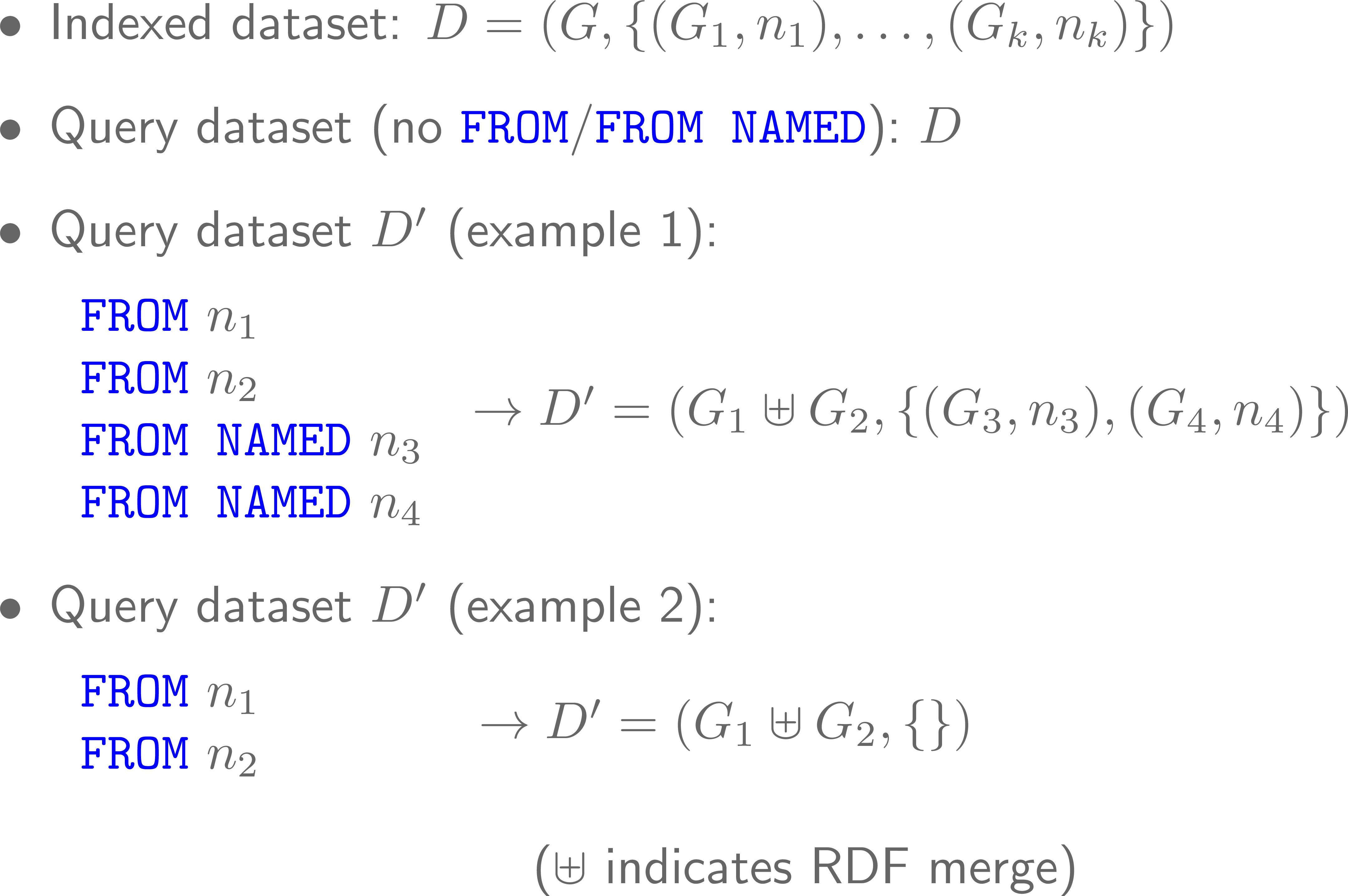 Querying the named graphs in a dataset
We can query parts of the dataset using GRAPH
Specifies the IRI of a named graph over which the pattern is evaluated
Can also be a variable that ranges over all named graphs
Does not access the default graph!
If not specified, default graph is accessed
An example query
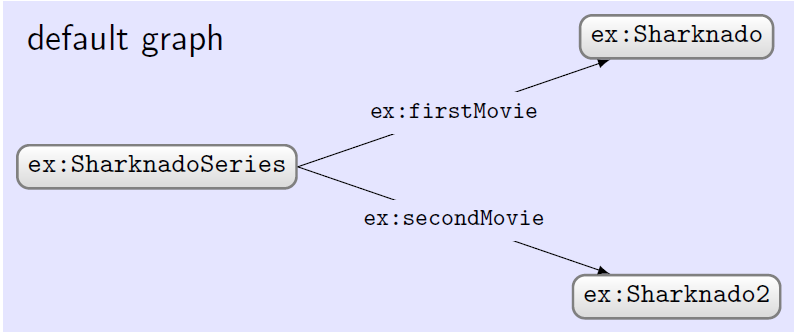 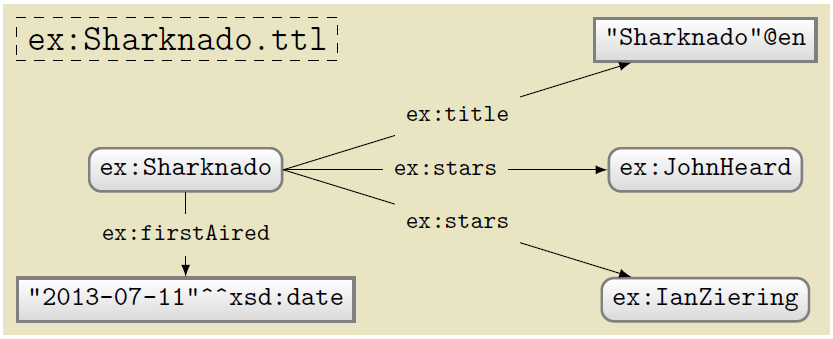 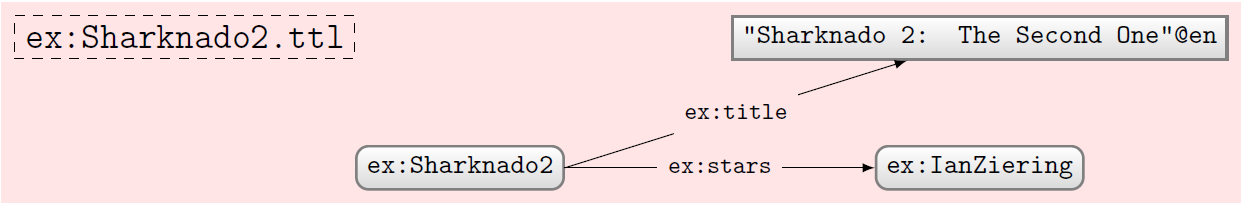 Query:
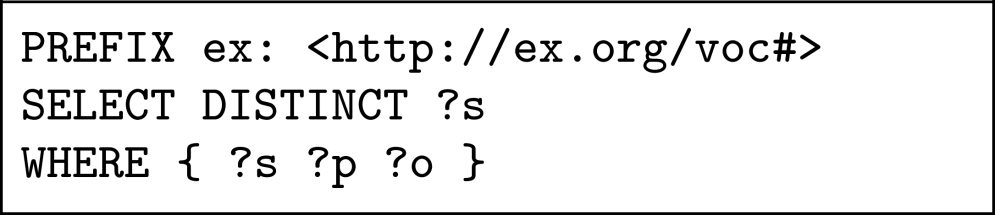 What solutions would this query return?
Solutions:
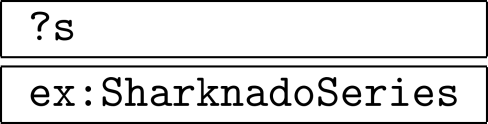 No GRAPH clause so answers come from default graph only
Using FROM
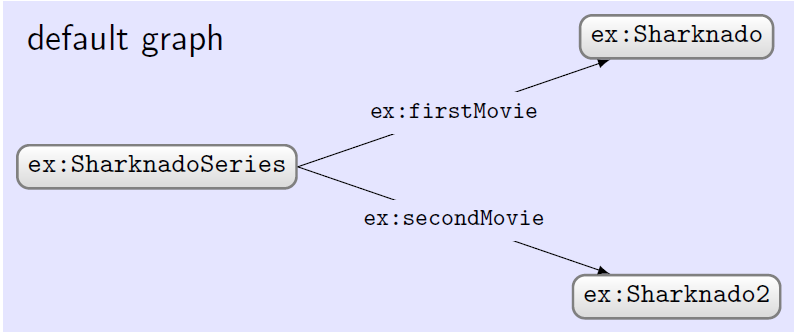 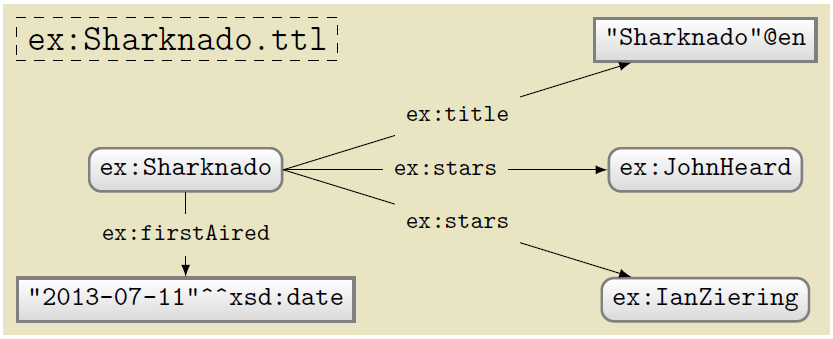 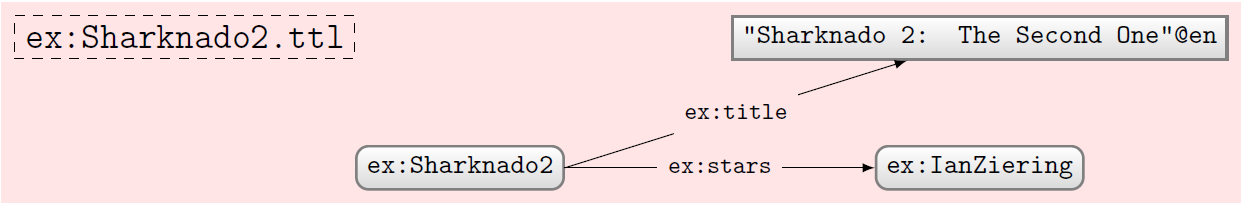 Query:
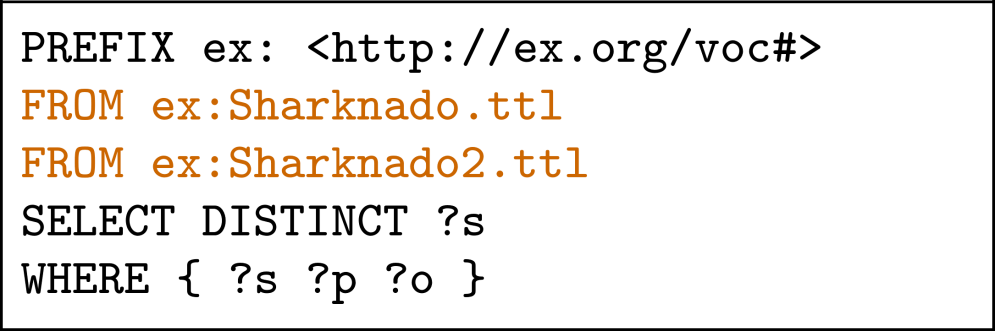 What solutions would this query return?
Solutions:
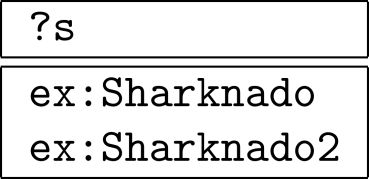 No GRAPH clause so answers come from default graph defined by FROM (old default graph cleared)
Using FROM NAMED
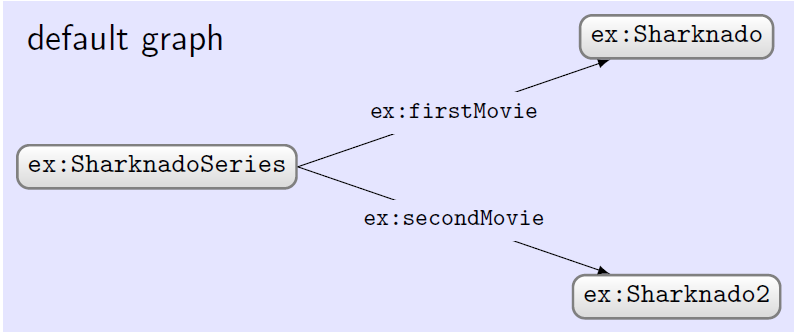 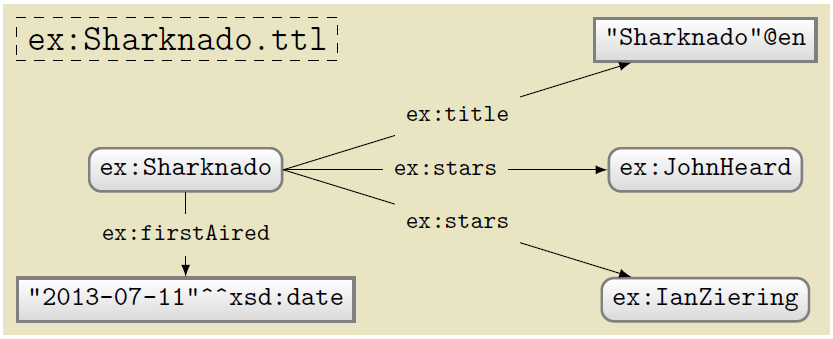 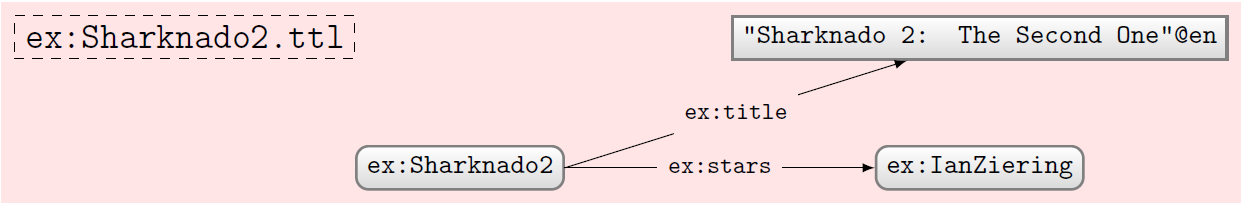 Query:
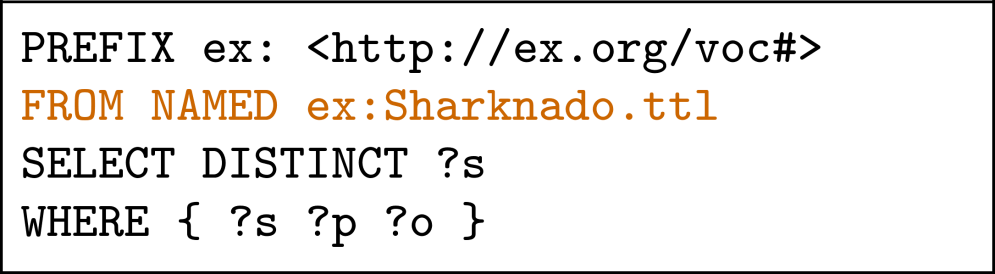 What solutions would this query return?
Solutions:
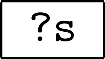 No GRAPH clause so answers come from default graph, which is empty (since old default graph cleared)!
Using GRAPH with a variable
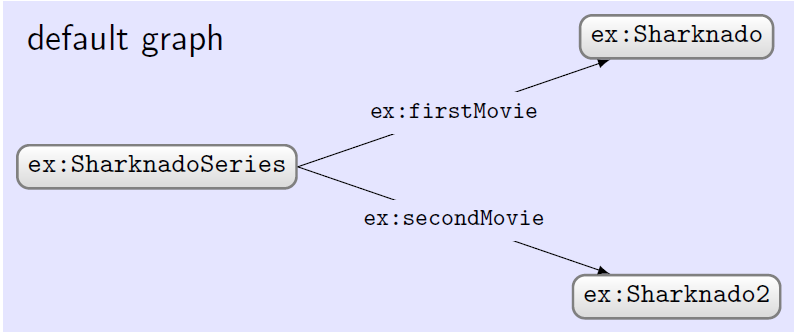 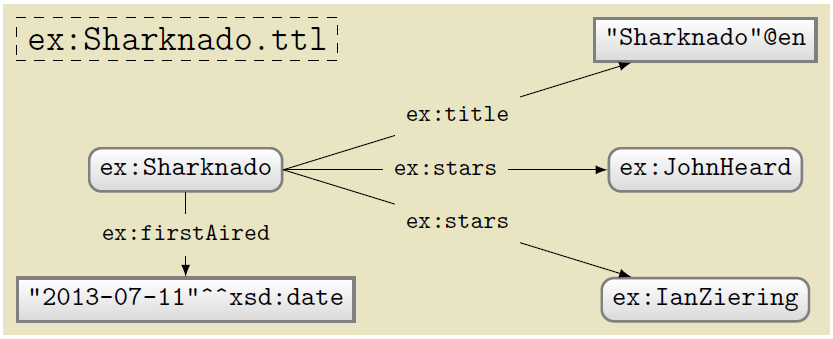 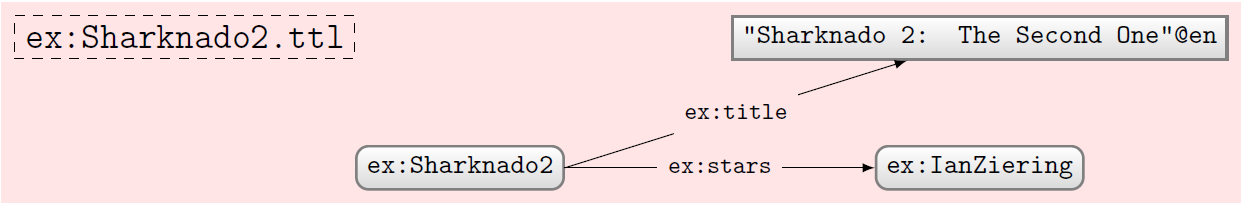 Query:
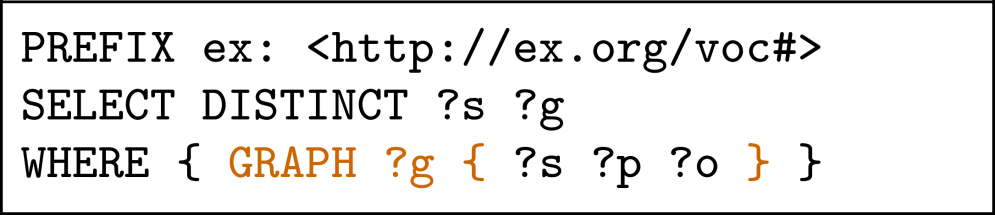 What solutions would this query return?
Solutions:
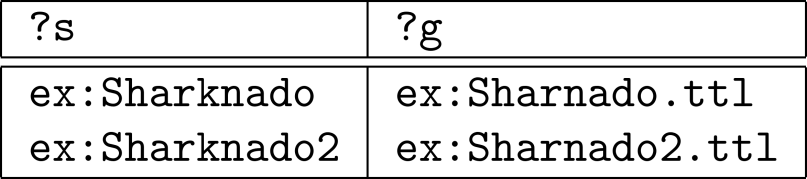 GRAPH clause only ranges over the named graphs.
Using GRAPH with a name
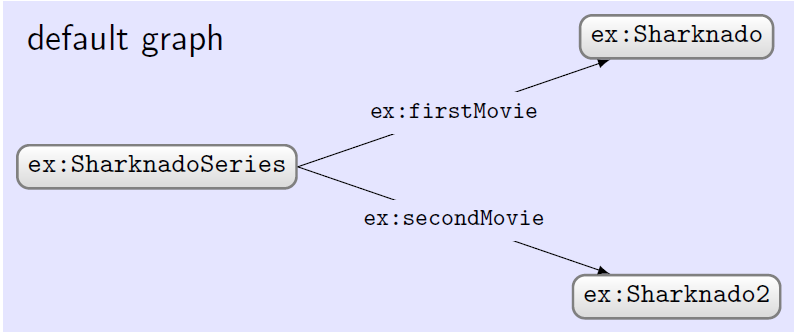 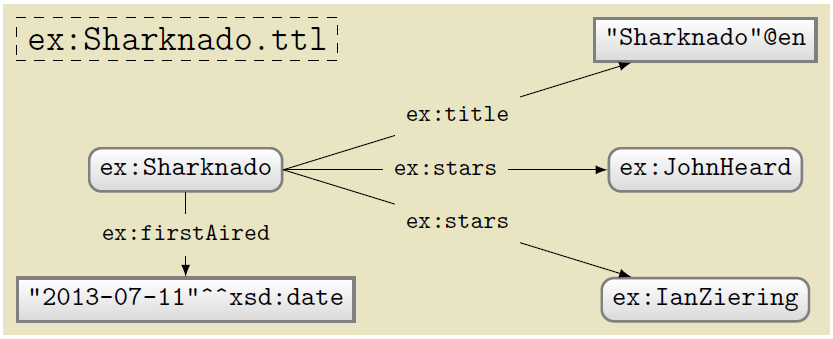 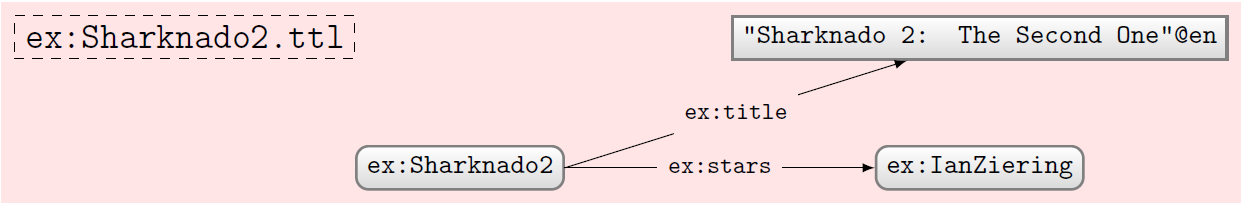 Query:
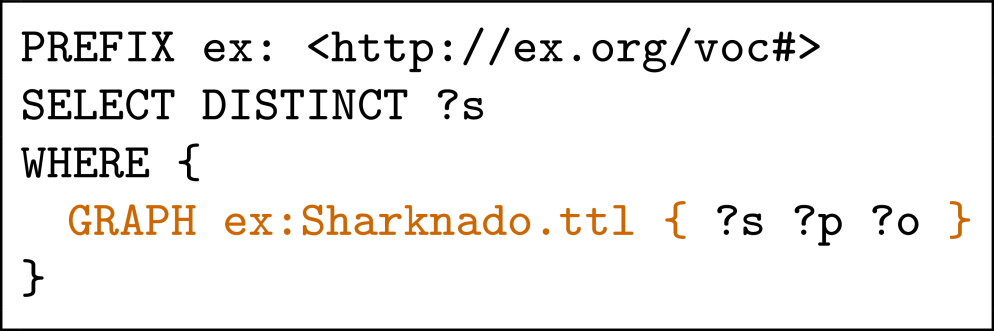 What solutions would this query return?
Solutions:
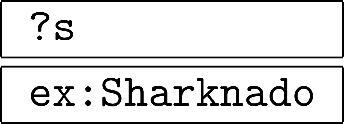 Using GRAPH with FROM
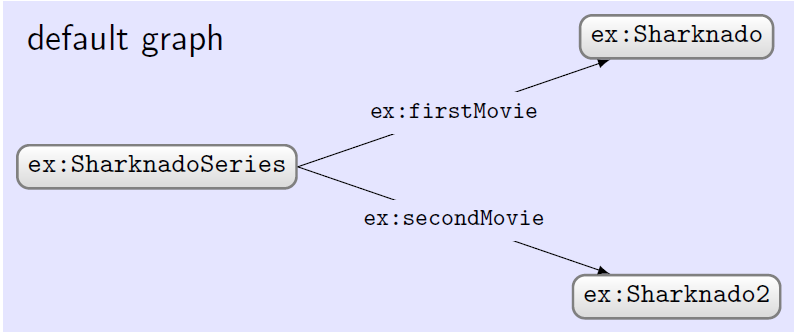 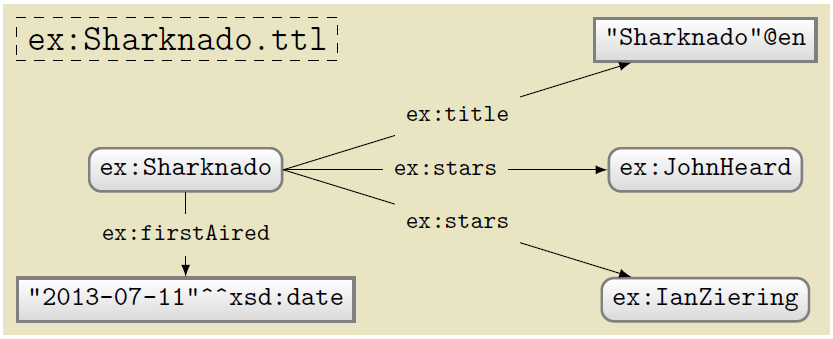 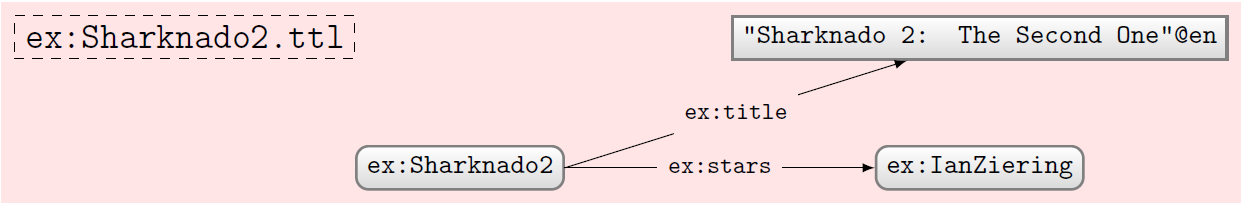 Query:
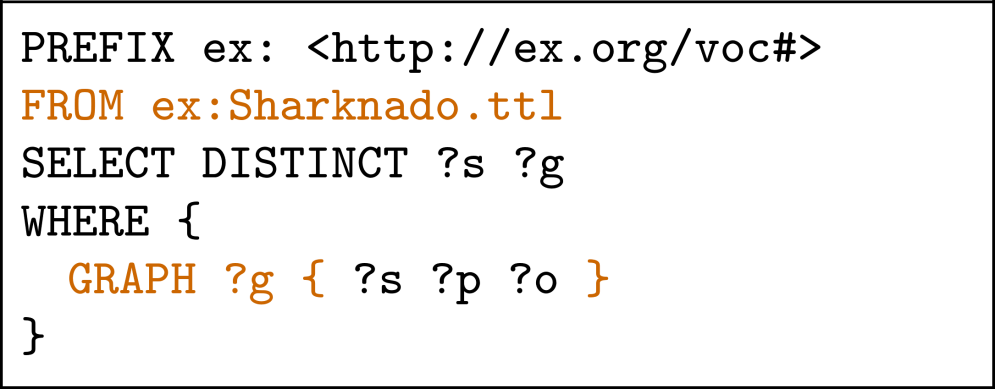 What solutions would this query return?
Solutions:
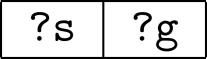 No named graphs specified!
Using GRAPH with FROM NAMED
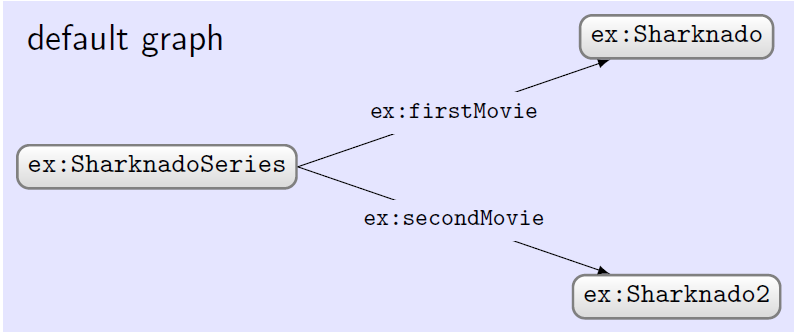 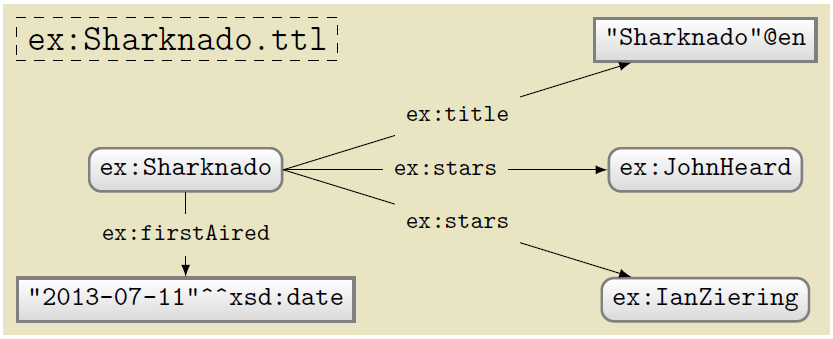 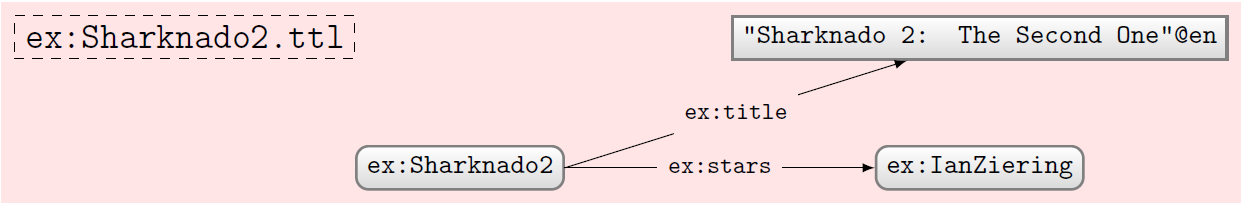 Query:
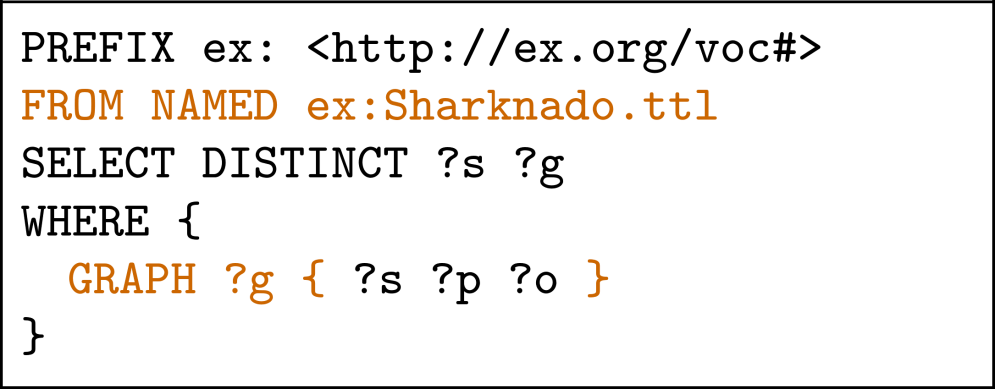 What solutions would this query return?
Solutions:
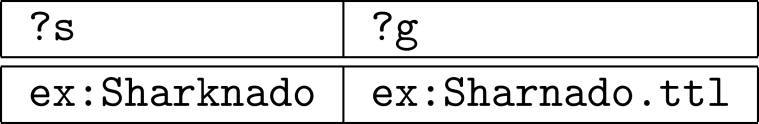 GRAPH accesses the one and only named graph
Using GRAPH with FROM and FROM NAMED
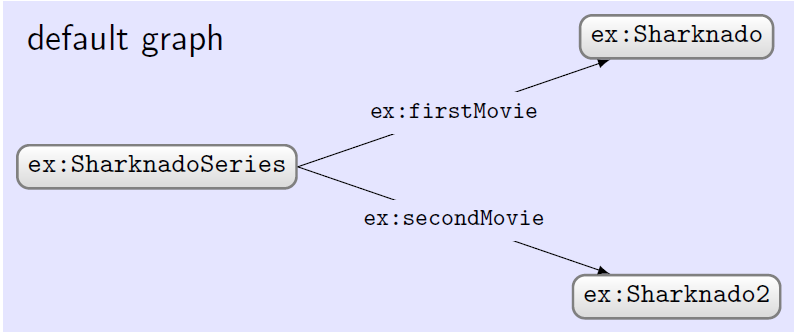 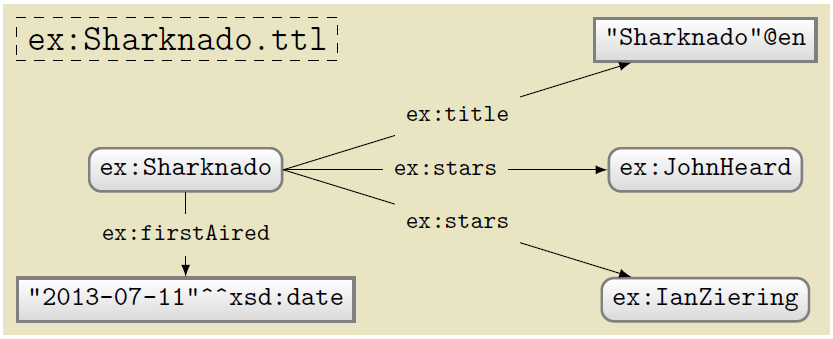 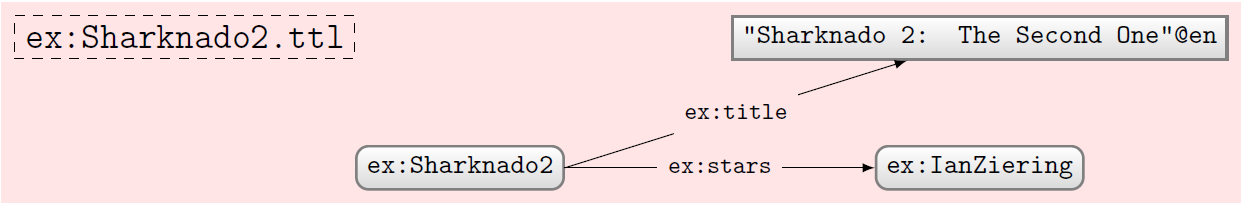 Query:
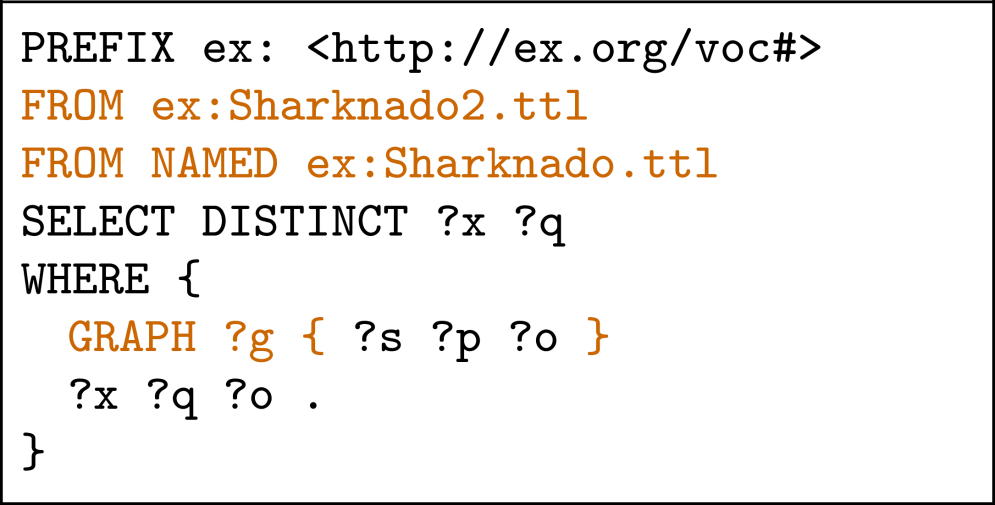 What solutions would this query return?
Solutions:
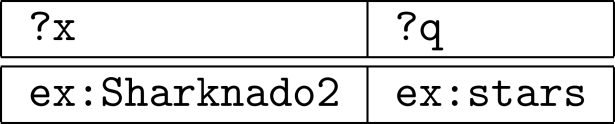 First SPARQL (1.0)
Then SPARQL 1.1
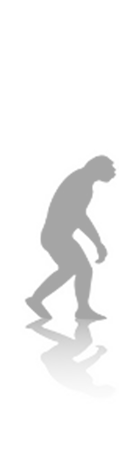 Questions?
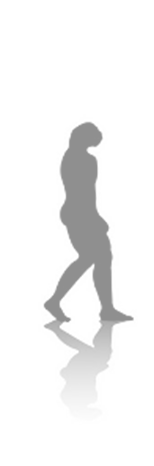 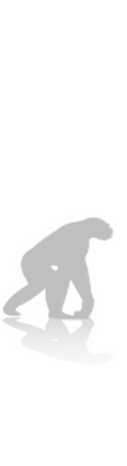 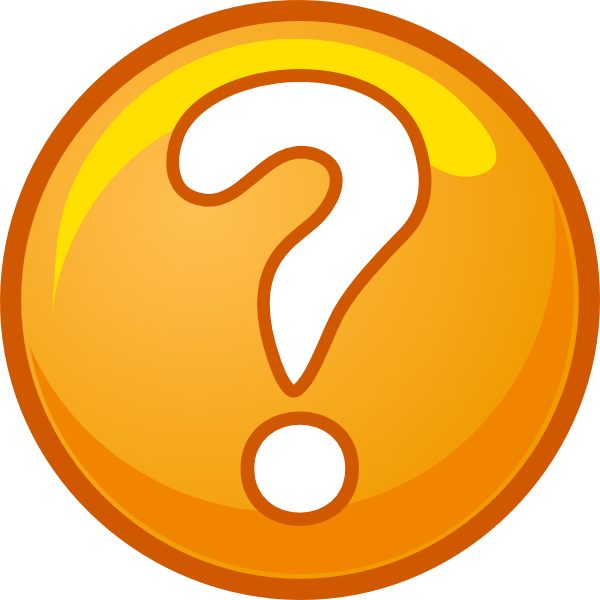 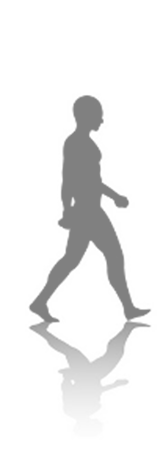 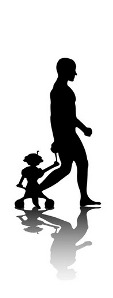